Подготовка лиц, привлекаемых к проведению регионального тренировочного мероприятия в форме единого государственного экзамена в пункте проведения экзаменов                      Региональное тренировочное мероприятие по русскому языку                                                                                                                                   05.04.2022
Смирнова Татьяна Александровна,
главный специалист ГУ ЯО ЦОиККО
ГЛАВНЫЙ ДОКУМЕНТЫ ГИА-11
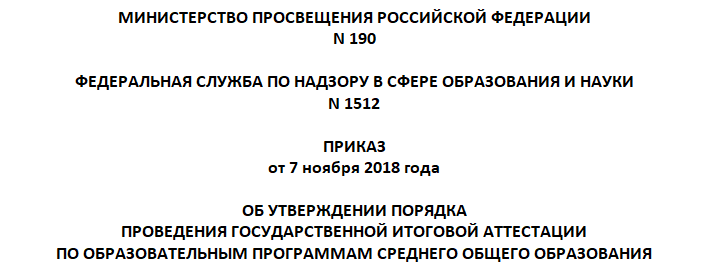 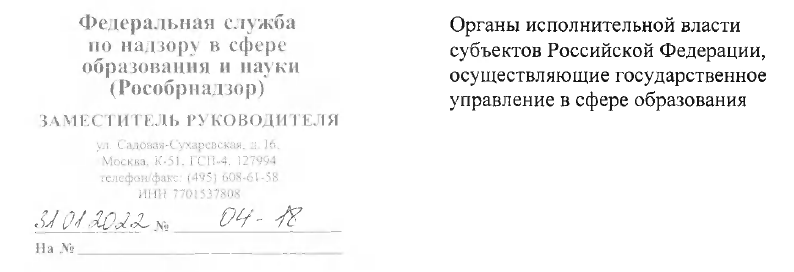 Методические рекомендации по подготовке и проведению ГИА-11
СРЕДСТВА СВЯЗИ
В день проведения экзамена вправе иметь при себе средства связи:
руководитель образовательной организации;
руководитель ППЭ;
члены ГЭК;
сотрудники охраны правопорядка и (или)  сотрудники органов внутренних дел (полиции);
аккредитованные представители СМИ;
аккредитованные общественные наблюдатели;
должностные лица Рособрнадзора и иные лица,  определенные Рособрнадзором;
должностные лица ОИВ (переданные полномочия)
Использовать  только в связи  со служебной
необходимостью  в Штабе ППЭ
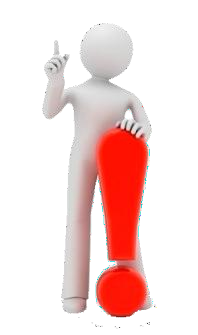 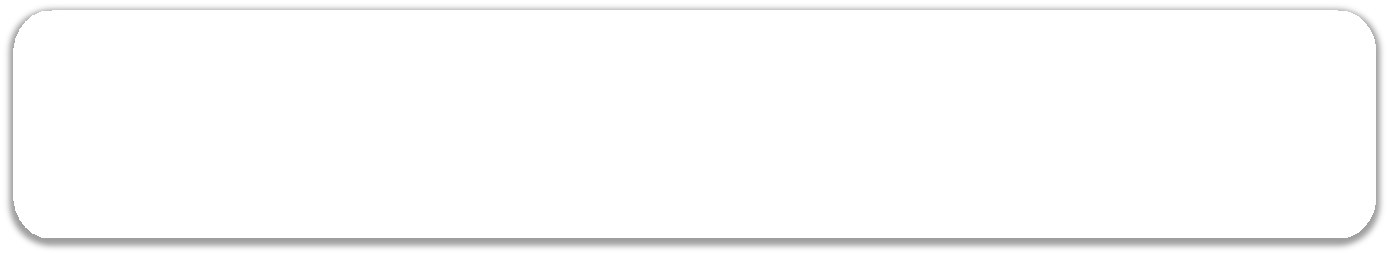 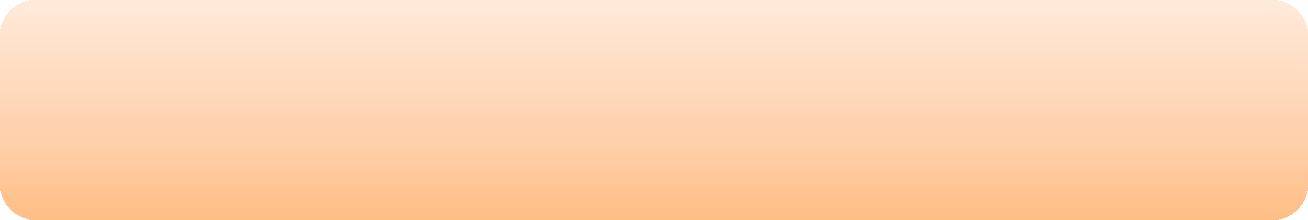 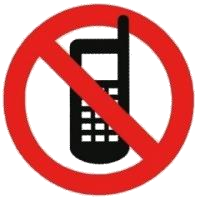 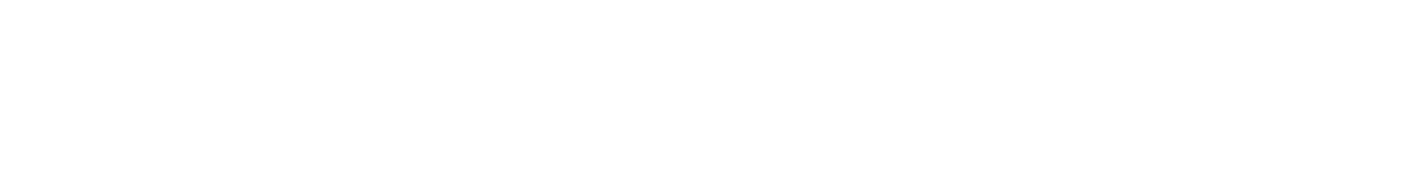 Организаторам, ассистентам, медицинским работникам,  техническим специалистам, экзаменаторам-собеседникам  запрещается иметь при себе средства связи
ОРГАНИЗАЦИЯ СВЯЗИ ПРИ ПРОВЕДЕНИИ ЕГЭ В ППЭ
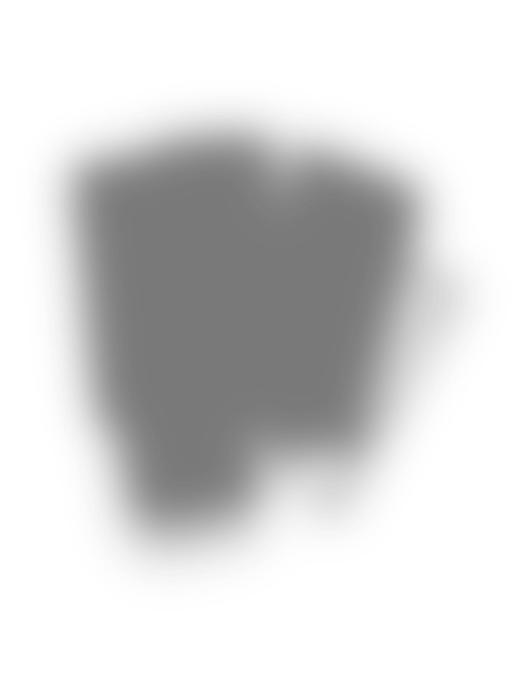 ВНИМАНИЕ !!!
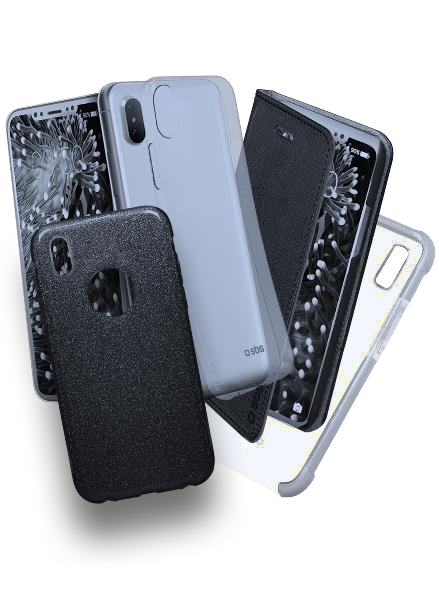 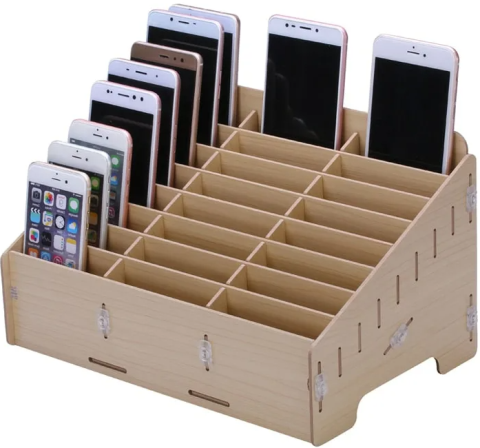 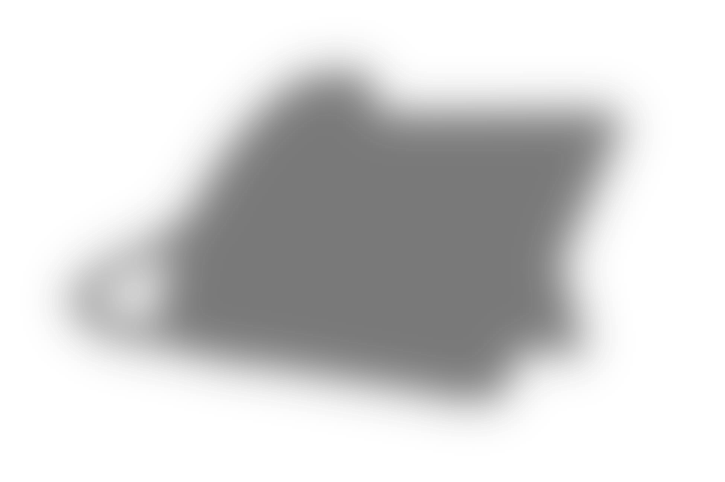 В Штабе ППЭ АНШЛАГ – 
«МЕСТО ДЛЯ ХРАНЕНИЯ ТЕЛЕФОНОВ»
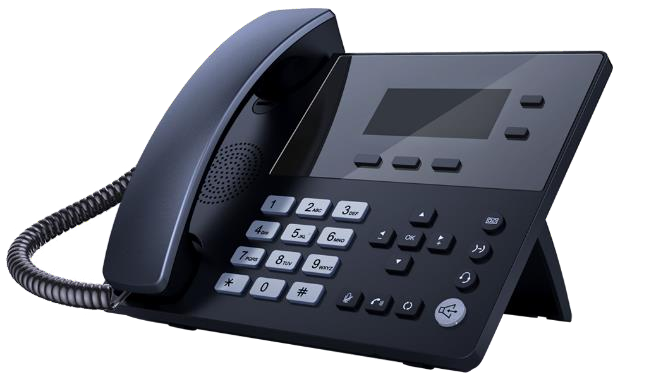 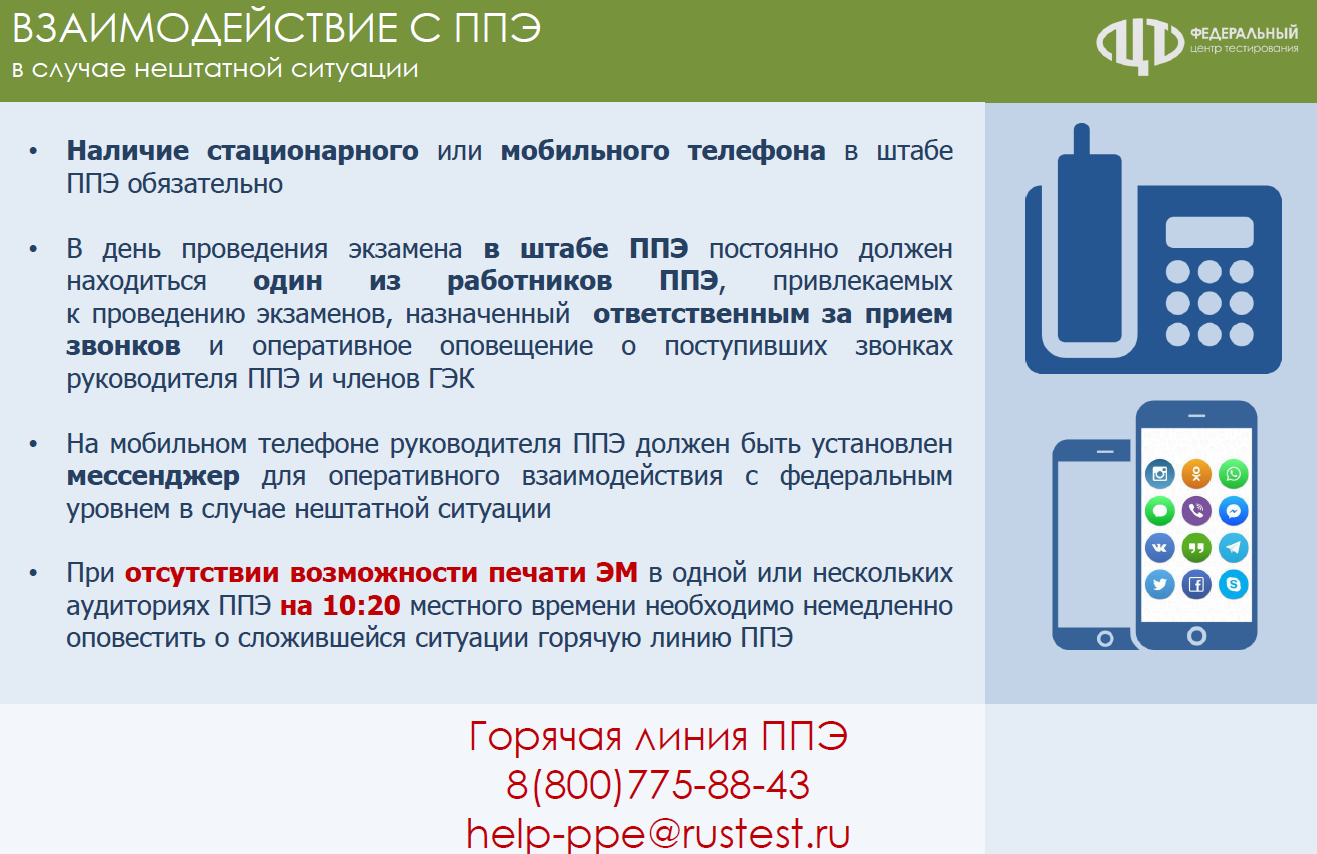 ИНФОРМАЦИОННАЯ БЕЗОПАСНОСТЬ
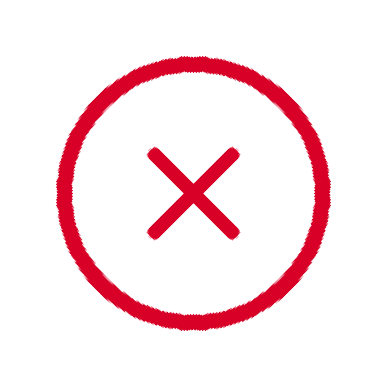 ЗАПРЕЩАЕТСЯ
иметь при себе и использовать средства связи
(кроме Штаба ППЭ по служебной необходимости определенным категориям работников),
электронно-вычислительную технику, фото-, аудио- и видеоаппаратуру,  и иные средства передачи информации;

* выносить из аудиторий и ППЭ экзаменационные материалы на бумажных или электронных носителях;
* фотографировать КИМ и бланки ответов экзаменационных работ;
*передавать информацию третьим лицам
Нарушение Порядка – административное правонарушение
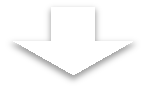 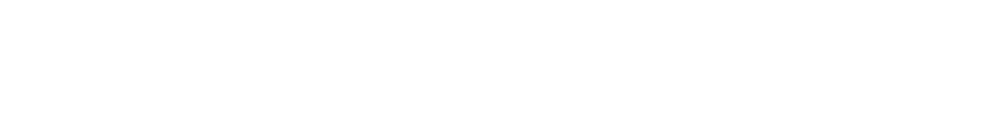 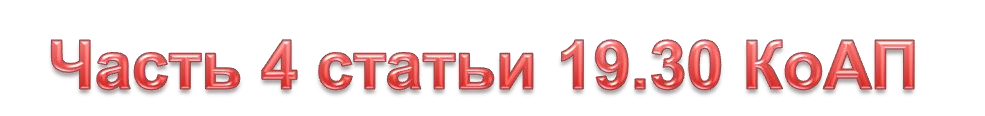 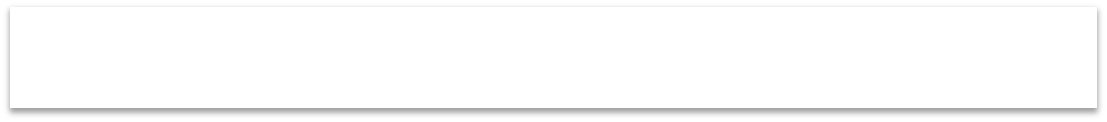 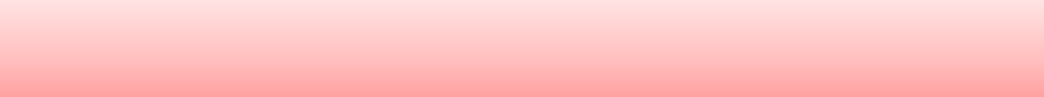 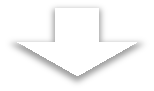 Штраф:
на граждан 3 000–5 000 рублей;
на должностных лиц 20 000–40 000 рублей;
на юридических лиц - от 50 000–200 000 рублей
ПУНКТ ПРОВЕДЕНИЯ ЭКЗАМЕНОВ
Сопровождающие
График явки работников, участников 
Бирки для личных вещей

Увеличение количества входов в ОО
Увеличение количества входов в ППЭ
Металлоискатели 
Антисептики

Входной фильтр – организатор, входной фильтр
Медик – 1 на ППЭ

Упаковка личных вещей в индивидуальные пакеты
Разметка, указатели, информационные стенды
Дистанция -1,5 м.

Рециркуляторы
Питьевой режим, одноразовая посуда
Туалетная бумага, бумажные полотенца, мыло

Маски для работников ППЭ и лиц, имеющих право присутствовать в ППЭ
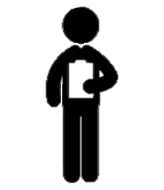 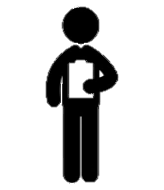 Территория ОО
Вход  в ОО № 1
Вход в ОО № 2
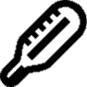 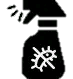 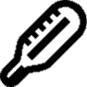 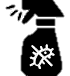 Вход в ППЭ № 1
Вход в ППЭ № 2
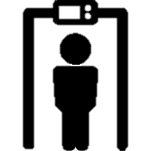 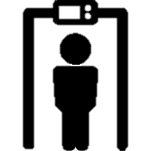 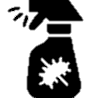 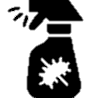 Территория ППЭ
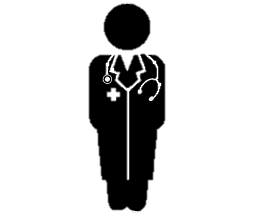 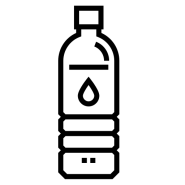 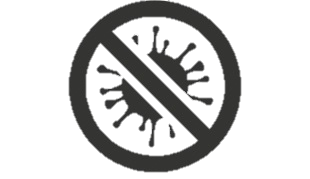 НОВОЕ !!!
Продолжительность выполнения экзаменационной работы
Приказ Министерства просвещения Российской Федерации, Федеральной службы по надзору в сфере образования и науки от 17.11.2021 № 834/1479 «Об утверждении единого расписания и продолжительности проведения единого государственного экзамена по каждому учебному предмету, требований к  использованию средств обучения и воспитания при его проведении в 2022 году»
Перечень средств обучения и воспитания, используемых при проведении ЕГЭ в 2022 году
НОВОЕ !!!
Приказ Министерства просвещения Российской Федерации, Федеральной службы по надзору в сфере образования и науки от 17.11.2021 № 834/1479 «Об утверждении единого расписания и продолжительности проведения единого государственного экзамена по каждому учебному предмету, требований к  использованию средств обучения и воспитания при его проведении в 2022 году»
ПЕЧАТЬ ДБО № 2
НОВОЕ !!!
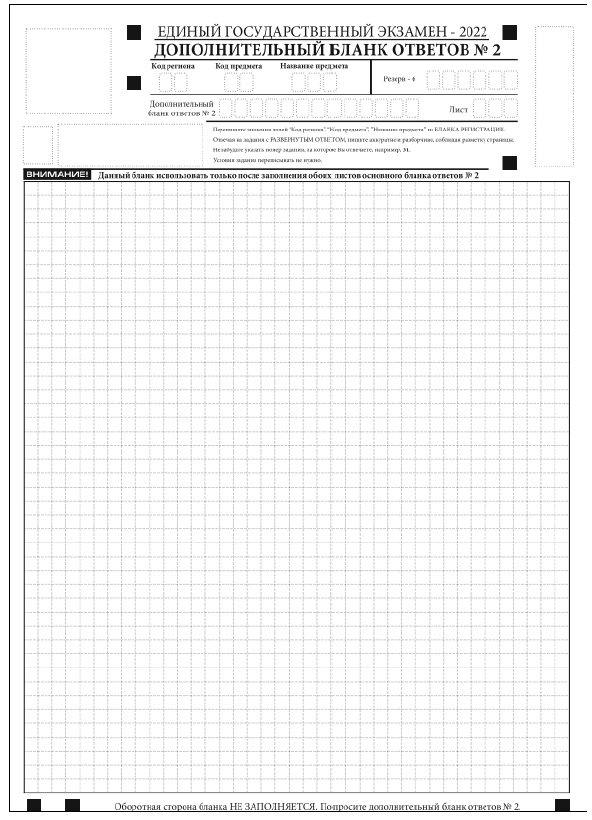 До начала экзамена ВЫДАТЬ ответственным организаторам ДБО № 2 в количестве по числу распределенных в аудиторию участников экзамена
При проведении экзаменов по учебным предметам, при ответе на задания которых, участники экзамена традиционно используют большое количество ДБО № 2, до начала экзамена необходимо выдавать не менее 3 ДБО № 2 на каждого участника в аудитории
ВАЖНО !!!
  
Использование ТРЕНИРОВОЧНЫХ  ДБО № 2 при проведении ЕГЭ ЗАПРЕЩЕНО!
Копировать ДБО № 2 НЕДОПУСТИМО!
НОВОЕ !!!
БЛАНКИ ЕГЭ 2022
Все предметы
Литература, география
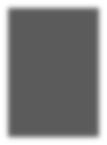 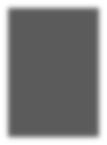 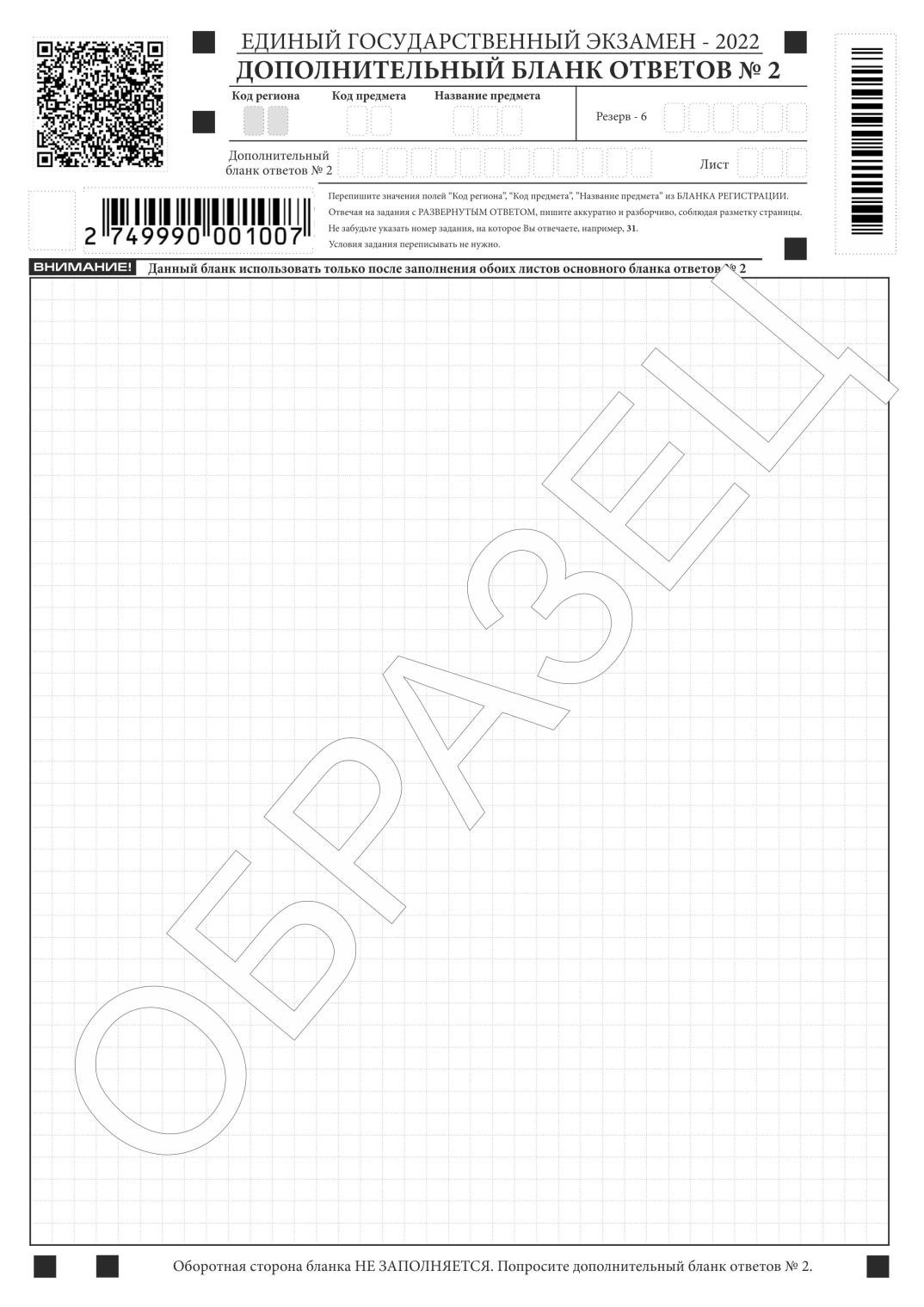 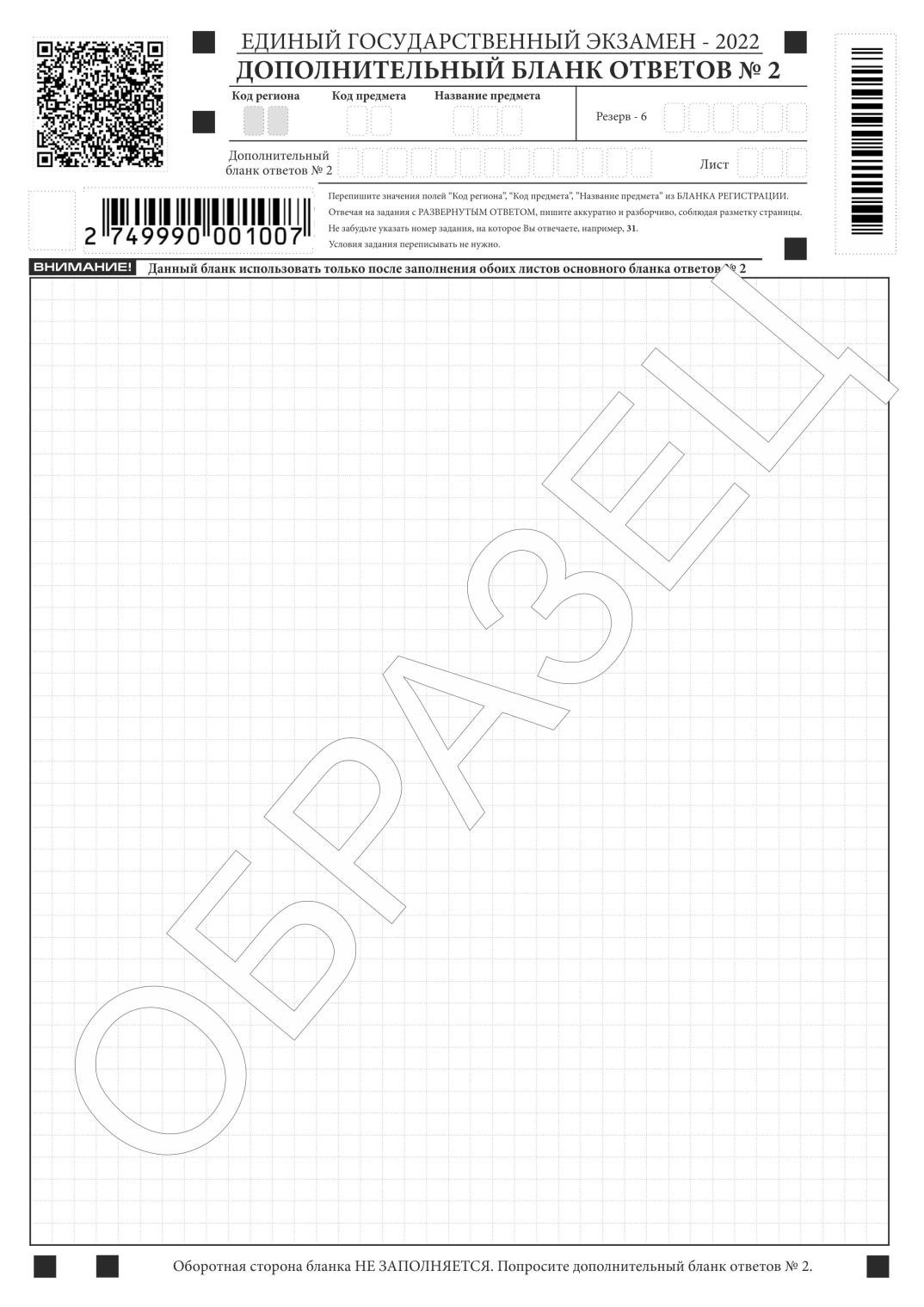 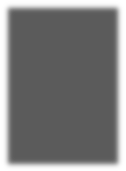 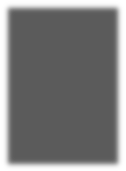 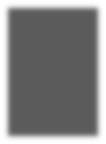 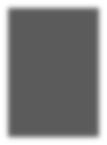 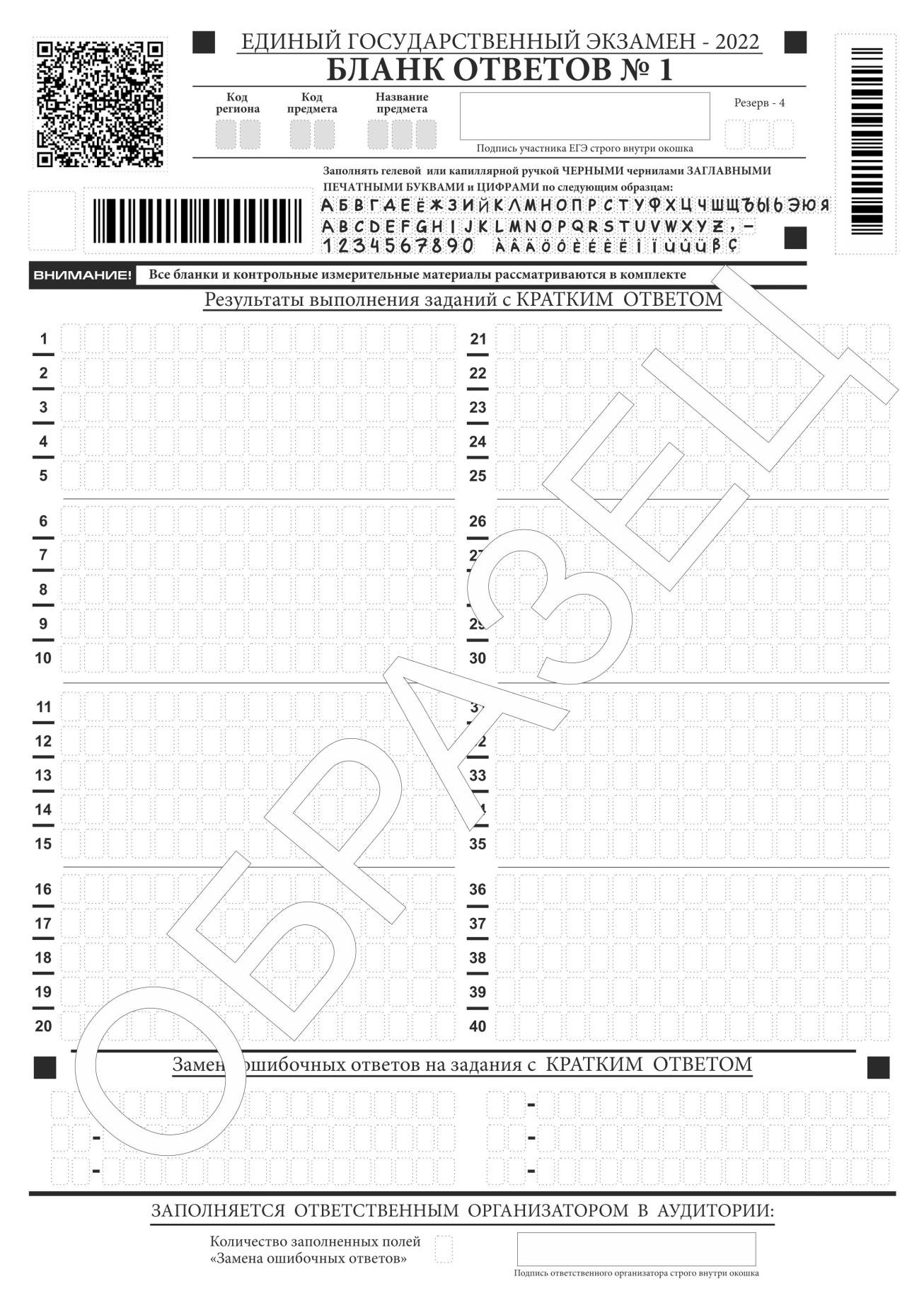 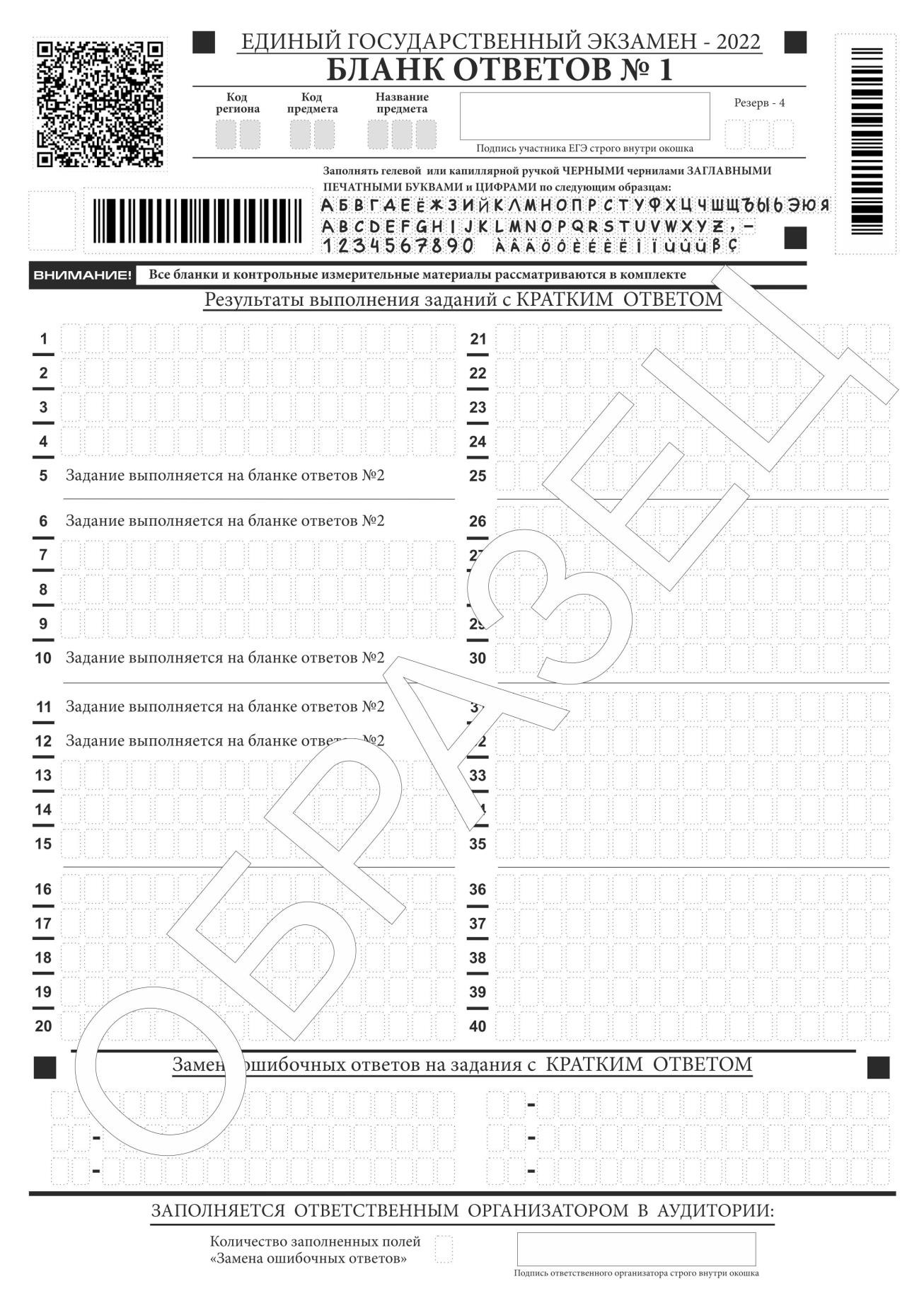 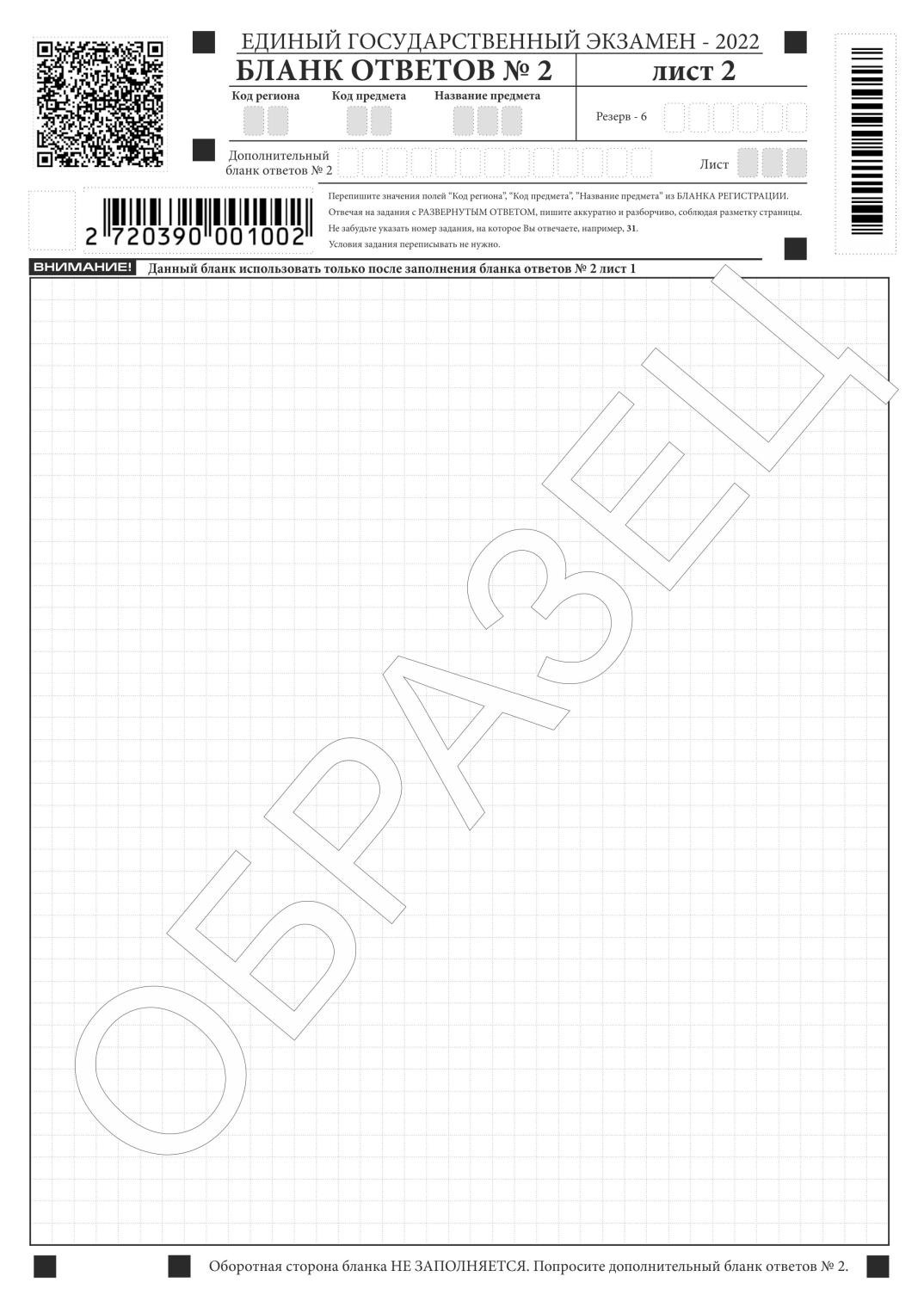 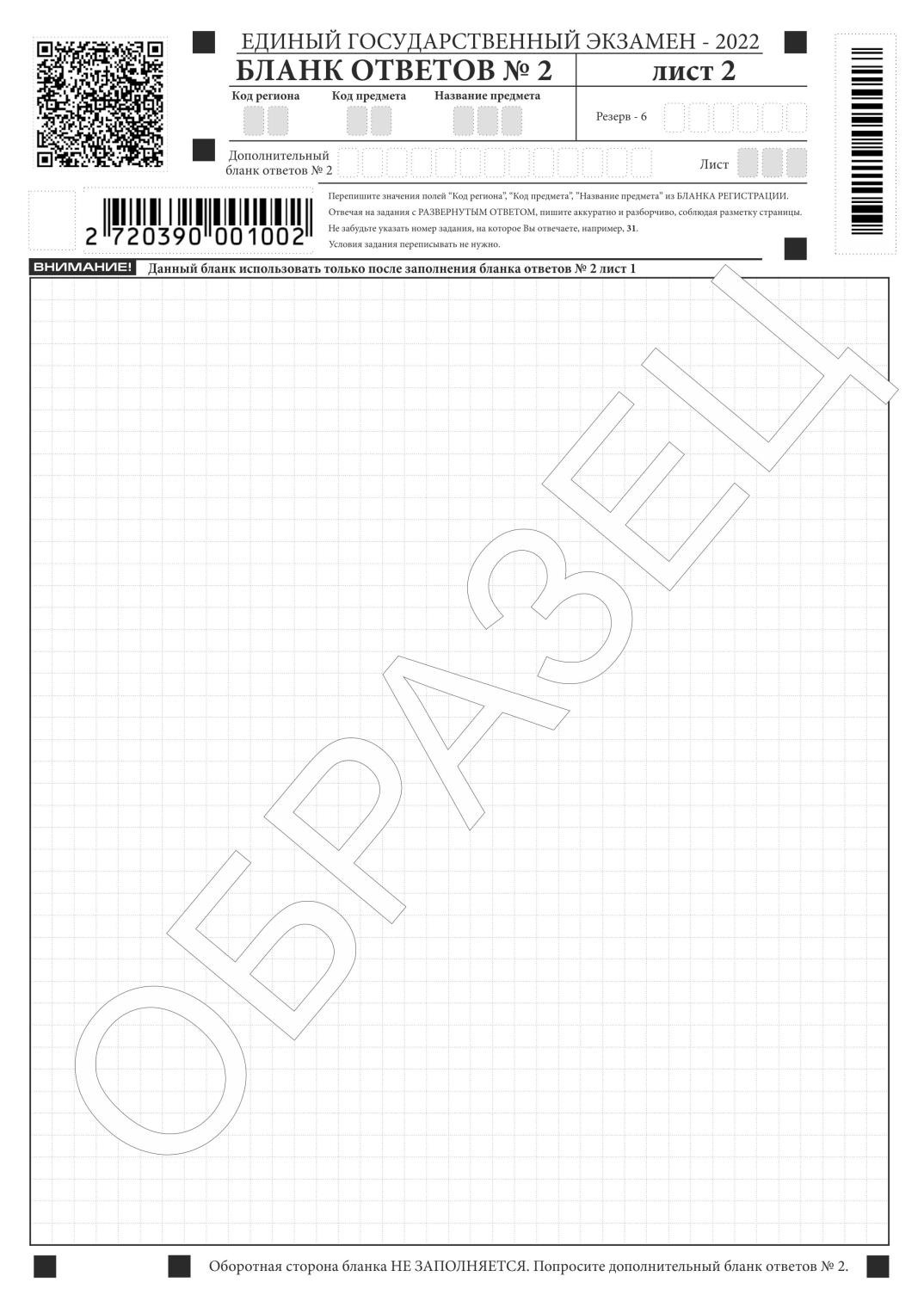 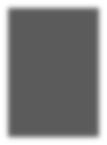 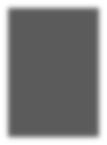 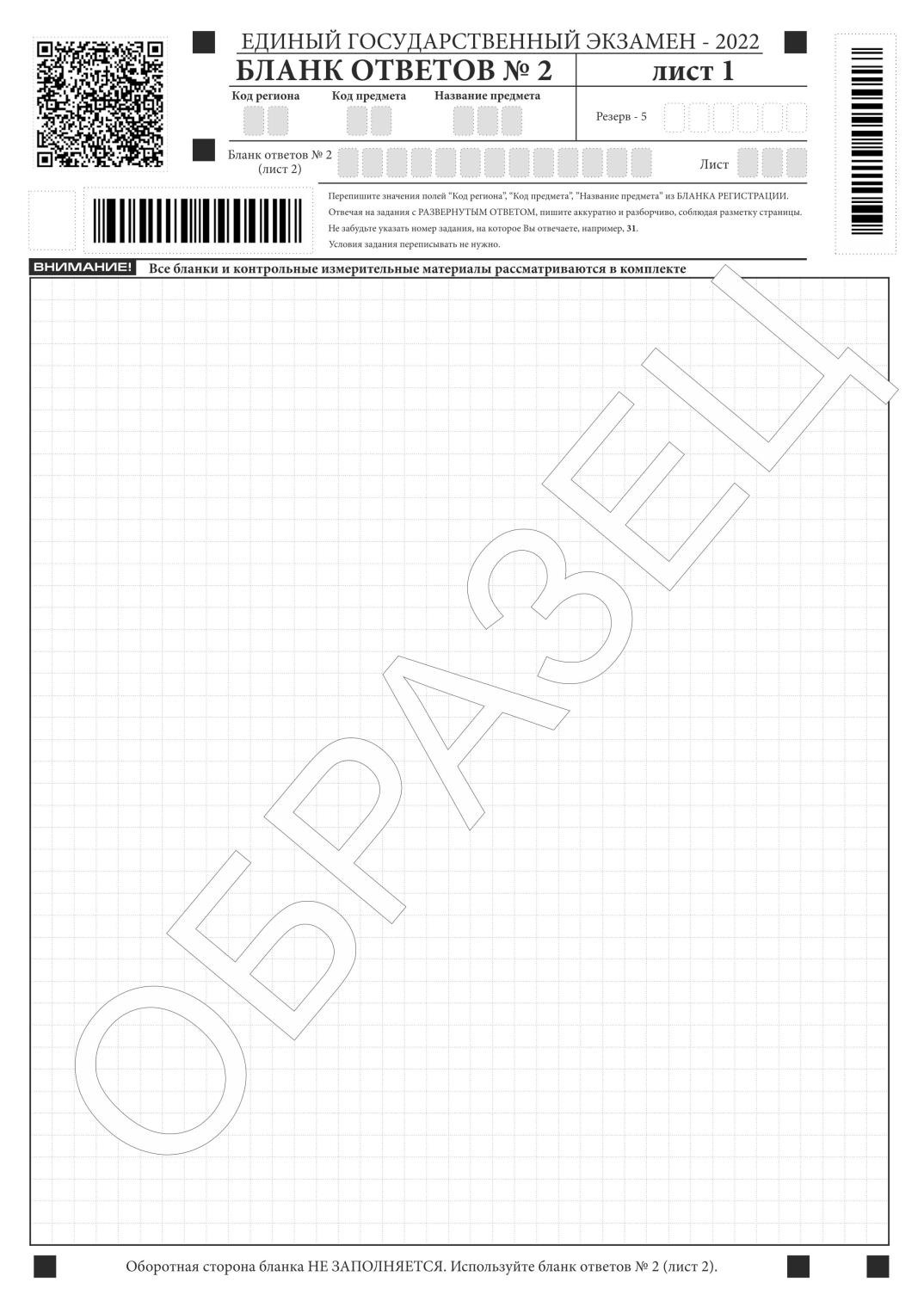 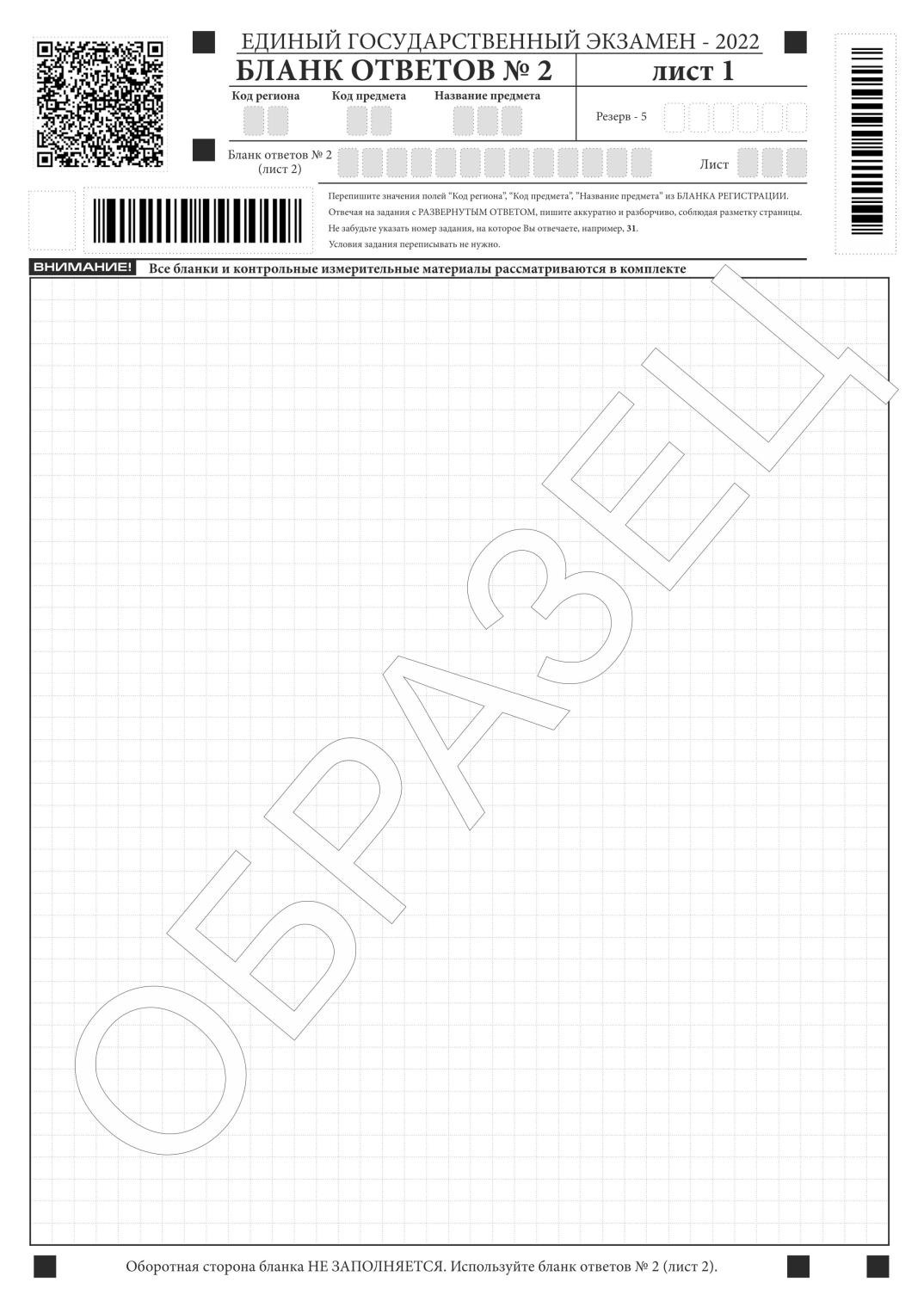 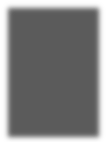 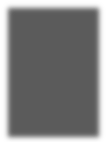 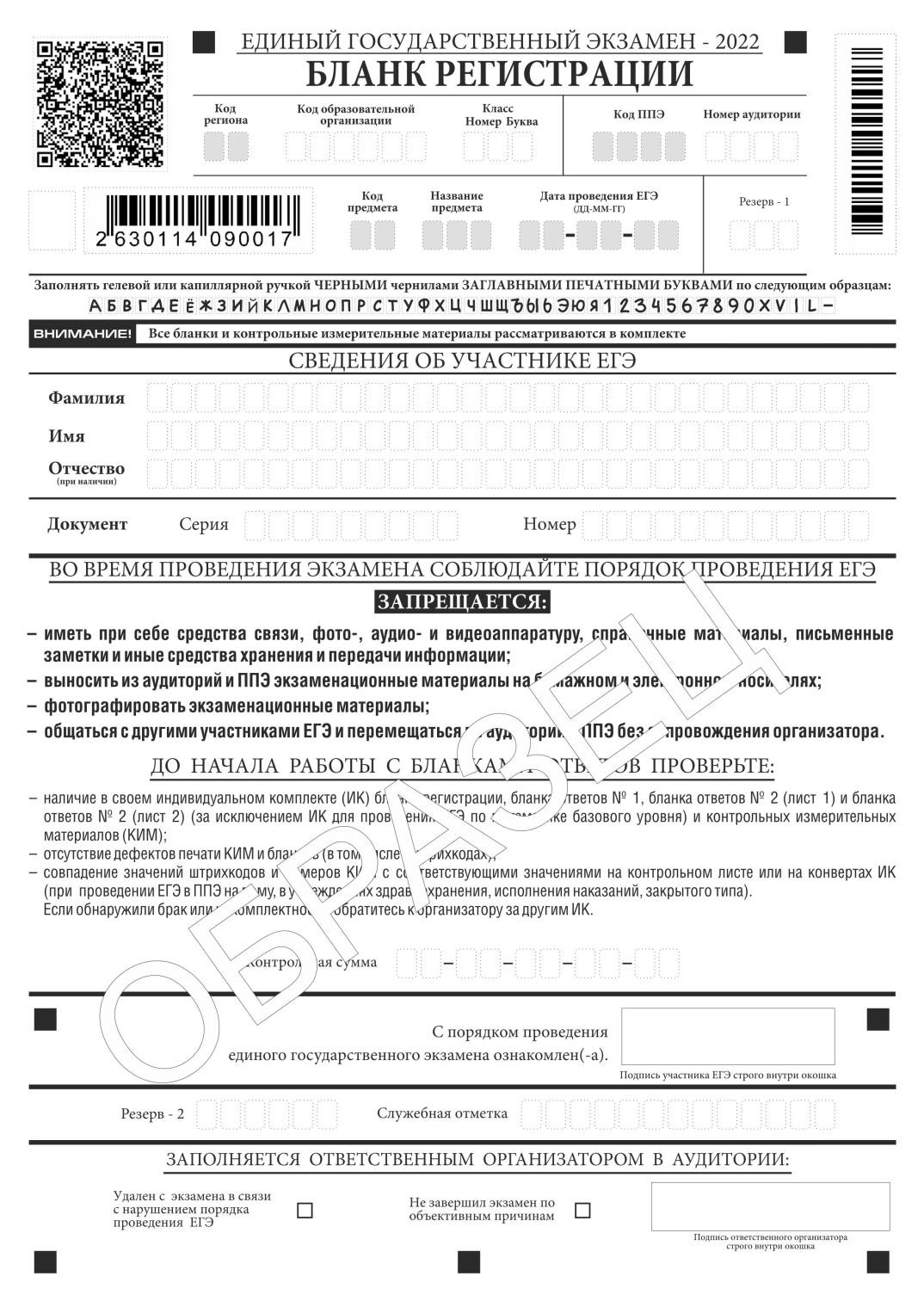 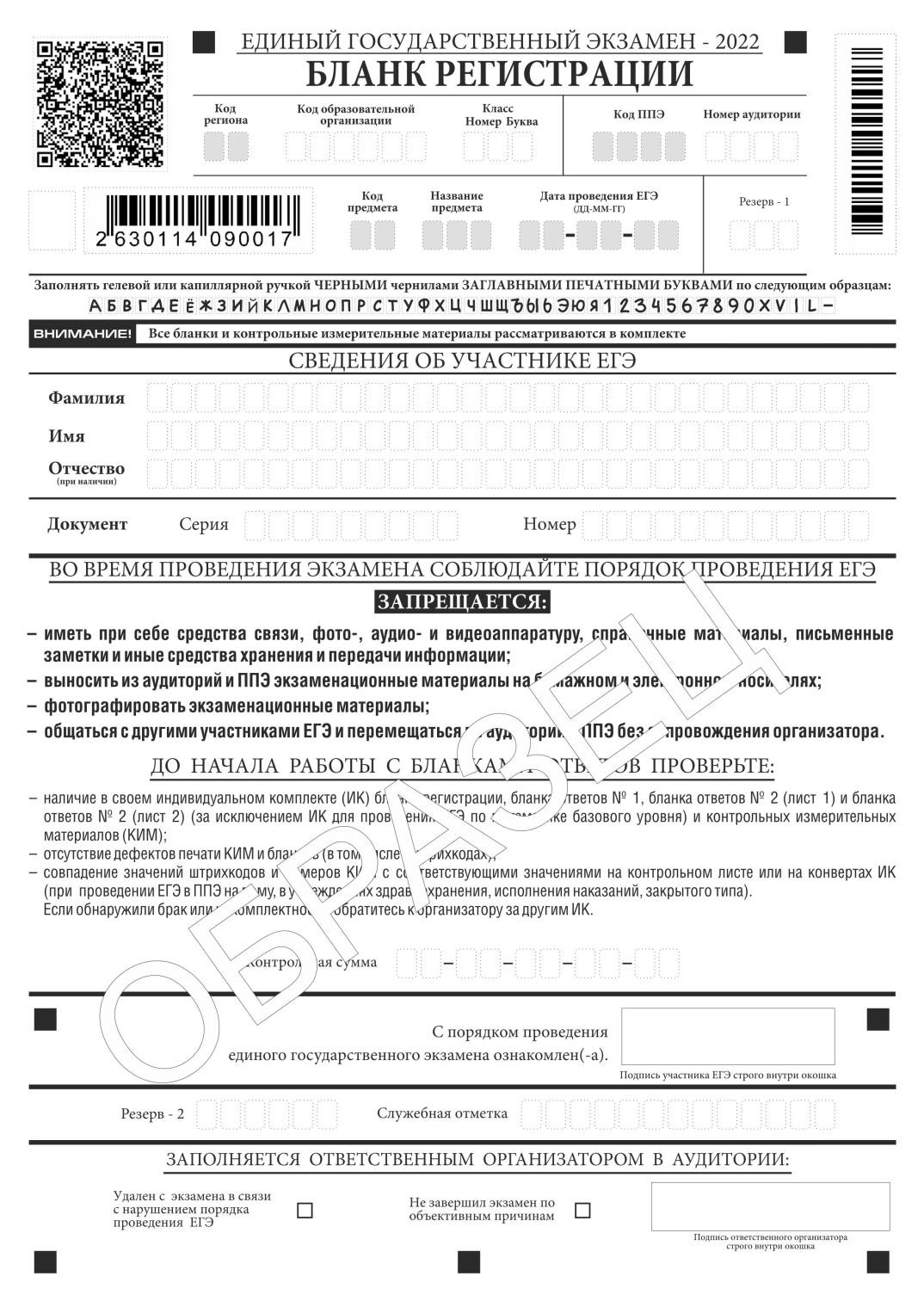 БЛАНКИ ЕГЭ 2022
ВАЖНО! В 2022 году изменилось написание цифры «1»
География
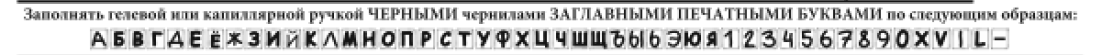 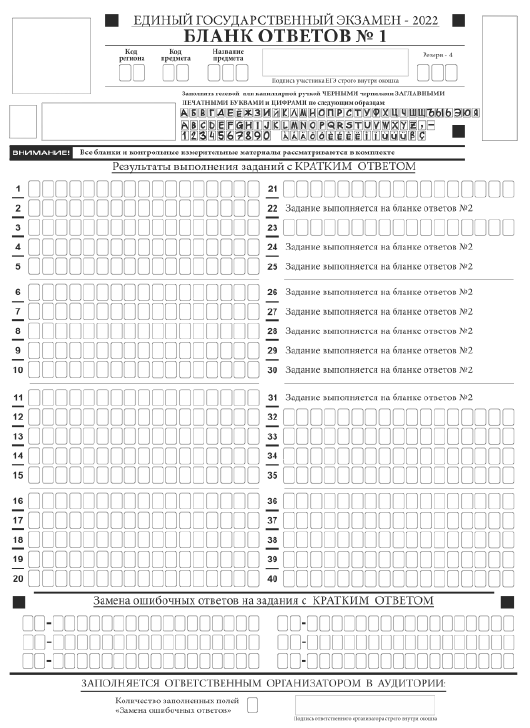 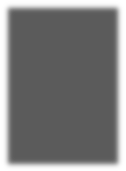 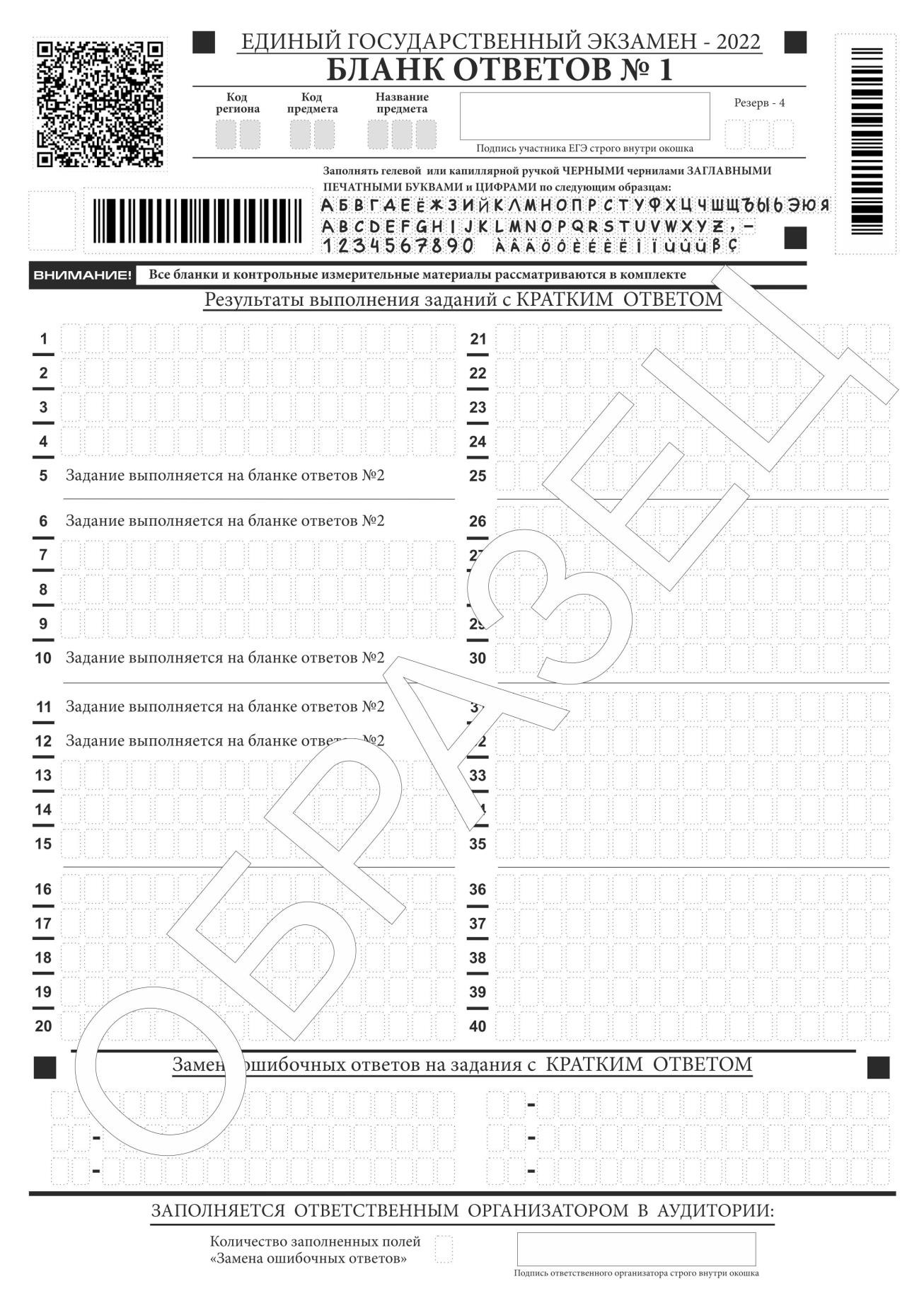 В бланке ответов № 1 ЕГЭ по ГЕОГРАФИИ в поля для краткого ответа № 22, 24 - 31 внесена надпись «Задание выполняется на бланке ответов № 2»
Литература
В бланке ответов № 1 ЕГЭ по литературе в полях для кратких ответов № 5-6 и № 10-12 внесена надпись «Задание выполняется на бланке ответов № 2»
ВХОД УЧАСТНИКОВ ЭКЗАМЕНА В АУДИТОРИЮ
ВНИМАНИЕ !!!
Организатор вне аудитории сопровождает участников экзамена до аудитории.
При входе участника в аудиторию организатору необходимо:

отметить явку в форме ППЭ-05-01 «Список участников экзамена в аудитории ППЭ»
сверить данные документа, удостоверяющего личность участника, с данными в форме ППЭ-05-02 «Протокол  проведения экзамена в аудитории ППЭ»
убедиться, что предъявленный документ принадлежит данному участнику (по фотографии в документе)
заполнить в случае расхождения ПД ведомость  коррекции персональных данных (ППЭ-12-02) (к ведомости коррекции персональных  данных прикладывается копия документа, подтверждающего основания для коррекции)

ДЛЯ КОПИРОВАНИЯ ПОДТВЕРЖДАЮЩИХ ДОКУМЕНТОВ:

МОЖНО НАПРАВИТЬ УЧАСТНИКА В ШТАБ ППЭ в сопровождении организатора вне аудитории

МОЖНО ПО ЖЕЛАНИЮ УЧАСТНИКА ЭКЗАМЕНА передать документы организатору вне аудитории для получения их копий в ШТАБЕ ППЭ

сообщает участнику номер его места в аудитории
ПРИКАЗ – ИЗМЕНЕНИЯ
Инструкции
Приказ департамента образования ЯО «Об утверждении инструктивных материалов …» от 05.03.2022 № 52/01-04
РЕГИОНАЛЬНОЕ ТРЕНИРОВОЧНОЕ МЕРОПРИЯТИЕ
Цель
 обучения работников пунктов проведения экзаменов (далее – ППЭ) проведению экзаменов с применением технологий доставки ЭМ по сети Интернет, технологии печати полного комплекта экзаменационных материалов (далее – ЭМ), сканирования ЭМ штабе ППЭ

 Технологии:

 
Участие ППЭ
    запланированы 42 ППЭ

 Привлекаются к участию:
    все категории работников ППЭ  - 1418

 РТМ с участниками  или с условными участниками -  624 участника

 Обработка результатов не предусмотрена
РТМ – 05.04.2022 года в 10:00 по местному времени.
КТГ – 01.04.2022 с 14:00.
Предмет: 01- русский язык.
Продолжительность выполнения экзамена – 3 часа 30 минут (210 минут).
Приказ ДО ЯО от 30.03.2022 № 80/01-04 «О проведении тренировочного мероприятия ЕГЭ 05 апреля 2022»
РЕГИОНАЛЬНОЕ ТРЕНИРОВОЧНОЕ МЕРОПРИЯТИЕ
РЕГИОНАЛЬНОЕ ТРЕНИРОВОЧНОЕ МЕРОПРИЯТИЕ
РЕГИОНАЛЬНОЕ ТРЕНИРОВОЧНОЕ МЕРОПРИЯТИЕ
НЕШТАТНЫЕ СИТУАЦИИ
Сопроводительные материалы
Приложение 16 (приказ ДО ЯО «Об утверждении инструктивных материалов …» от 05.03.2022 № 52/01-04)
ТЕХНИЧЕСКИЕ СИТУАЦИИ
В ходе РТМ в каждом ППЭ должно быть отработано не менее 1 технической ситуации (по решению МСУ)
4.9.
4.8.
Замятие бумаги на станции печати ЭМ
Служебная записка
Использование резервных ИК на задействованной станции печати ЭМ
Служебная записка
Использование резервной станции печати ЭМ
Служебная записка
Замена принтера в аудитории
Служебная записка
ОРГАНИЗАЦИОННЫЕ СИТУАЦИИ
В ходе РТМ в каждом ППЭ должно быть отработано 
не менее 5 организационных ситуаций
(по решению МСУ)
УЧАСТНИКИ ЭКЗАМЕНА
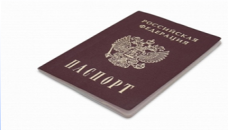 Отсутствие по объективным причинам у обучающегося (ВТГ) документа, 
удостоверяющего личность
1.
подтверждение личности  сопровождающим

 акт об идентификации личности участника ГИА (ППЭ-20)
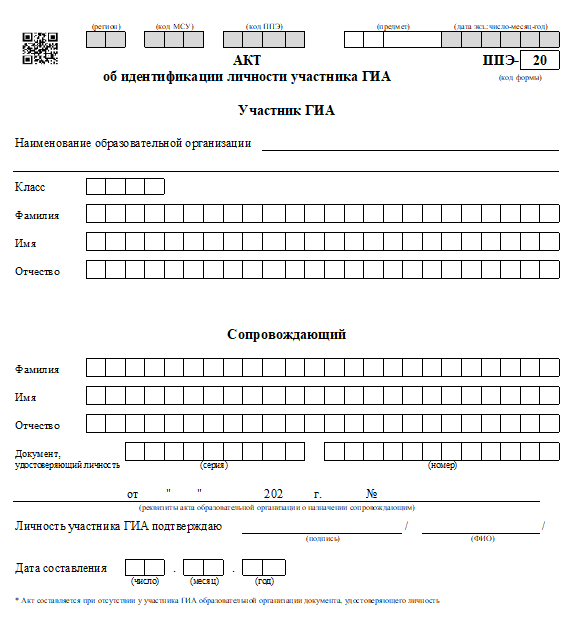 ДОПУСК
участника  на экзамен
УЧАСТНИКИ ЭКЗАМЕНА
время окончания экзамена не продлевается, о чем сообщается участнику, повторный общий инструктаж не проводится

акт о допуске участника экзамена в ППЭ после начала экзамена (ППЭ-21-2) (1 экземпляр)

предоставление информации для заполнения регистрационных полей бланков ЕГЭ
Опоздание участника 
на экзамен
2.
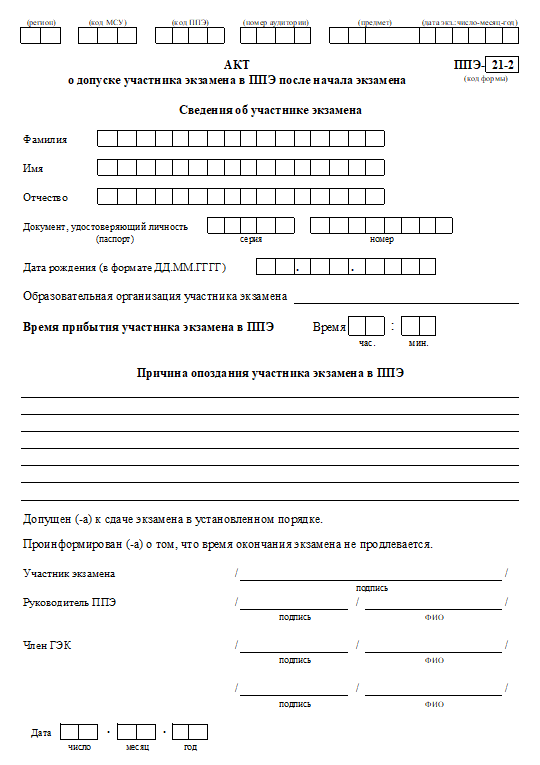 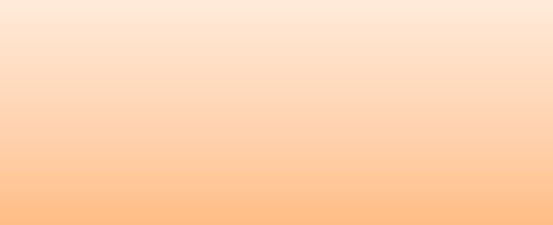 УЧАСТНИК ДОПУСКАЕТСЯ
В АУДИТОРИЮ ППЭ
пригласить члена ГЭК в аудиторию для активации  ДОПОЛНИТЕЛЬНОЙ ПЕЧАТИ ЭМ
выдать участнику ЭМ
ДОПОЛНИТЕЛЬНАЯ ПЕЧАТЬ ЭМ
пригласить члена ГЭК в аудиторию для активации  ДОПОЛНИТЕЛЬНОЙ ПЕЧАТИ ЭМ
В случае выявления брака комплекта или порчи ЭМ участником экзамена
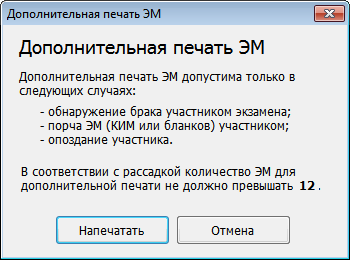 Важно! В случае выявления брака/некомплектности/порчи ИК перед началом дополнительной печати ЭМ необходимо забраковать ранее выданный комплект
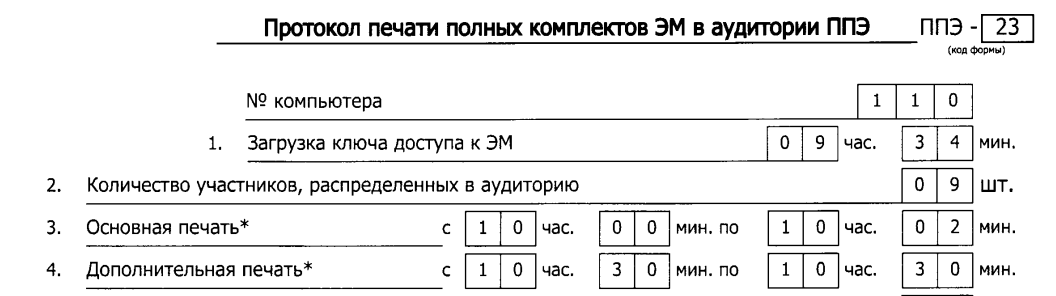 УЧАСТНИКИ ЭКЗАМЕНА
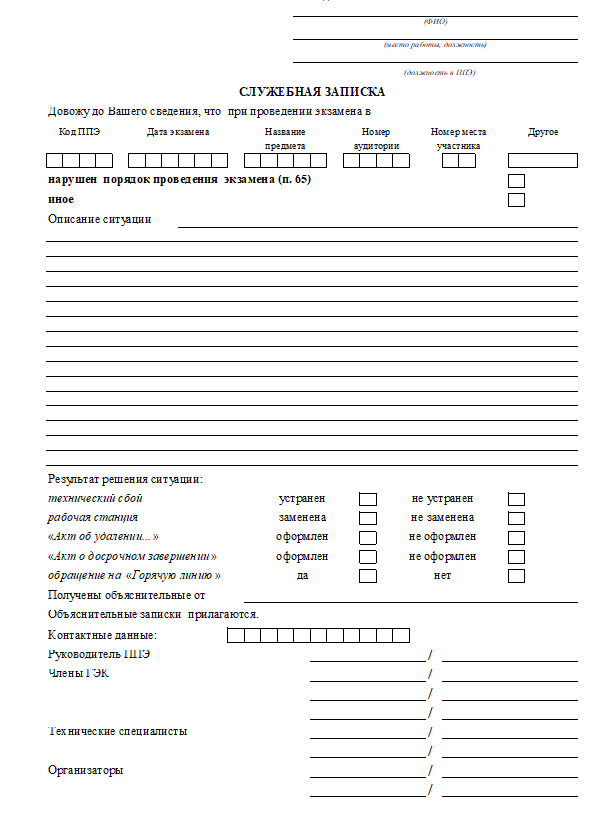 Наличие «умных часов»

Рекомендация
Предупреждение
Наблюдение
1.
УЧАСТНИКИ ЭКЗАМЕНА
Отказ участника экзамена сдавать запрещенные средства

Разъяснение
Информирование
4.
НЕДОПУСК
участника  на экзамен
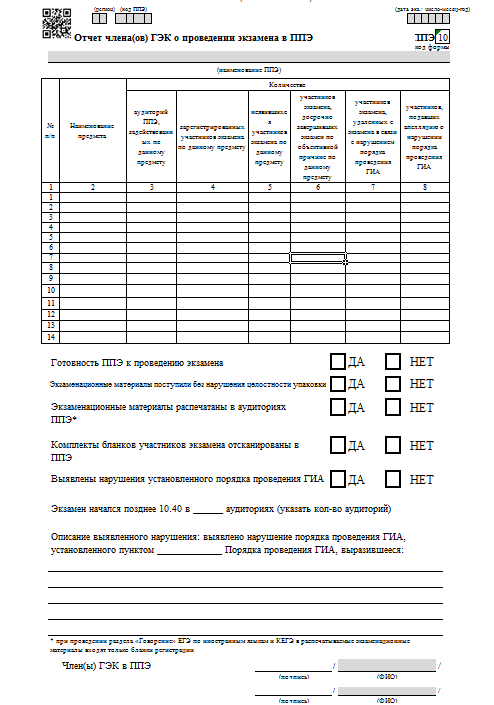 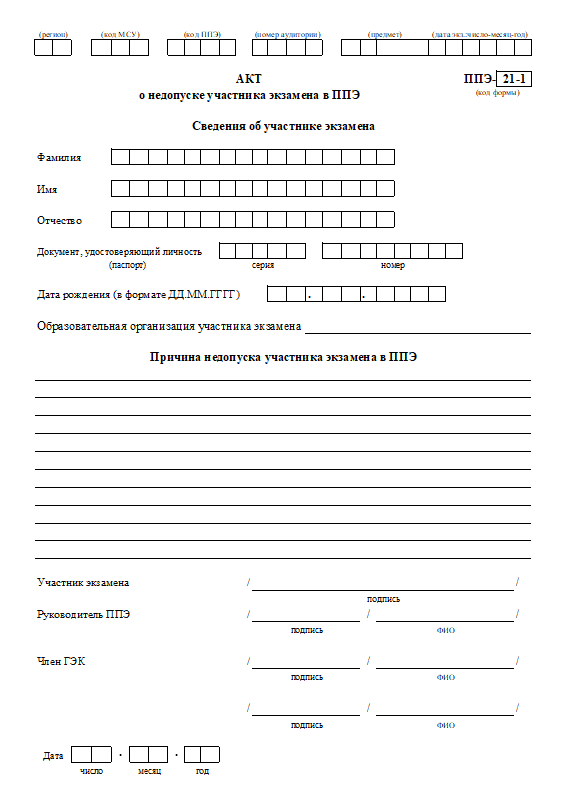 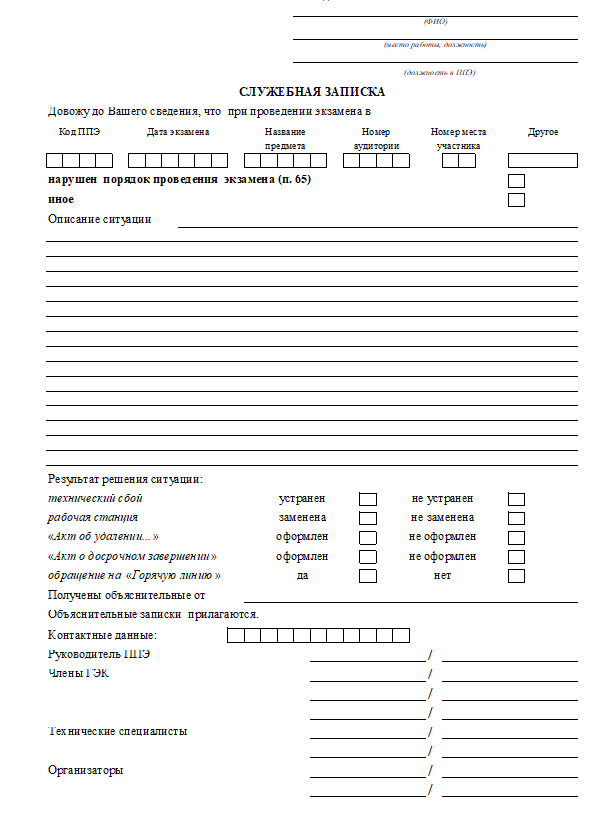 УЧАСТНИКИ ЭКЗАМЕНА
Отсутствие участника экзамена в списках автоматизированного распределения в данный ППЭ
5.
НЕДОПУСК
участника  на экзамен
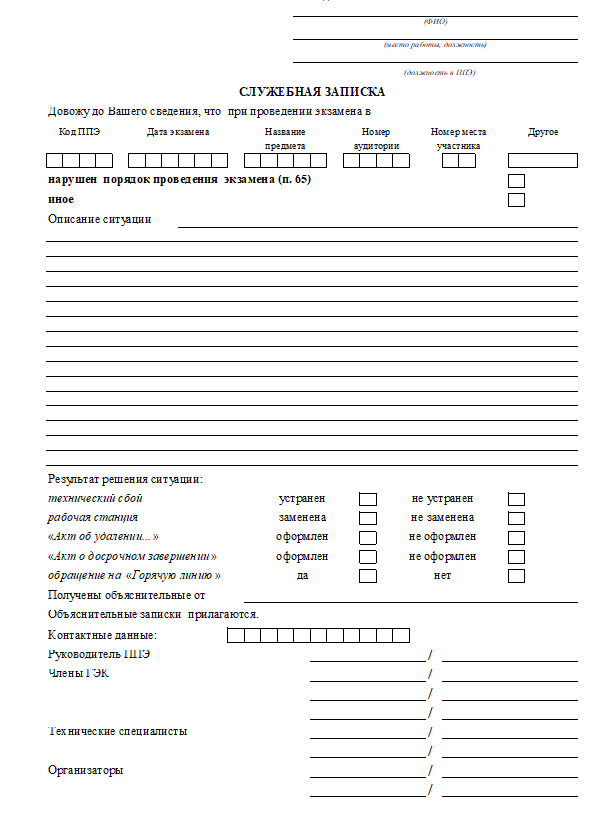 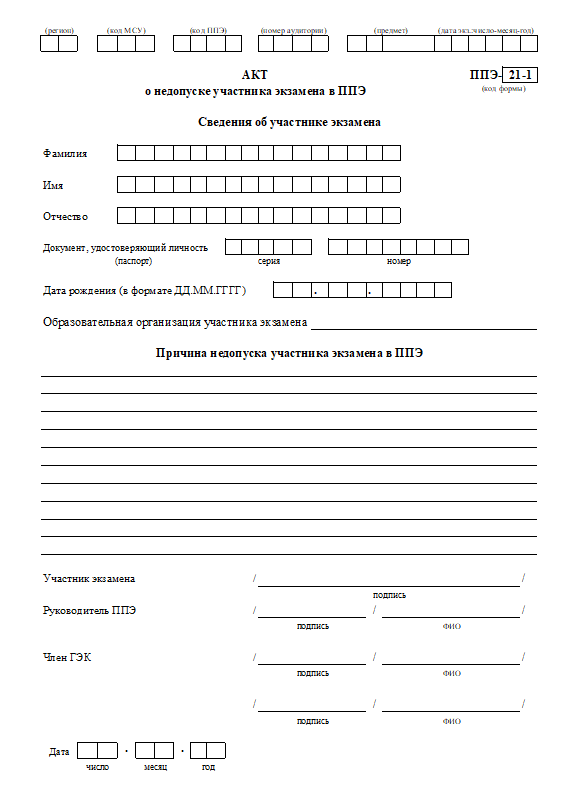 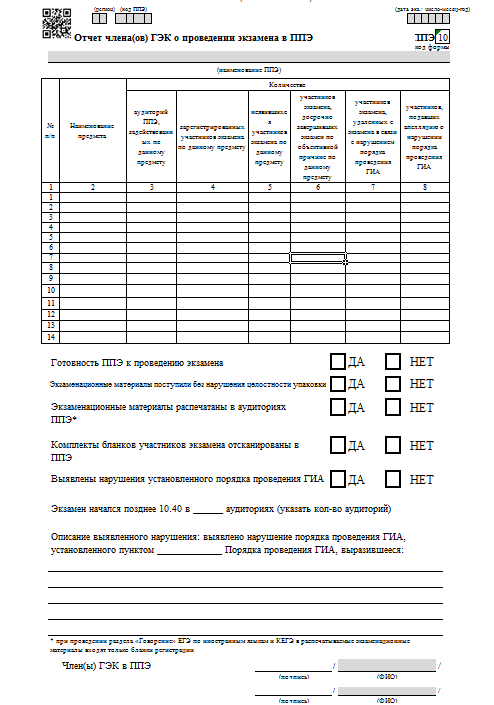 УЧАСТНИКИ ЭКЗАМЕНА
Отсутствие документа, удостоверяющего личность у участника ЕГЭ (ВПЛ)
6.
НЕДОПУСК
участника  на экзамен
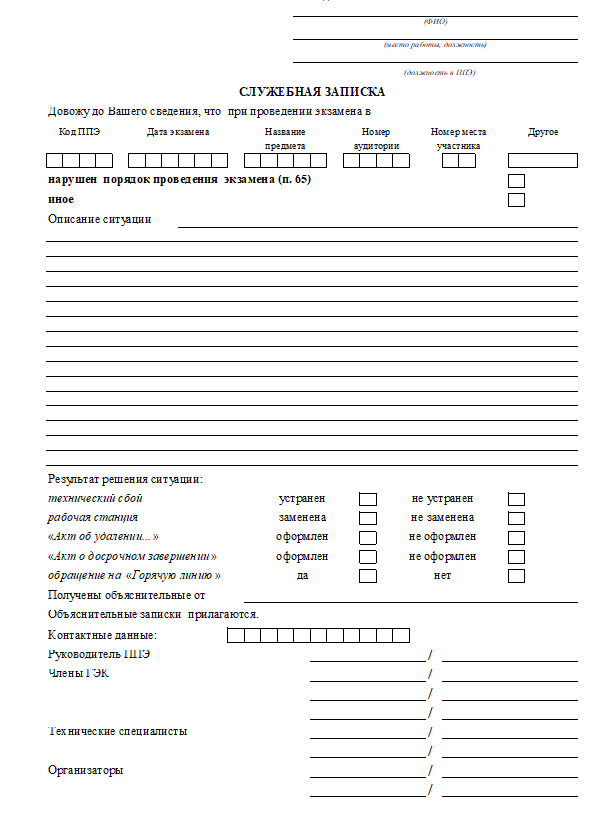 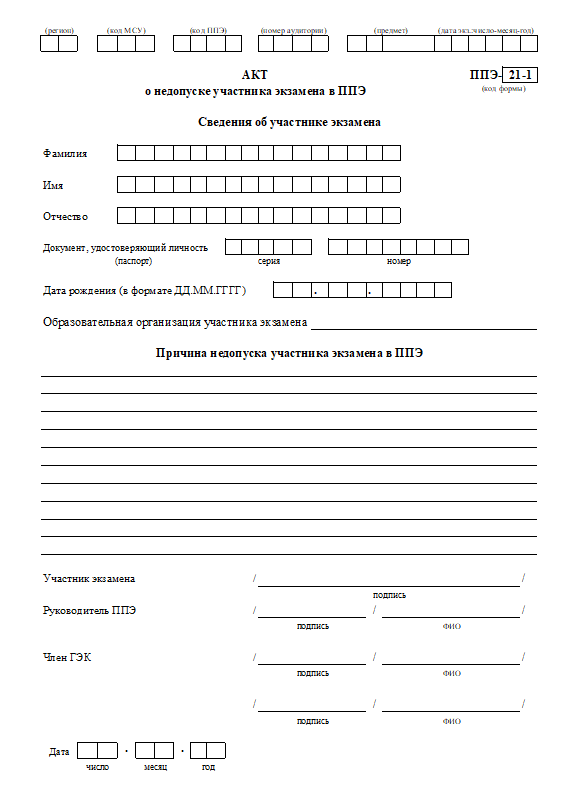 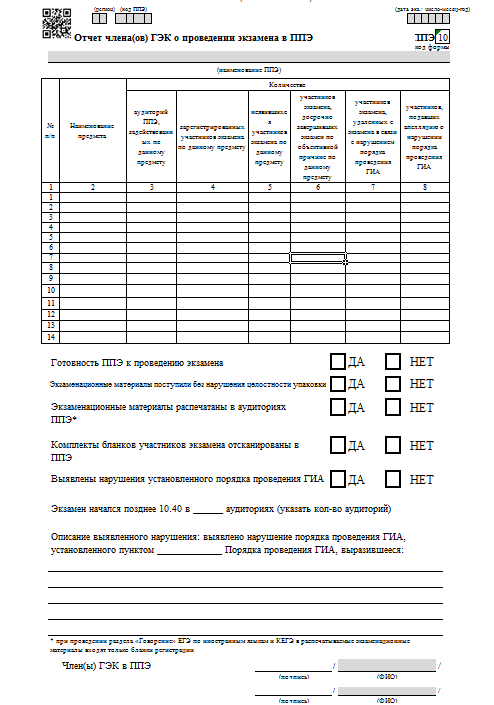 УЧАСТНИКИ ЭКЗАМЕНА
Удаление участника экзамена
6.
ПАКЕТ ДОКУМЕНТОВ
Организаторы в аудитории
1
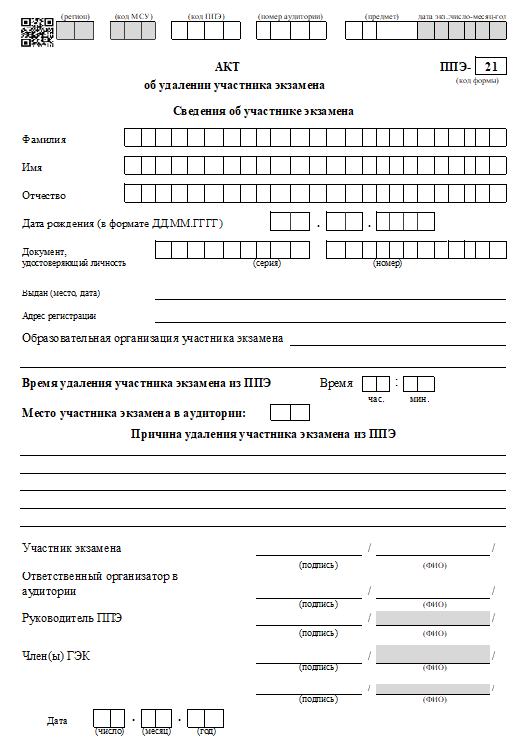 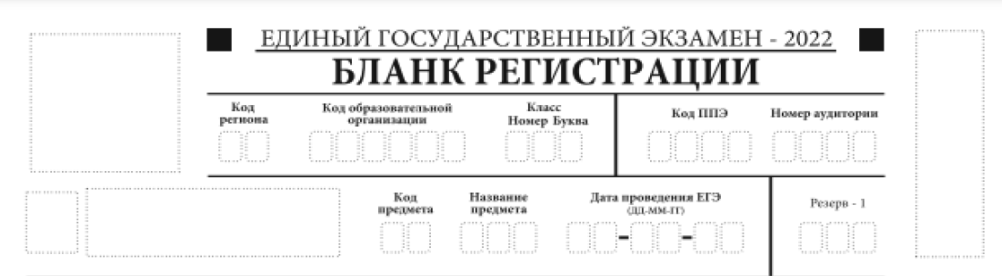 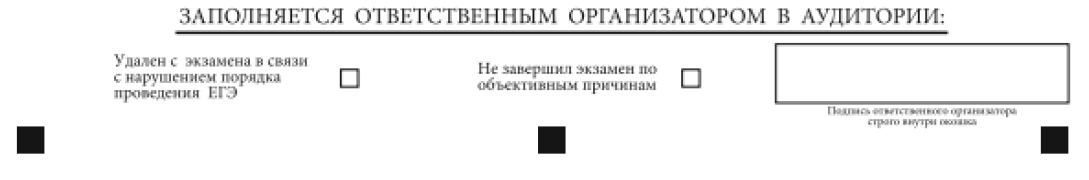 X
ПОДПИСЬ
Объяснительная  записка
Служебная записка
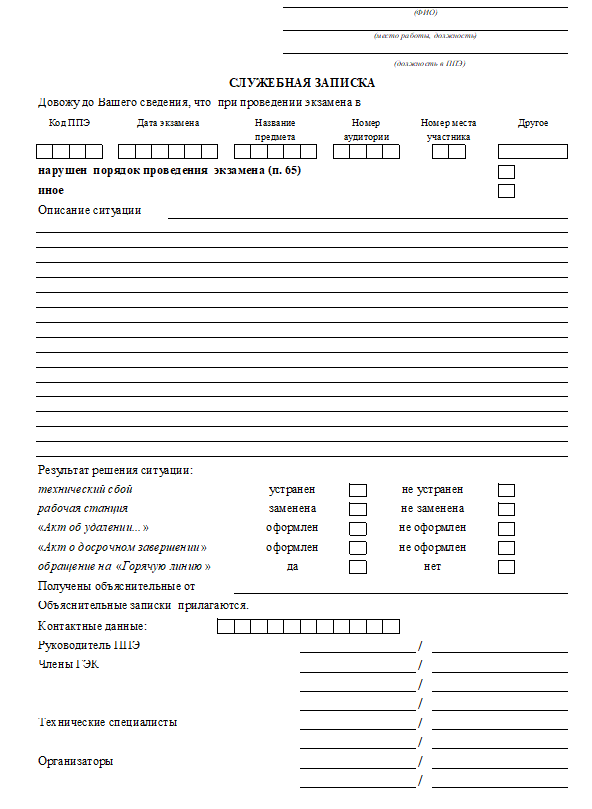 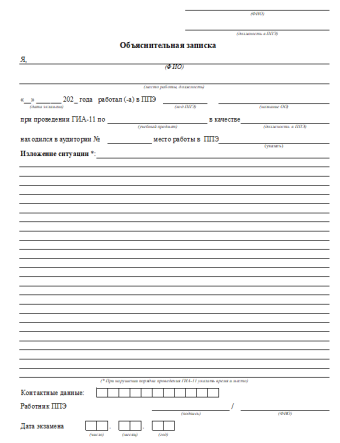 Протокол проведения экзамена в аудитории (форма ППЭ-05-02-К)
3
2
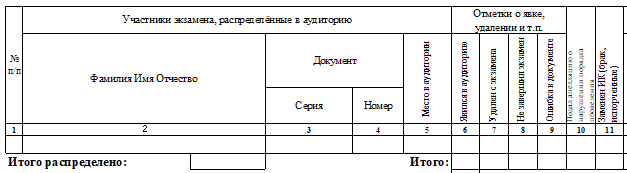 ПОДПИСЬ
X
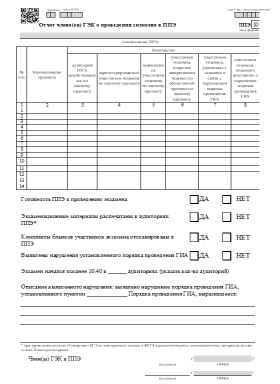 3
Член ГЭК осуществляет контроль наличия соответствующих отметок, поставленных ответственным организатором в аудитории
Отчет члена ГЭК
УЧАСТНИКИ ЭКЗАМЕНА
Досрочное завершение экзамена по объективным причинам
ПАКЕТ ДОКУМЕНТОВ
8.
Организаторы в аудитории
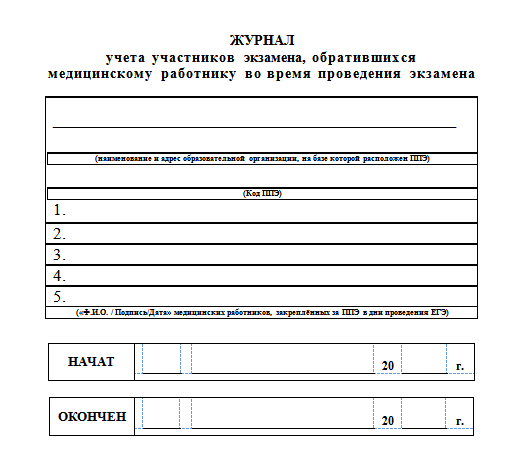 1
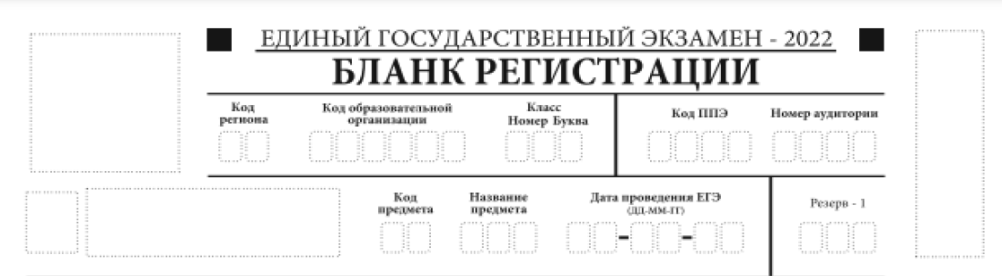 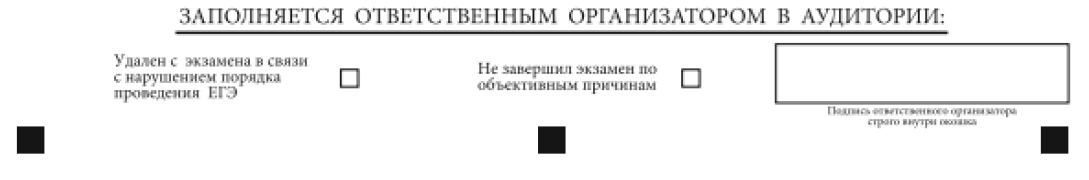 X
ПОДПИСЬ
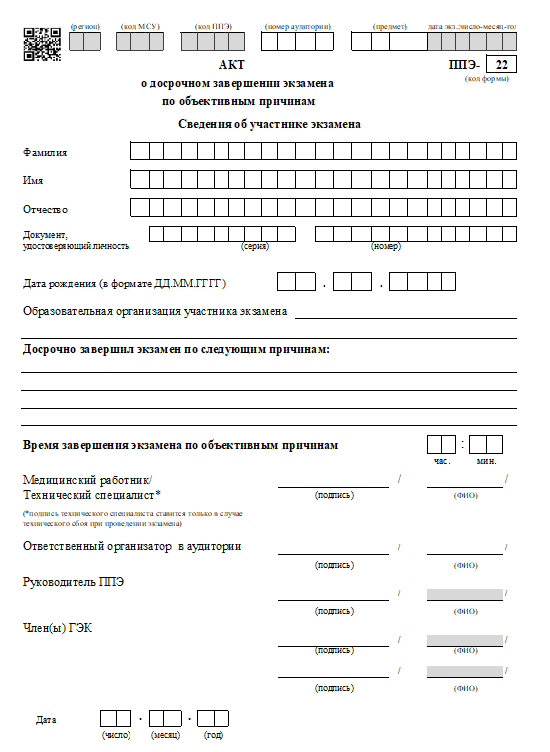 Протокол проведения экзамена в аудитории (форма ППЭ-05-02-К)
2
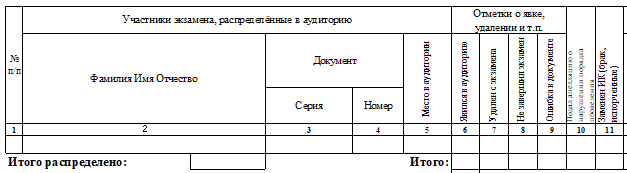 ПОДПИСЬ
X
Член ГЭК осуществляет контроль наличия соответствующих отметок, поставленных ответственным организатором в аудитории
3
СЛУЖЕБНЫЕ, 
ОБЪЯСНИТЕЛЬНЫЕ  ЗАПИСКИ
УЧАСТНИКИ ЭКЗАМЕНА
Досрочное завершение экзамена по объективным причинам (техническим)
ПАКЕТ ДОКУМЕНТОВ
9.
Организаторы в аудитории
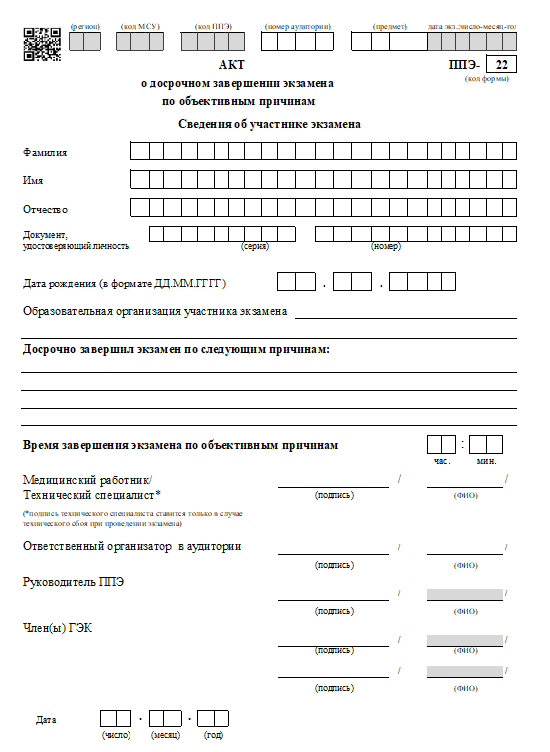 1
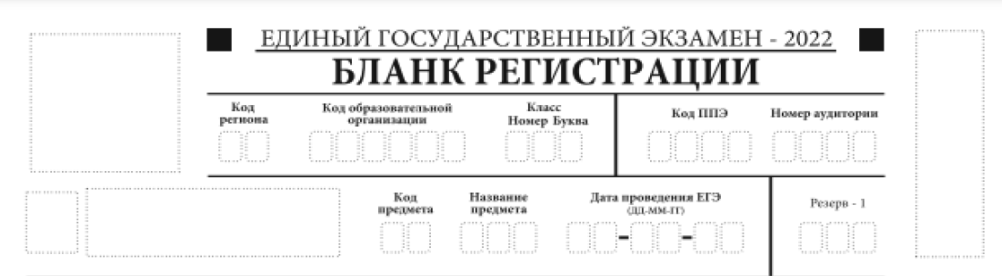 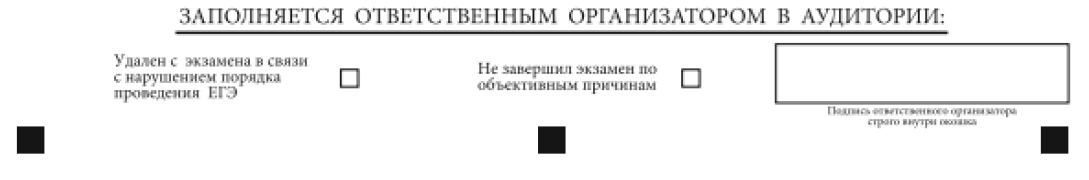 X
ПОДПИСЬ
Протокол проведения экзамена в аудитории (форма ППЭ-05-02-К)
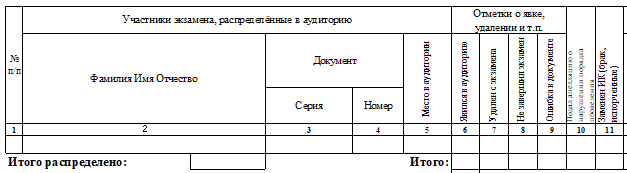 СЛУЖЕБНЫЕ, 
ОБЪЯСНИТЕЛЬНЫЕ  ЗАПИСКИ
2
ПОДПИСЬ
X
Член ГЭК осуществляет контроль наличия соответствующих отметок, поставленных ответственным организатором в аудитории
УЧАСТНИКИ ЭКЗАМЕНА
Пронос участником экзамена лекарственного средства

Медицинская справка
10.
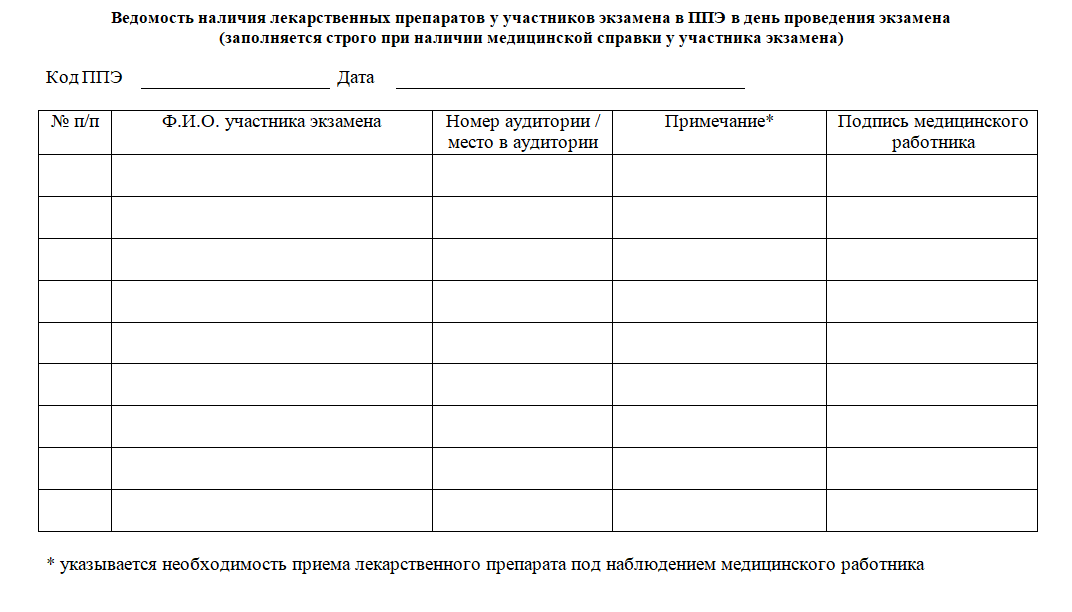 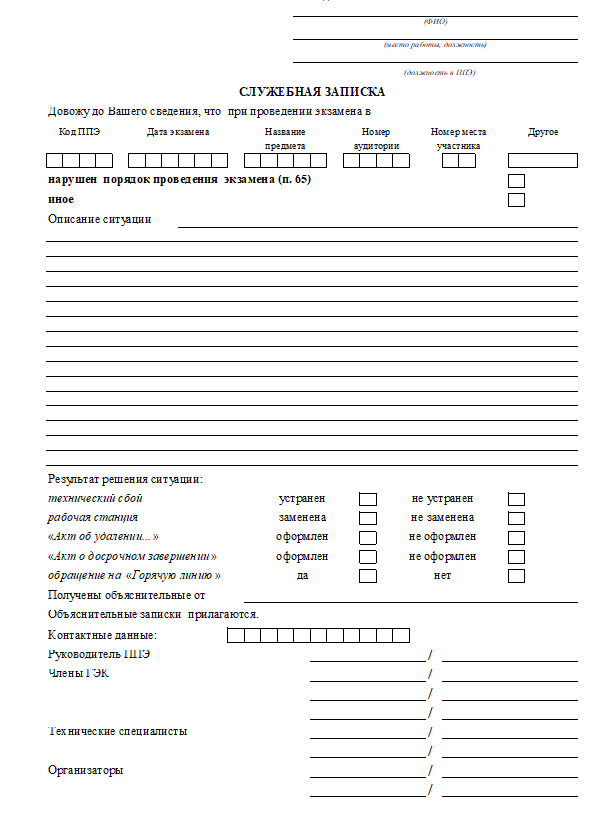 УЧАСТНИКИ ЭКЗАМЕНА
Участник и экзамена с повышенной температурой тела или признаками респираторных заболеваний
Недопуск в ППЭ
11.
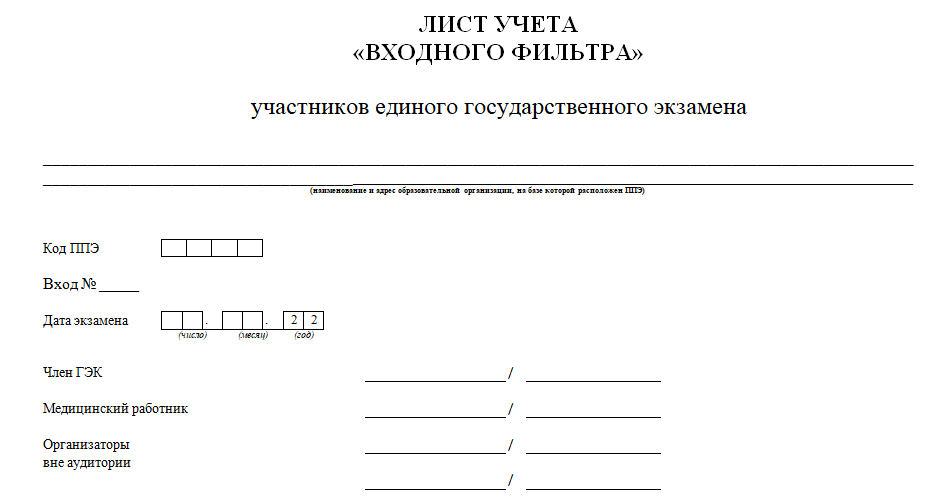 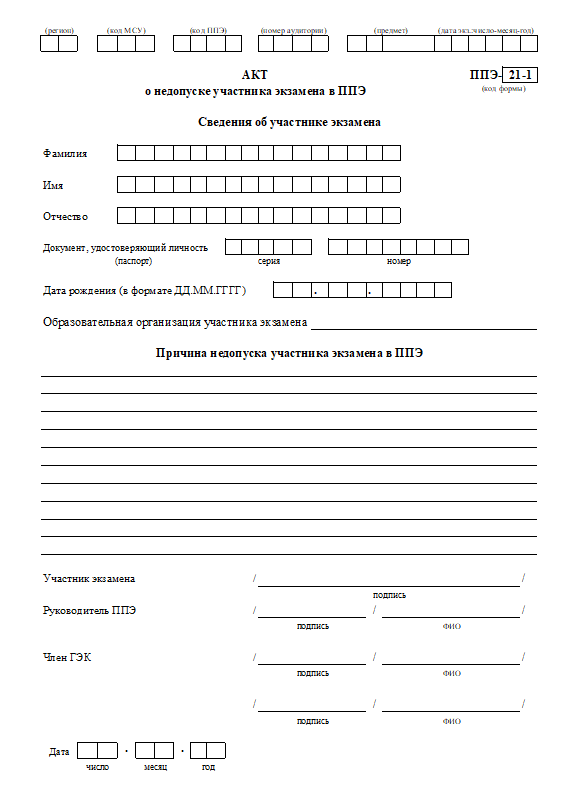 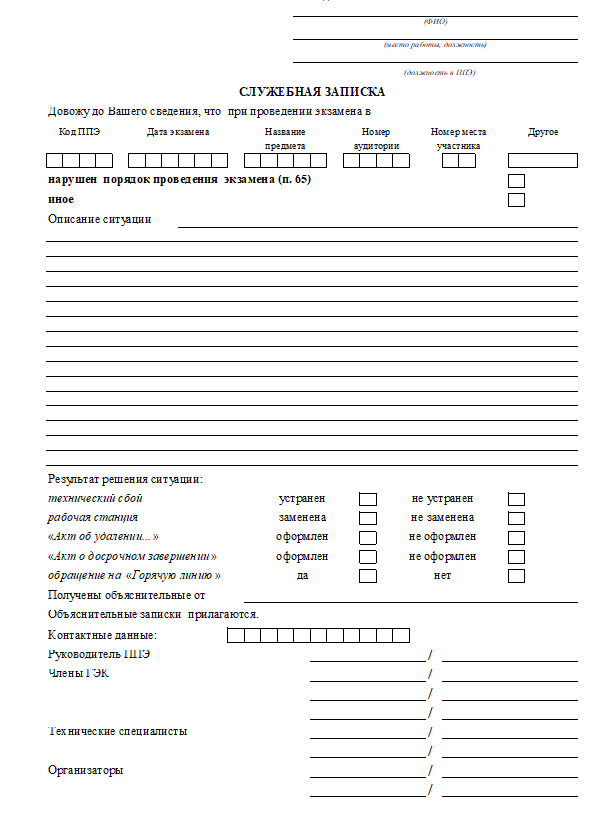 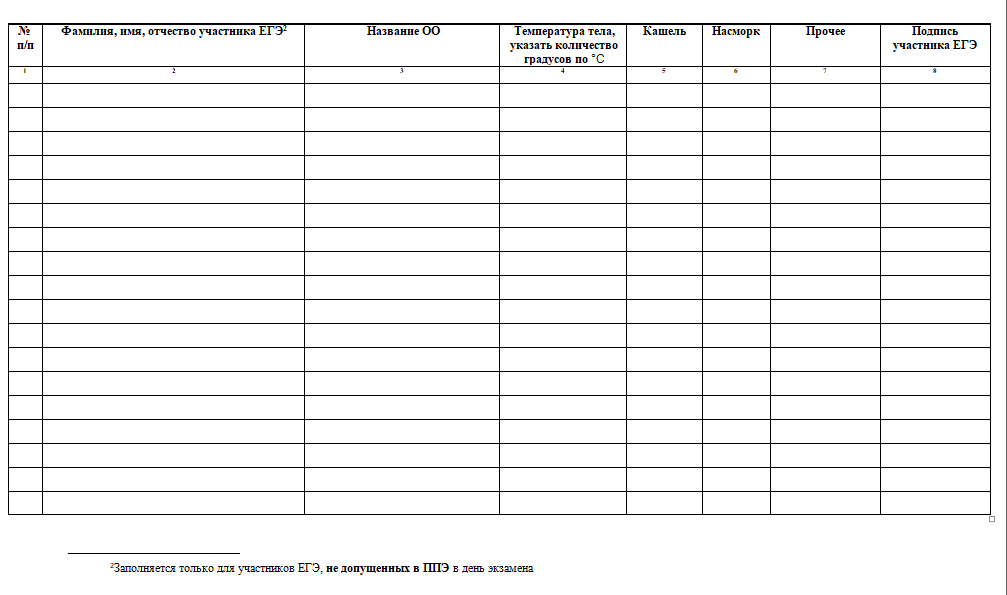 УЧАСТНИКИ ЭКЗАМЕНА
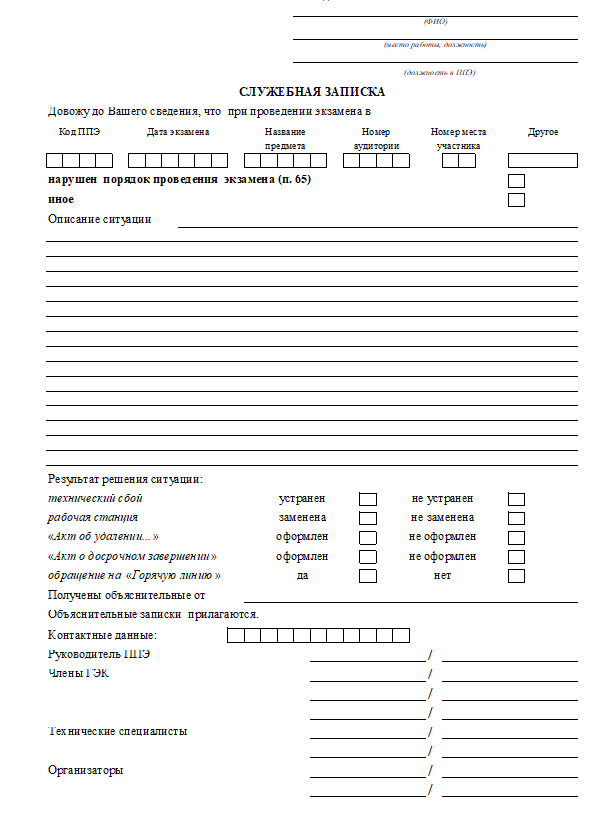 Участники экзамена с медицинскими устройствами постоянного ношения 

Медицинская справка
12.
УЧАСТНИКИ ЭКЗАМЕНА
Участник экзамена допустил при переносе ответов из черновика 
В  БО № 1 смещение ответов
Получение разъяснений
13.
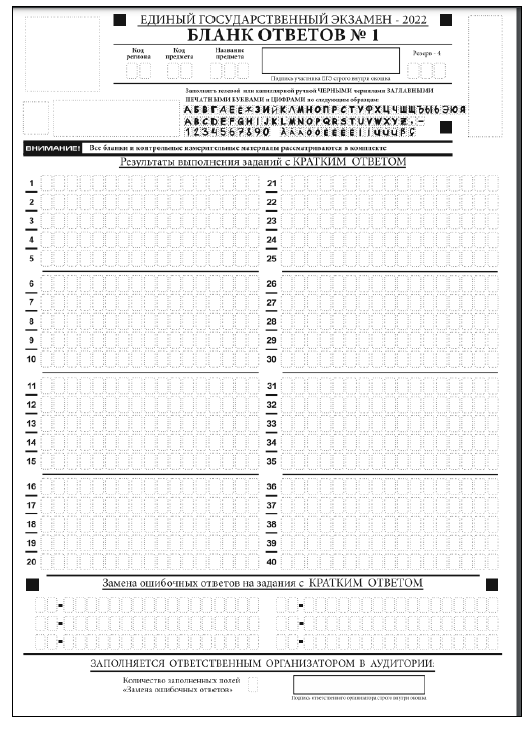 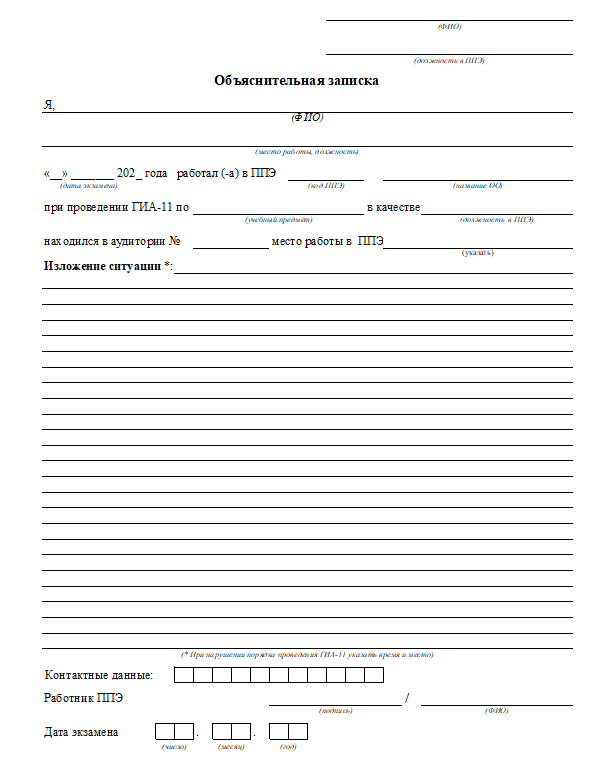 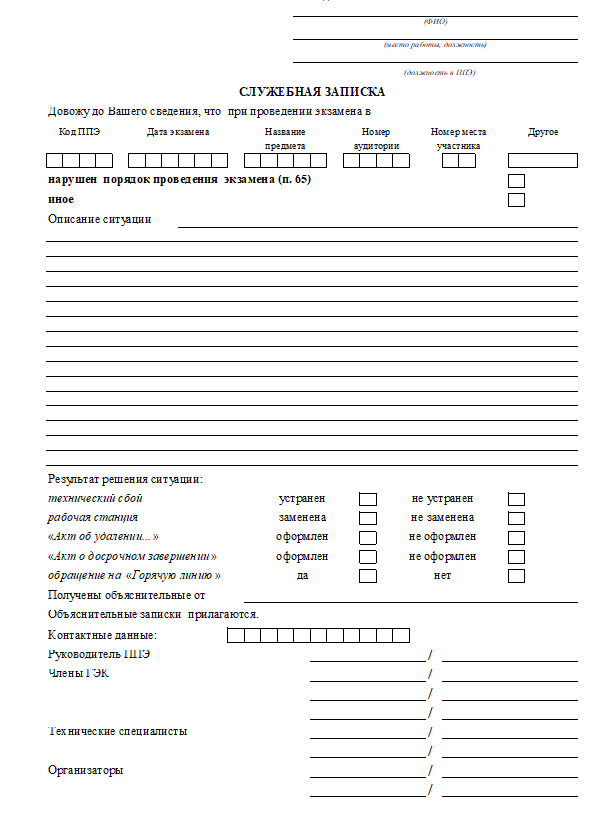 УЧАСТНИКИ ЭКЗАМЕНА
Неявка всех  распределенных участников экзамена в аудиторию

Отказ
14.
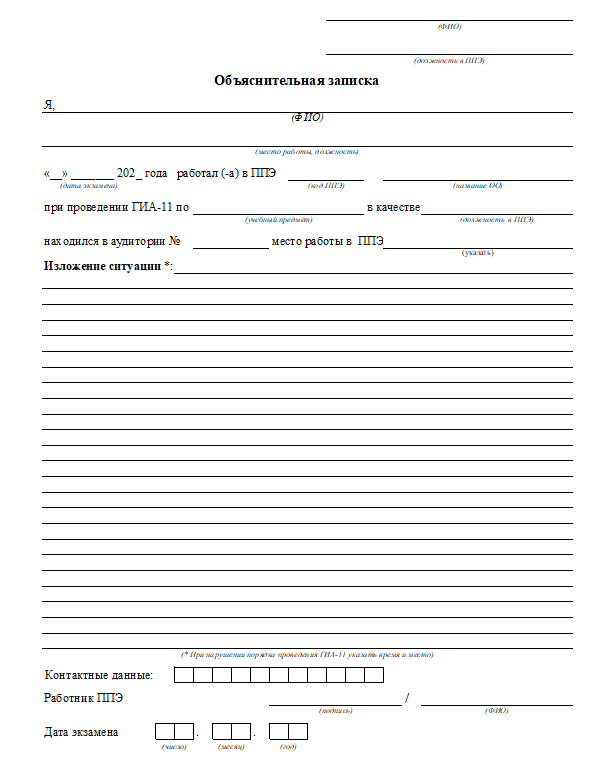 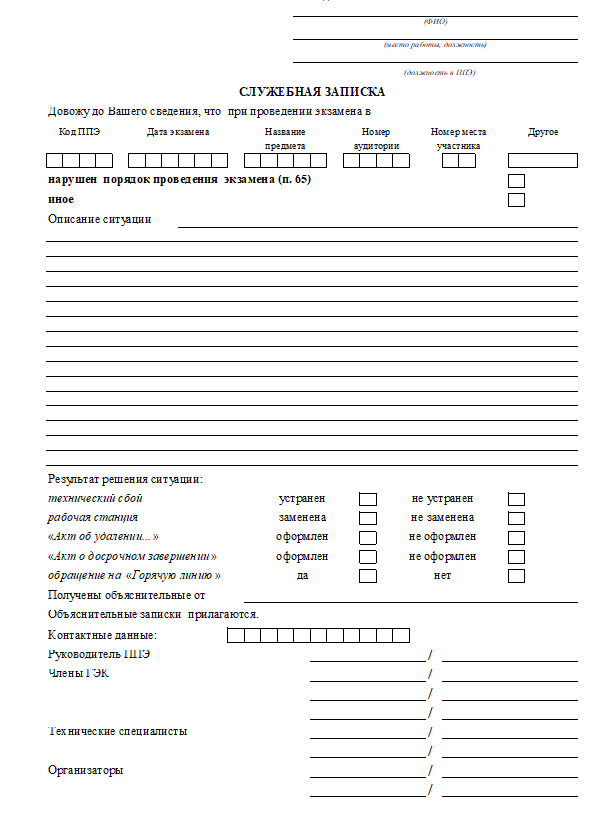 Формы аудитории ППЭ: 
ППЭ-05-02
ППЭ-12-03
ППЭ-12-04-МАШ
ППЭ-23
Нарушение требований Порядка работниками ППЭ
УДАЛЕНИЕ
Нарушение требований Порядка работниками  ППЭ
УДАЛЕНИЕ
РАБОТНИКИ ППЭ
1.
1.
АКТ об удалении лиц, нарушивших Порядок проведения экзамена в ППЭ (форма ППЭ-21-3)




Объяснительная записка организатора

Замена организатора (ППЭ-19)



Служебная записка


Отчет члена ГЭК о проведении экзамена в ППЭ (ППЭ-10)
АКТ об удалении лиц, нарушивших Порядок проведения экзамена в ППЭ (форма ППЭ-21-3)




Объяснительная записка технического    специалиста


Служебная записка



Отчет члена ГЭК о проведении экзамена в ППЭ (ППЭ-10)
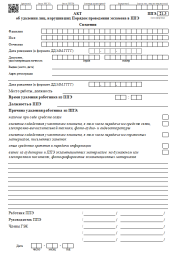 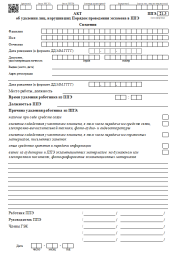 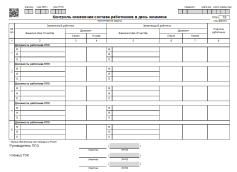 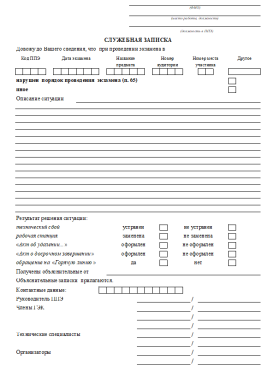 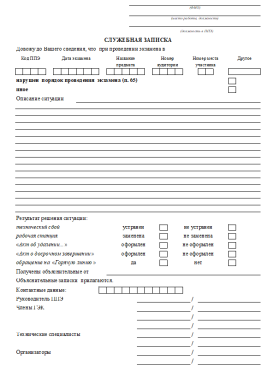 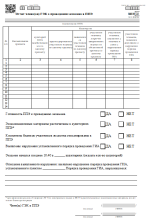 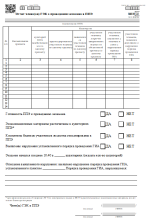 РАБОТНИКИ ППЭ
Явка в ППЭ работника ППЭ без документа, удостоверяющего личность

НЕДОПУСК работника в ППЭ
2.
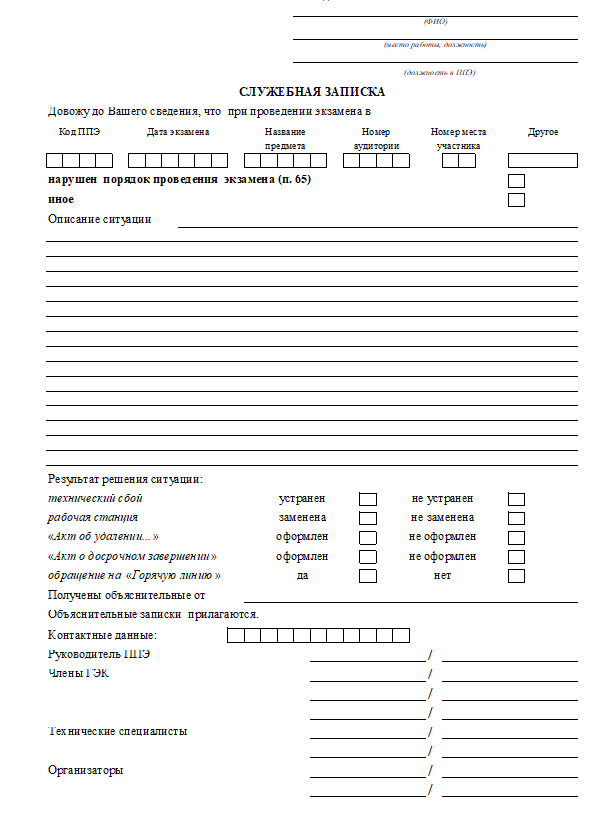 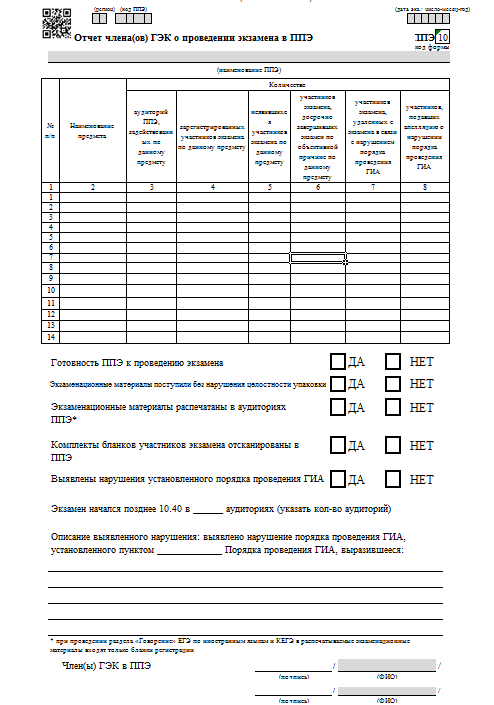 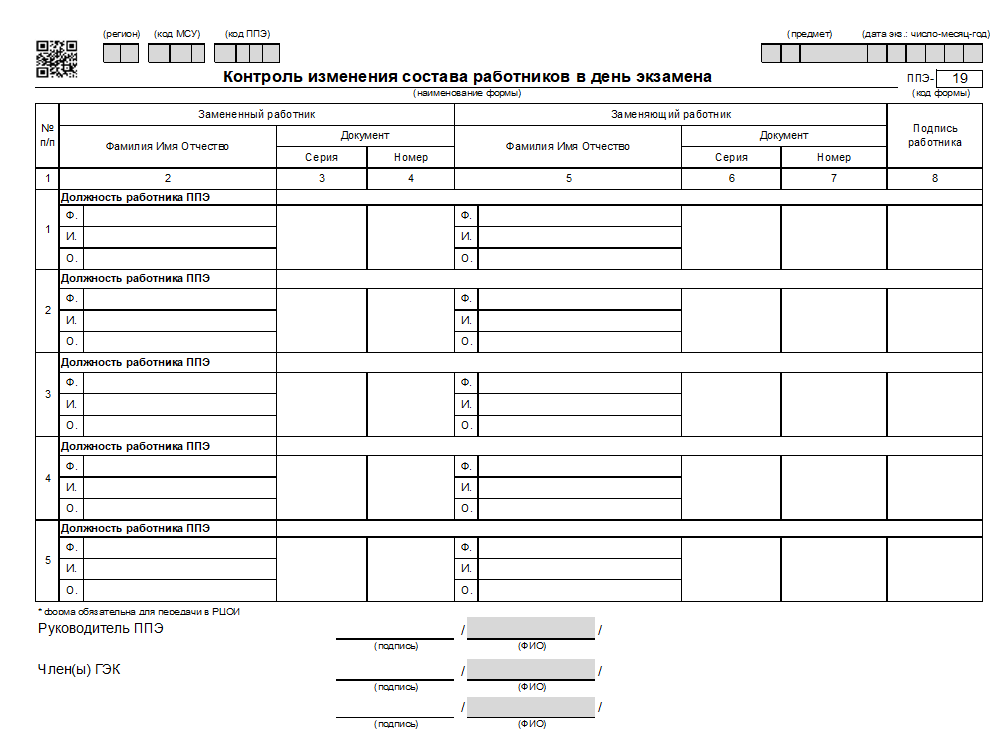 РАБОТНИКИ ППЭ
Отсутствие работника ППЭ в списках распределения

НЕДОПУСК работника в ППЭ
3.
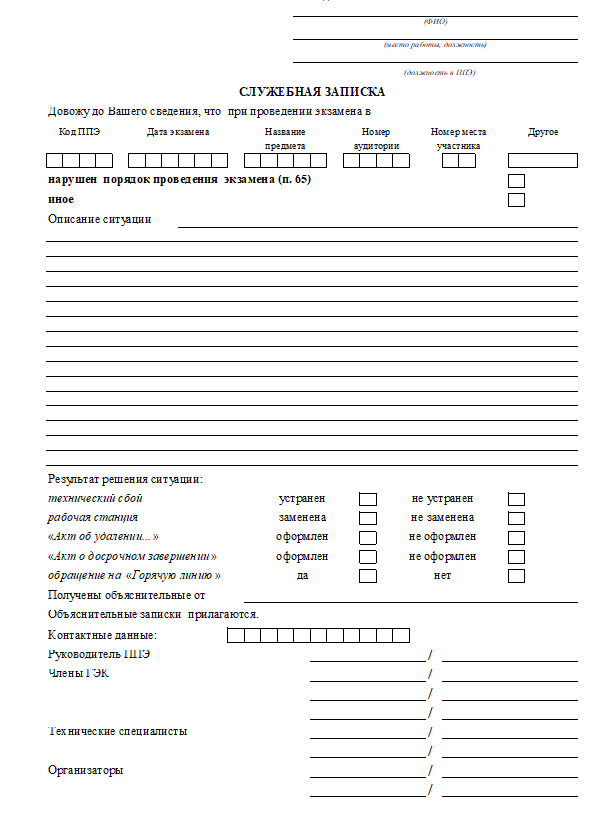 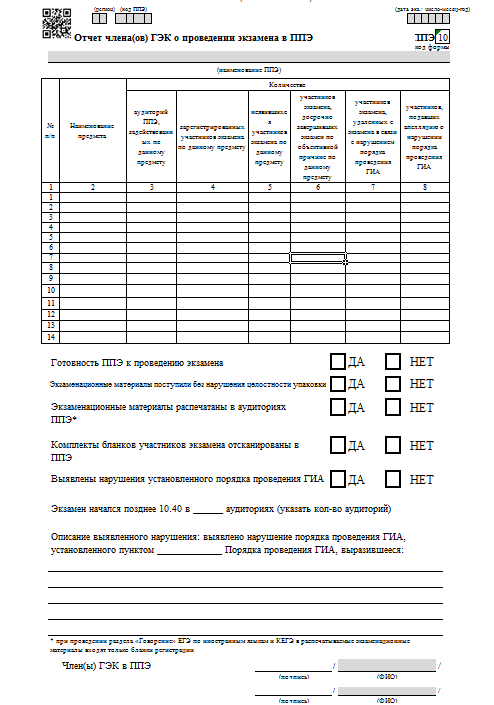 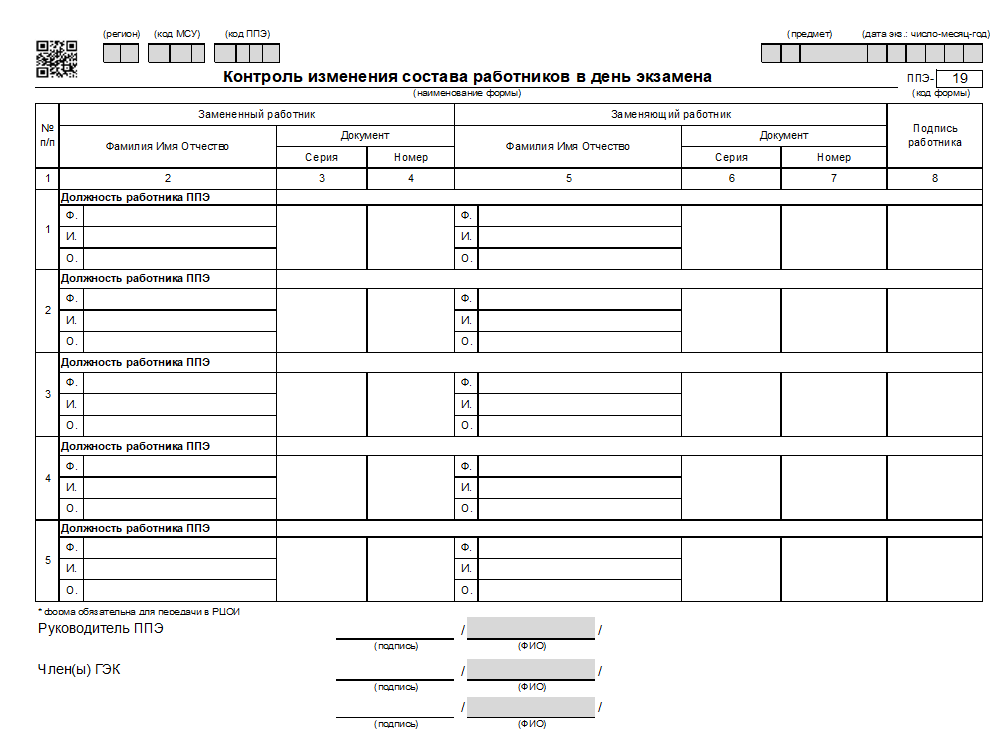 РАБОТНИКИ ППЭ
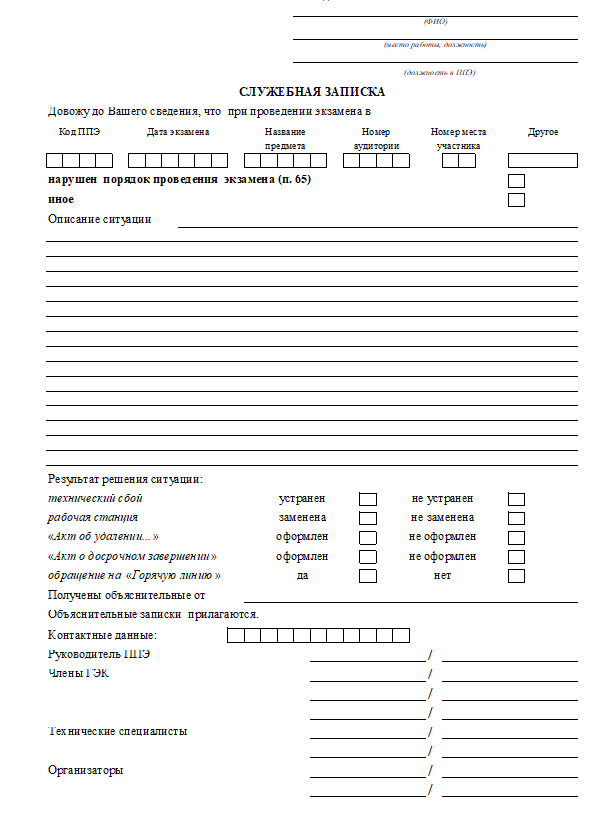 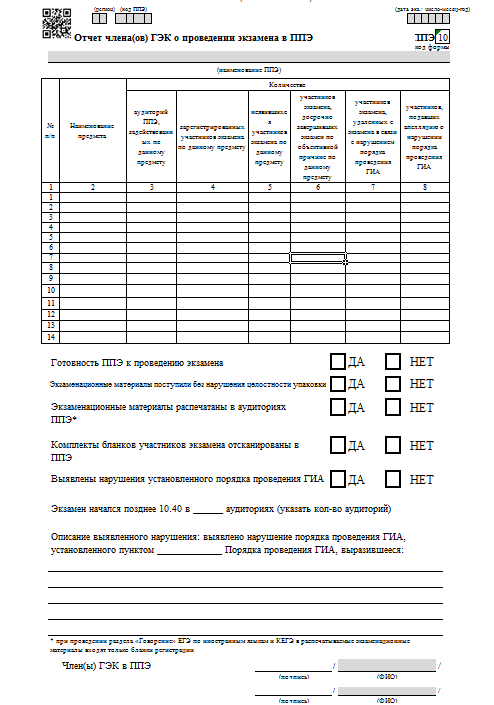 Организатор является учителем-предметником, учителем, обучающихся, сдающих экзамен в данном ППЭ

НЕДОПУСК работника в ППЭ
4.
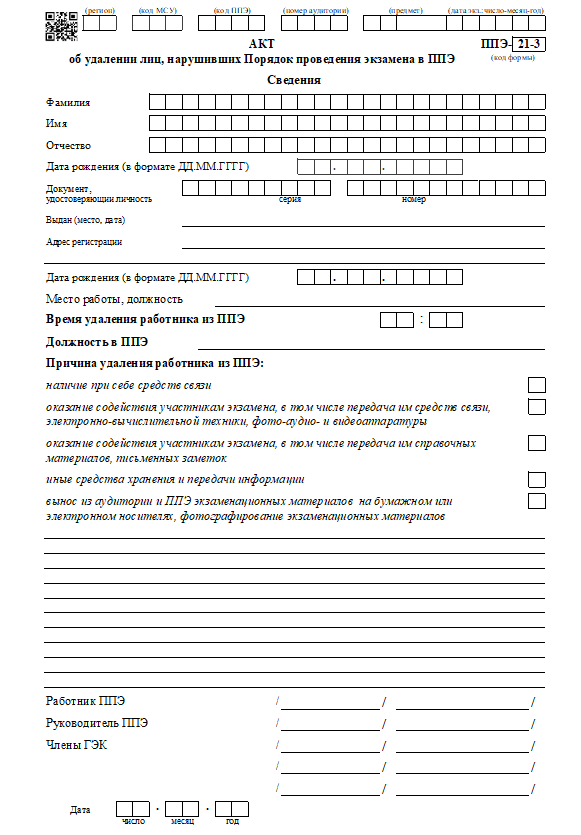 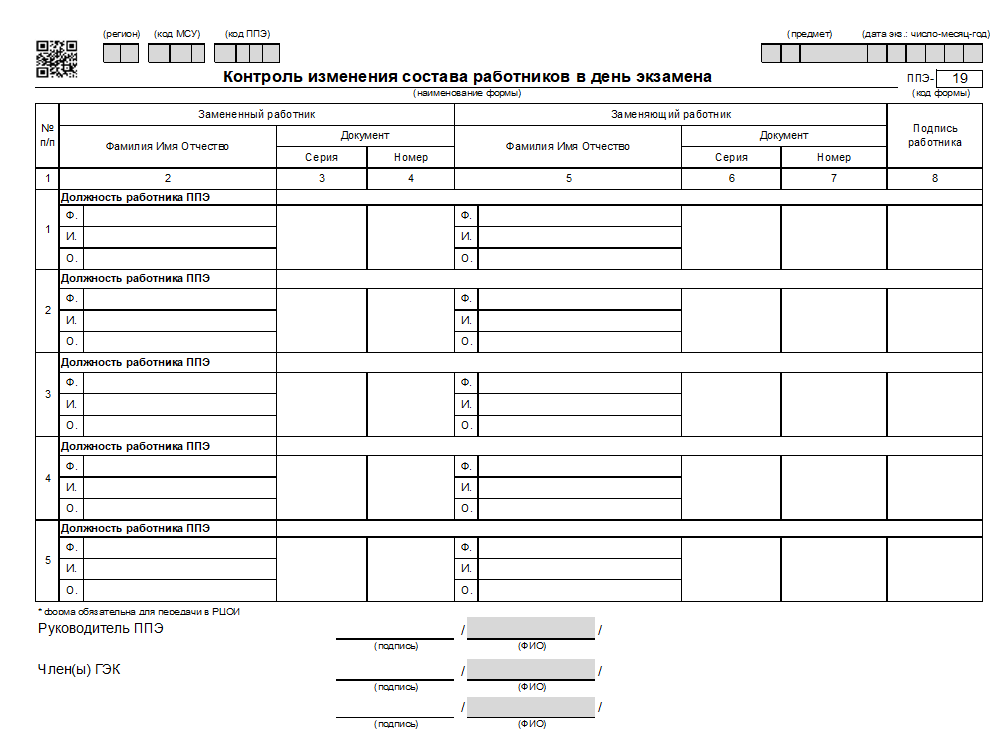 РАБОТНИКИ ППЭ
Технический специалист является учителем, обучающихся, сдающих экзамен в данном ППЭ

НЕДОПУСК работника в ППЭ
4.
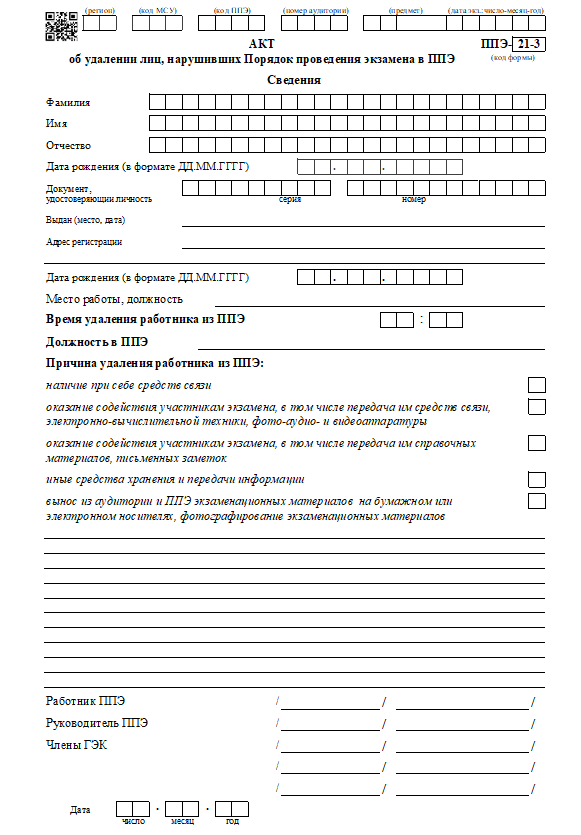 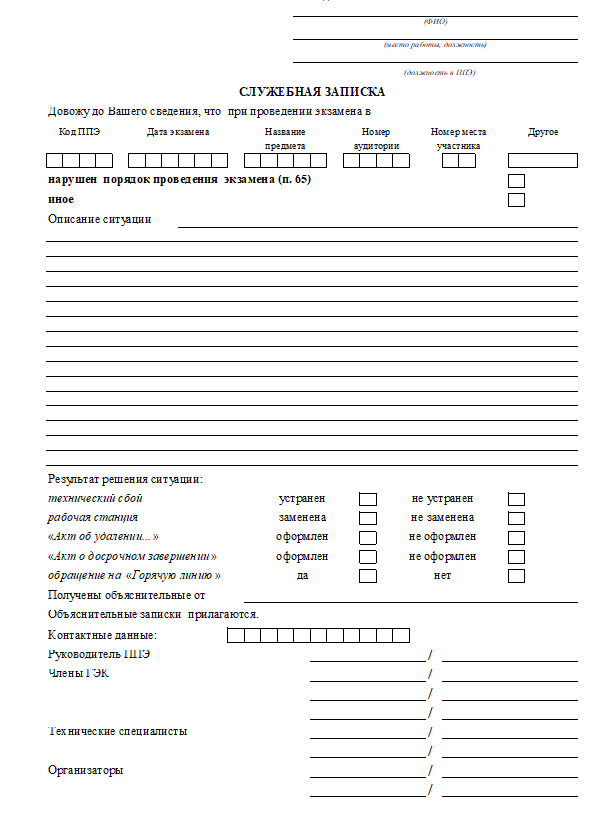 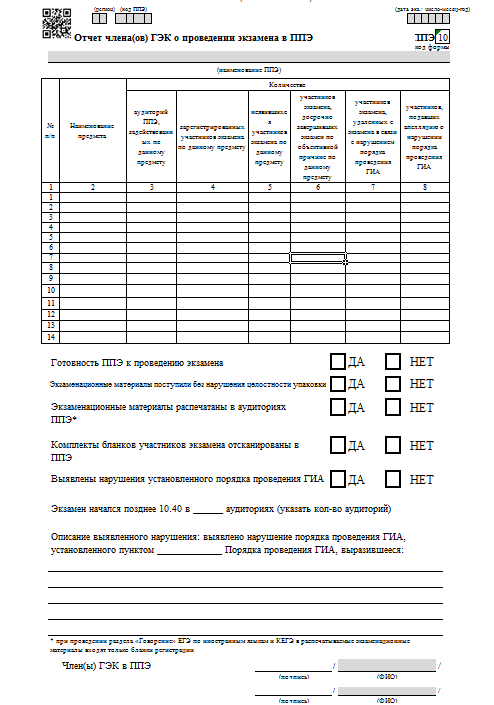 РАБОТНИКИ ППЭ
Работники ППЭ и лица, имеющие право присутствовать в ППЭ, с повышенной  температурой тела или признаками респираторных заболеваний

Недопуск в ППЭ
5.
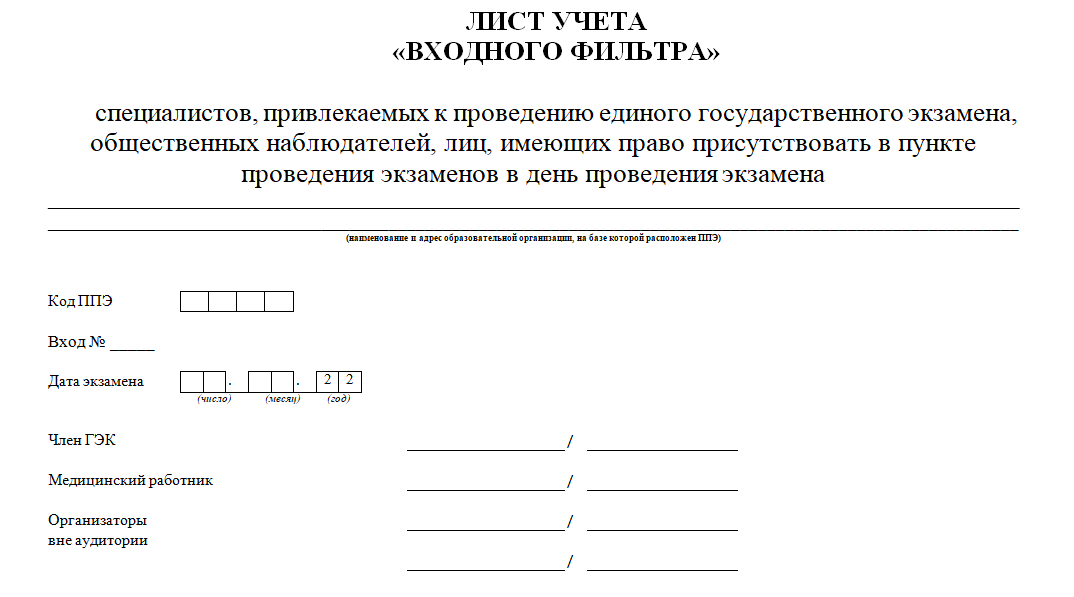 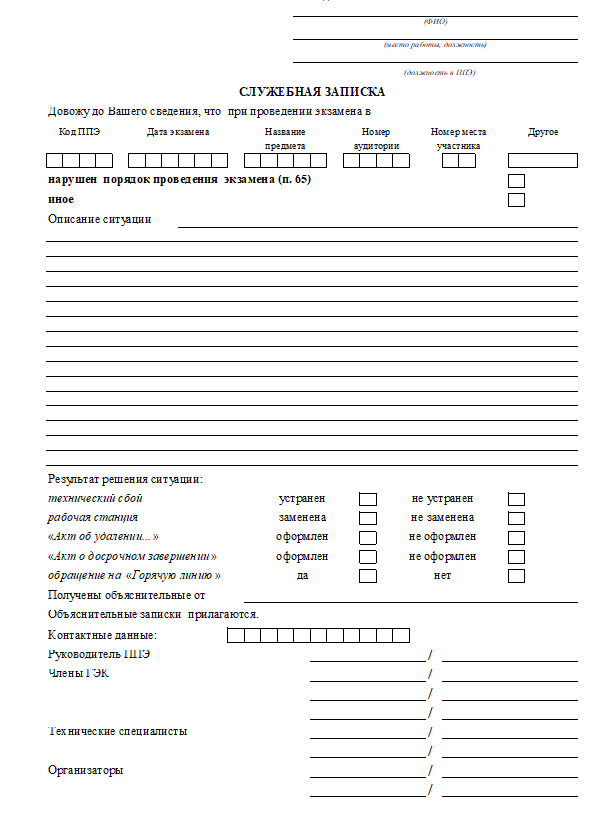 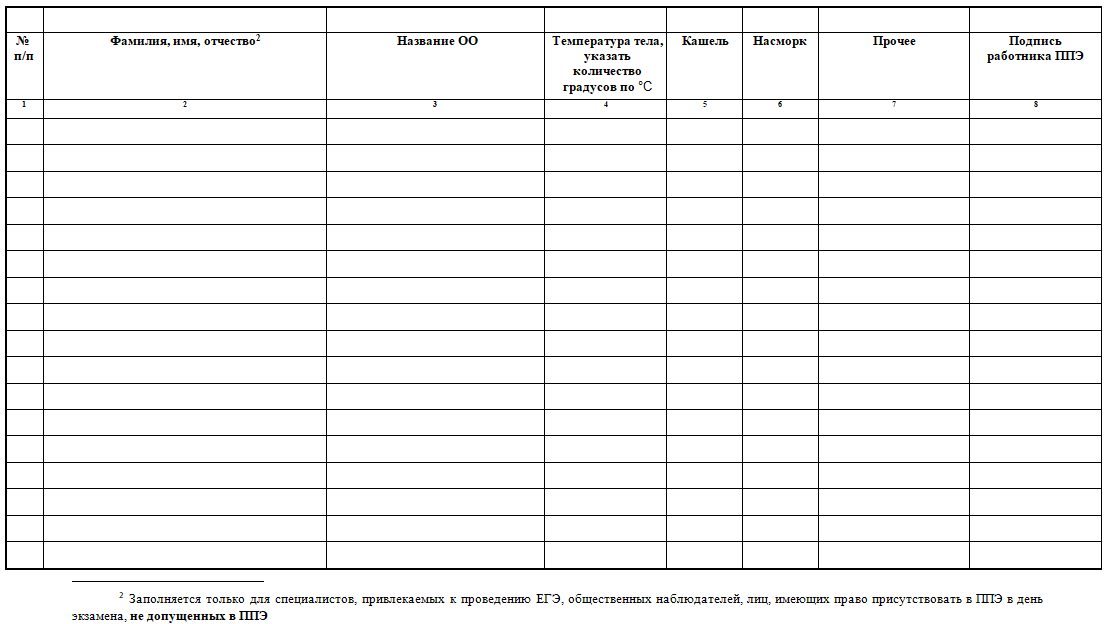 ППЭ
Посторонние лица в ППЭ

НЕДОПУСК  в ППЭ
1.
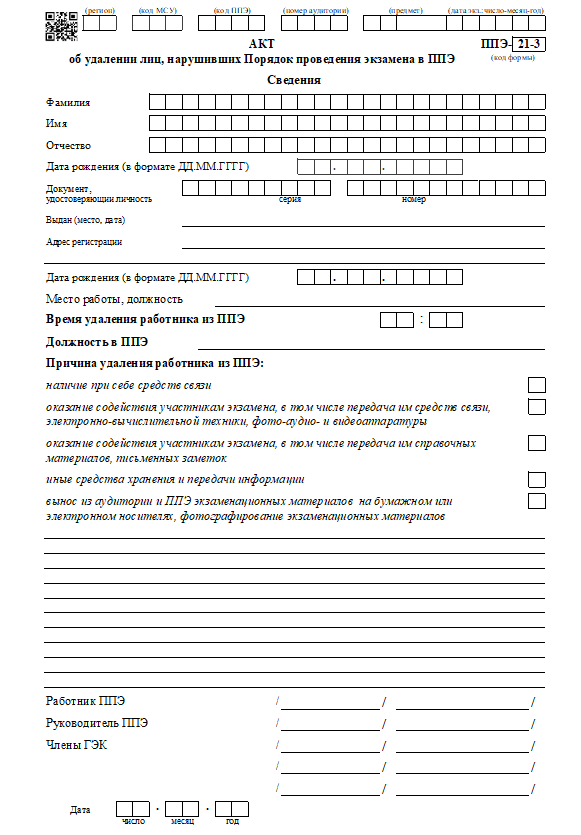 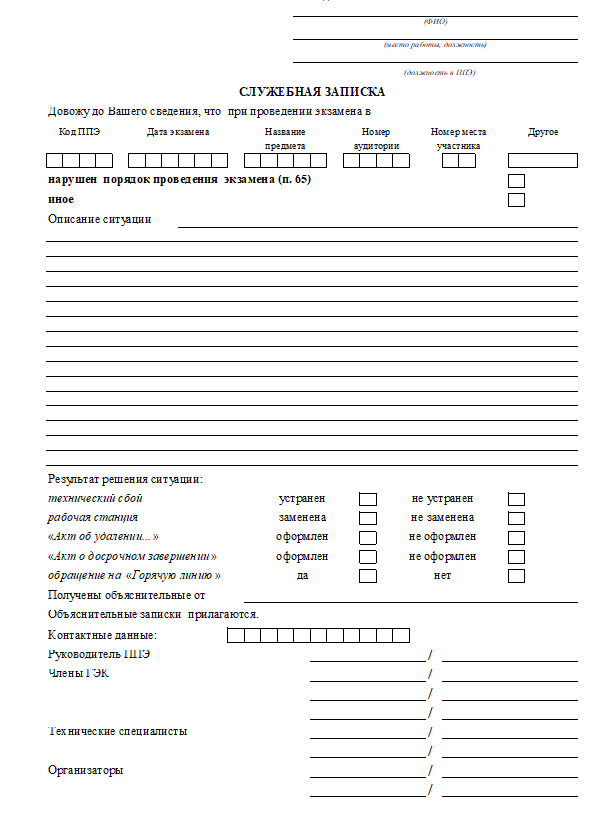 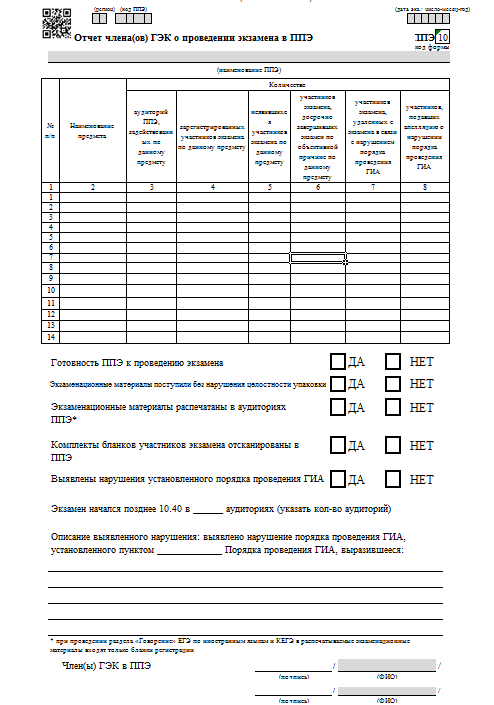 ППЭ
Использование лицами, которым разрешено иметь средства связи в ШТАБЕ ППЭ, данные средства связи ВНЕ ШТАБА ППЭ

УДАЛЕНИЕ
2.
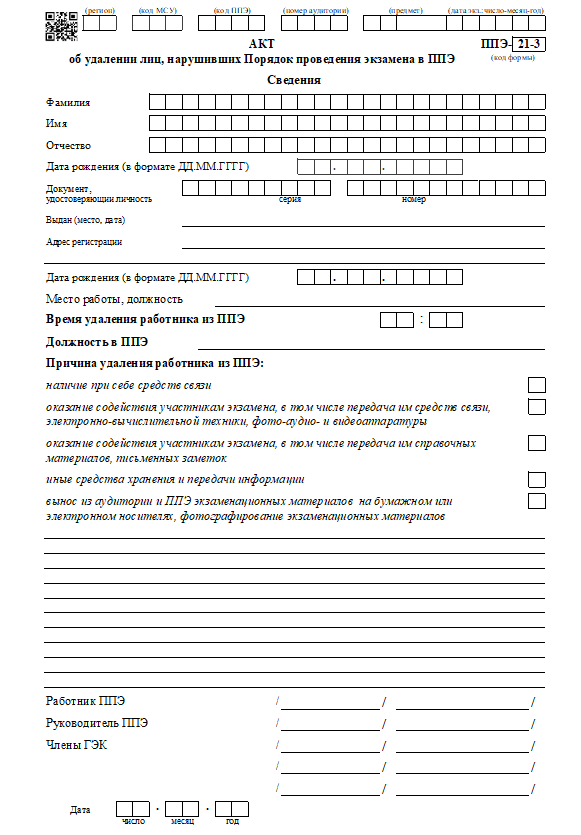 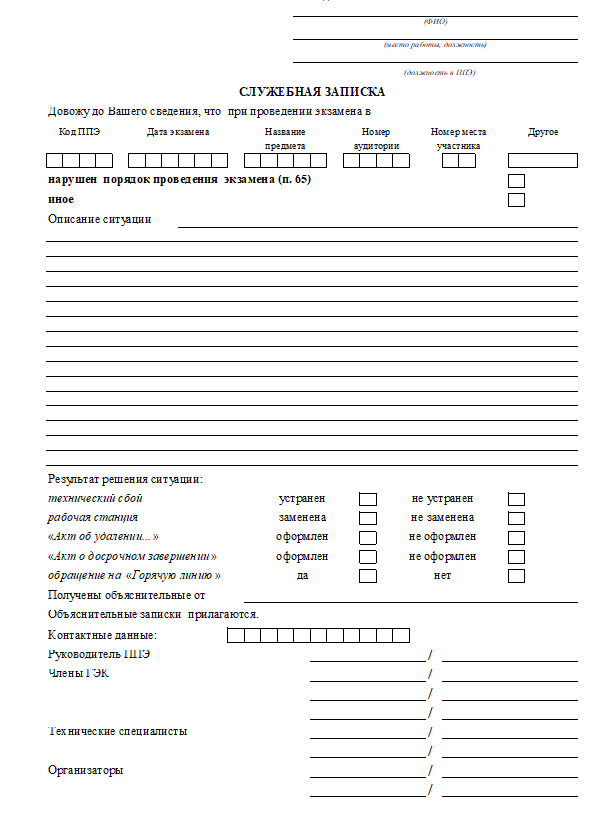 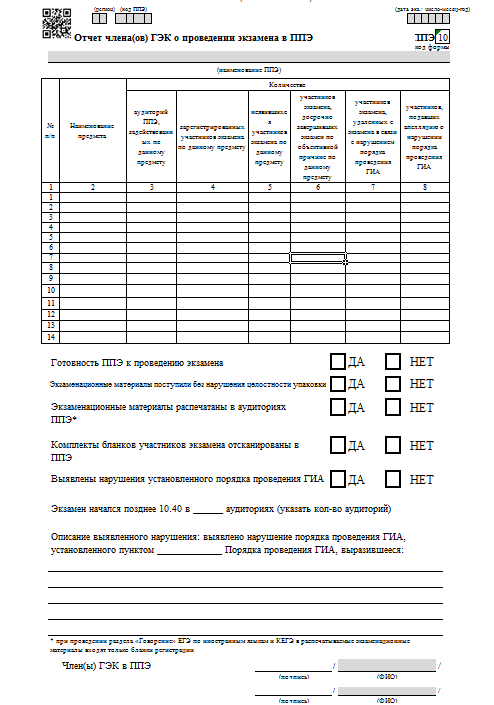 АПЕЛЛЯЦИЯ на процедуру Порядка в ППЭ
ПАКЕТ ДОКУМЕНТОВ
3.
Член ГЭК оформляет Протокол рассмотрения апелляции о нарушении  Порядка проведения ГИА (форма ППЭ-03)

         Апелляция, служебные записки и протокол передаются в конфликтную комиссию в день проведения экзамена
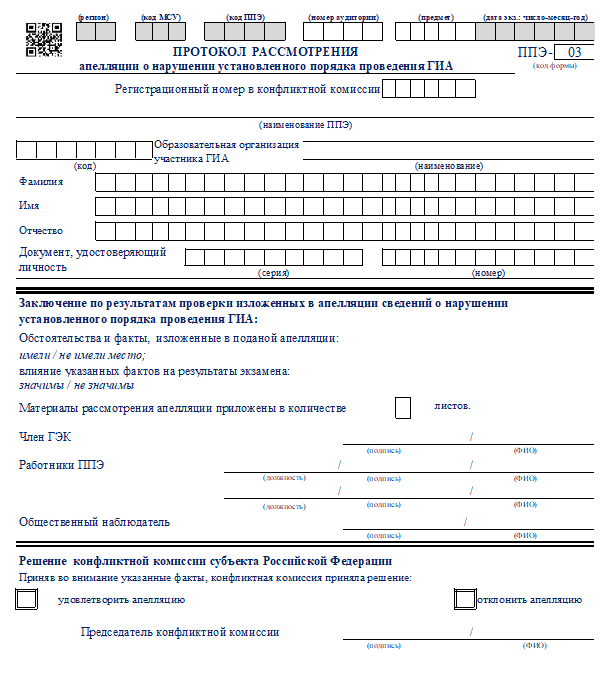 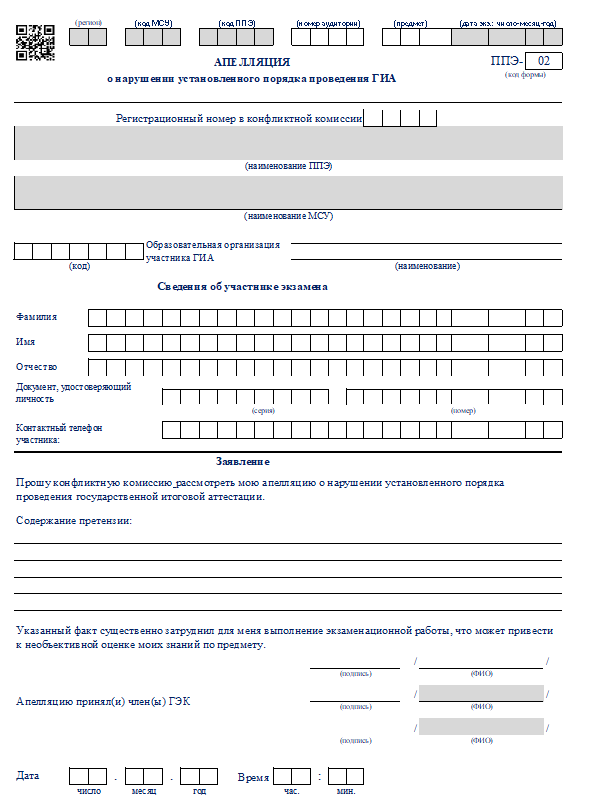 Приложение 15 «Порядок приема и отзыва апелляций о нарушении порядка проведения государственной итоговой аттестации по образовательным программам среднего общего образования в пункте проведения экзамена» к приказу от  05.03.2022 № 52/01-04
СЛУЖЕБНЫЕ, 
ОБЪЯСНИТЕЛЬНЫЕ  ЗАПИСКИ
ВНИМАНИЕ !!!
ЗАПОЛНЕНИЕ 
ФОРМ ППЭ, медицинского журнала, ведомости
ЗНАК «Z» 
НЕ ПРОСТАВЛЯЕМ
АПРОБАЦИЯ ПАКЕТА РУКОВОДИТЕЛЯ ППЭ
ЗАПОЛНЕНИЕ ФОРМ ППЭ
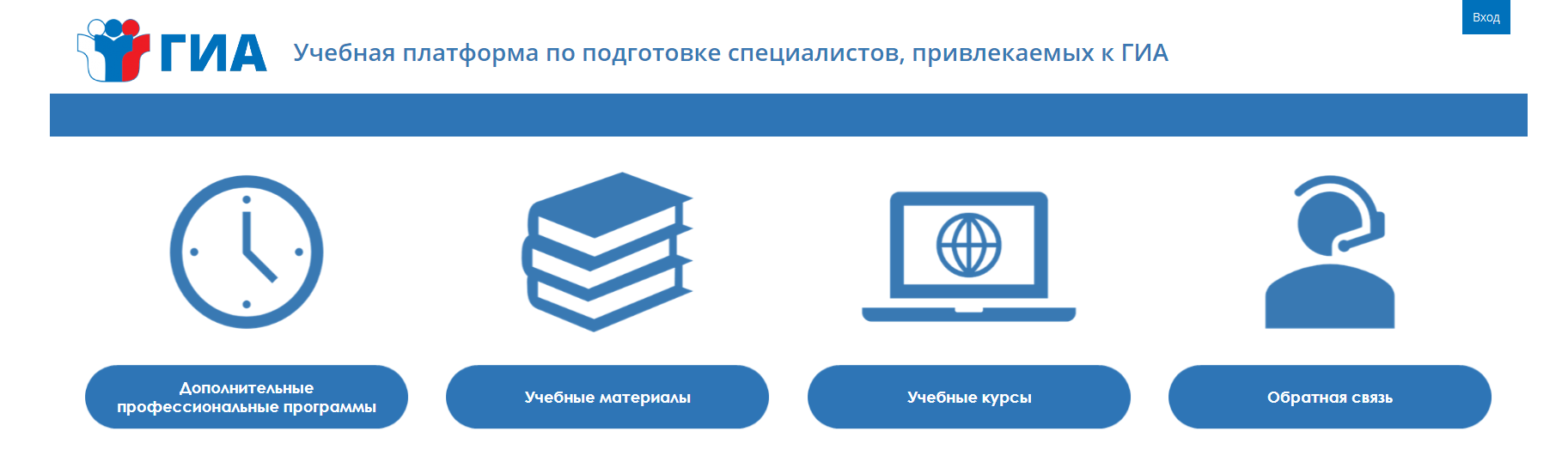 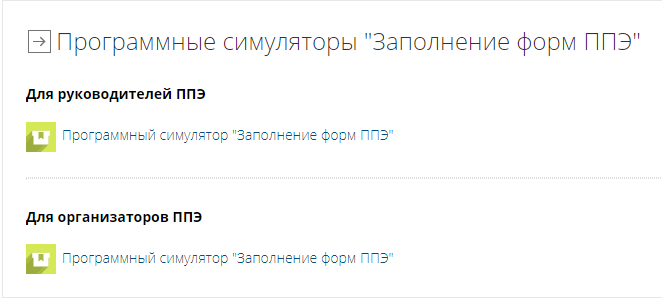 АКТ ГОТОВНОСТИ ППЭ (ППЭ-01)
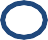 1
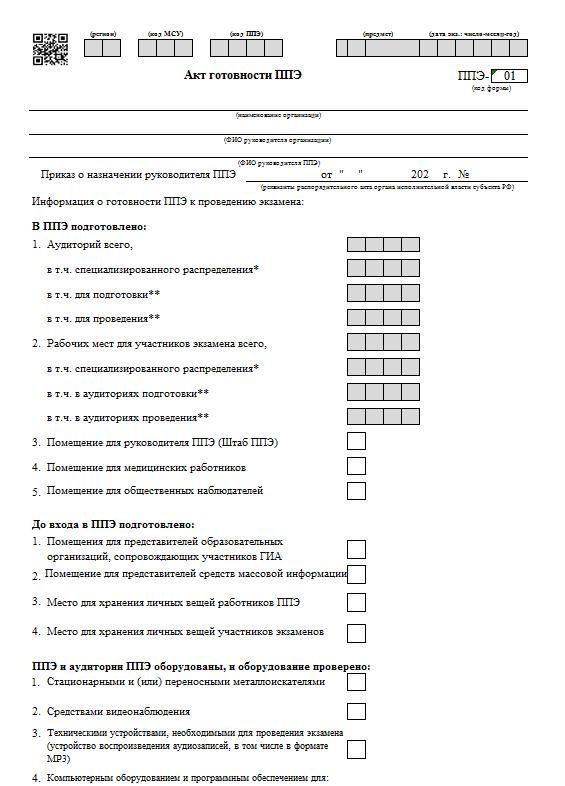 1. Код региона, код МСУ, код ППЭ, код и название  предмета, дата проведения экзамена заполняются  автоматически.

2, 3, 4. Наименование ОО, на базе которой  организован ППЭ, фамилия, имя, отчество  руководителя ППЭ, фамилия, имя, отчество  руководителя ОО, на базе которой организован  ППЭ, заполняются автоматически.

5. Указываются реквизиты распорядительного документа ОИВ о назначении руководителя ППЭ.

6. Указывается количество подготовленных к  экзамену помещений ППЭ, включая аудитории.  В позиции «В ППЭ подготовлено» пункты 1 и 2  заполняются автоматически. Остальные  заполняются при подготовке ППЭ.

7. Подтверждается оборудование ППЭ и аудиторий  техническими средствами.
В клетках выставляется знак «+, v» при наличии обозначенного оборудования.
2
3
4
5
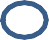 6
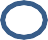 7
АКТ ГОТОВНОСТИ ППЭ (ППЭ-01) (продолжение)
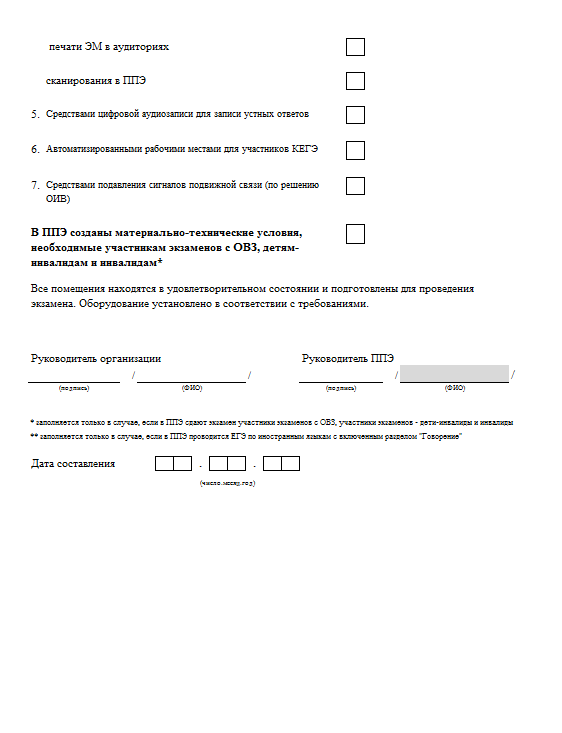 7. Подтверждается оборудование ППЭ и аудиторий  техническими средствами.
В клетках выставляется знак «+, v» при наличии обозначенного оборудования.

8. В данном пункте подтверждается создание необходимых  условий для участников с ОВЗ, детей-инвалидов, инвалидов. В клетку вписывается знак «+, v», если такие условия созданы. Важно: заполняется только в случае, если в ППЭ сдают экзамен участники с ОВЗ, дети-инвалиды, инвалиды.

9. Ставятся подписи руководителя ОО, на базе которой  организован ППЭ, и руководителя ППЭ, расшифровка  подписей руководителя ППЭ и руководителя ОО, на базе  которой расположен ППЭ, заполняются автоматически.

10. Указывается дата составления Акта готовности ППЭ:  не позднее чем за один календарный день до начала  проведения экзамена.
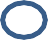 7
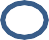 8
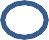 9
10
ФОРМА ППЭ-01 (образец заполнения)
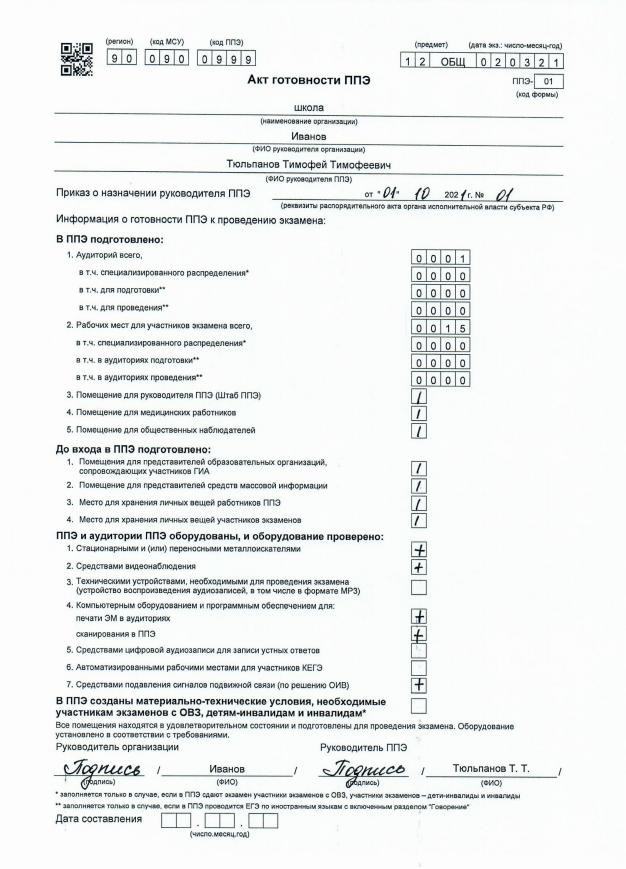 Технология  передачи ЭМ 
по сети «Интернет»
АПЕЛЛЯЦИЯ О НАРУШЕНИИ УСТАНОВЛЕННОГО ПОРЯДКА ПРОВЕДЕНИЯ ГИА (ППЭ-02)
1
Код региона, код МСУ, код ППЭ, дата экзамена заполняются автоматически. Номер аудитории, код и наименование предмета проставляются членом ГЭК,  принявшим апелляцию.

 Регистрационный номер проставляется секретарем  конфликтной комиссии.

3,4. Наименование образовательной организации, на базе которой расположен ППЭ, и наименование  муниципального образования, на территории которого  расположен ППЭ, заполняется автоматически.

5, 6. Указывается код (согласно единой кодировке,  принятой в регионе) и наименование образовательной  организации, где обучается участник экзамена, подавший апелляцию.

 Указываются данные об участнике экзамена, подавшем апелляцию: ФИО, серия и номер документа,  удостоверяющего личность, контактный номер телефона.

 Излагается краткое содержание претензии.

 Участником ставится подпись и расшифровка подписи.

 Проставляются подписи членов ГЭК, принявших  апелляцию. Расшифровка подписей заполняется автоматически.

 Членами ГЭК указывается дата и время принятия  апелляции.
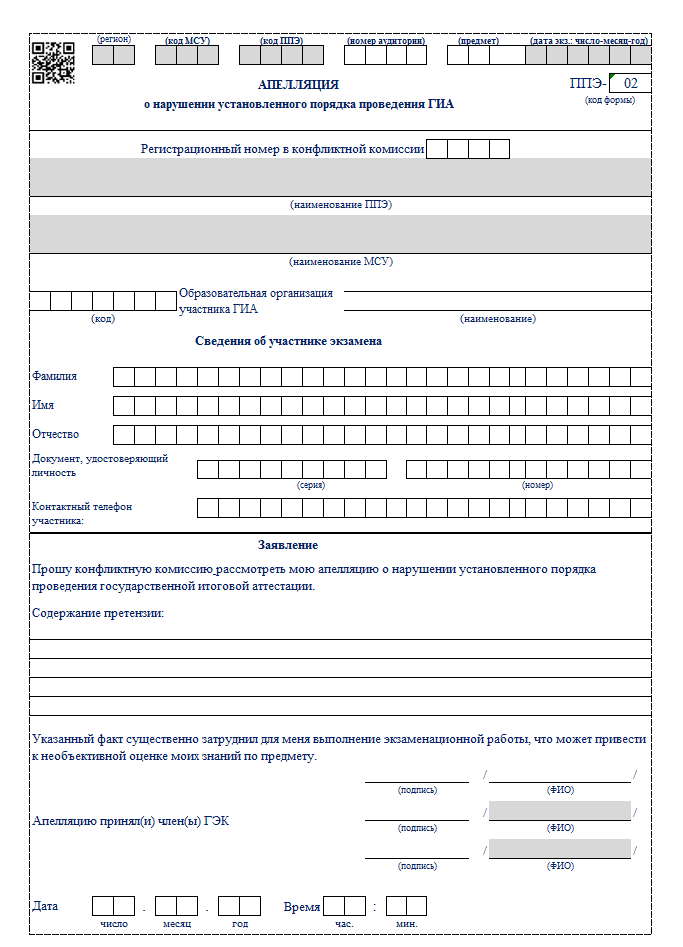 2
3
4
5
6
7
8
9
10
11
ФОРМА ППЭ-02 (образец заполнения)
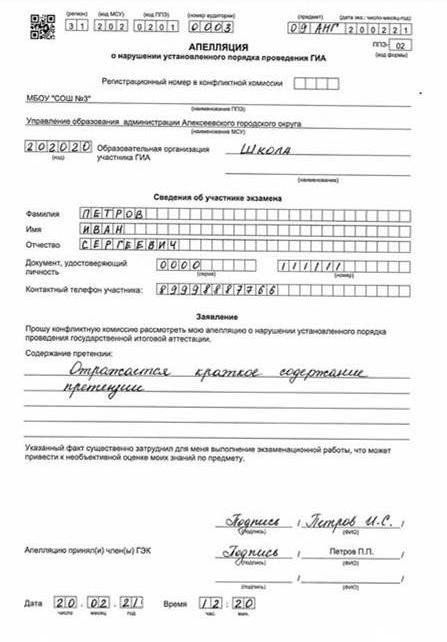 Технология  передачи ЭМ по сети «Интернет»
ПРОТОКОЛ РАССМОТРЕНИЯ АПЕЛЛЯЦИИ О НАРУШЕНИИ УСТАНОВЛЕННОГО ПОРЯДКА ПРОВЕДЕНИЯ ГИА (ППЭ-03)
1
Код региона, код МСУ, код ППЭ, дата экзамена  заполняются автоматически. Номер аудитории, код  и наименование предмета проставляются членом  ГЭК, принявшим апелляцию.

 Регистрационный номер проставляется  секретарем  конфликтной комиссии.

 Наименование образовательной организации,  на базе которой расположен ППЭ, заполняется  автоматически.

4, 5. Указывается код (согласно единой кодировке,  принятой в регионе) и наименование  образовательной организации, где обучается участник экзамена, подавший апелляцию.

Указываются данные об участнике экзамена, подавшем апелляцию: ФИО, серия и номер  документа, удостоверяющего личность.

 Членом ГЭК фиксируются (выделяются любым  способом – подчёркиваются, обводятся) выводы  по итогам рассмотрения поданной участником  экзамена апелляции о нарушении установленного  порядка проведения ГИА, указывается количество  материалов (листов), сопровождающих заключение  по итогам рассмотрения апелляции.

 Ставятся подписи лиц, привлеченных членами  ГЭК к рассмотрению поданной участником экзамена апелляции, указывается их должность в ППЭ. Подпись общественного наблюдателя ставится в случае наличия его в ППЭ и привлечения  к рассмотрению апелляции.

Поле в ППЭ не заполняется (заполняется  конфликтной комиссией после рассмотрения).
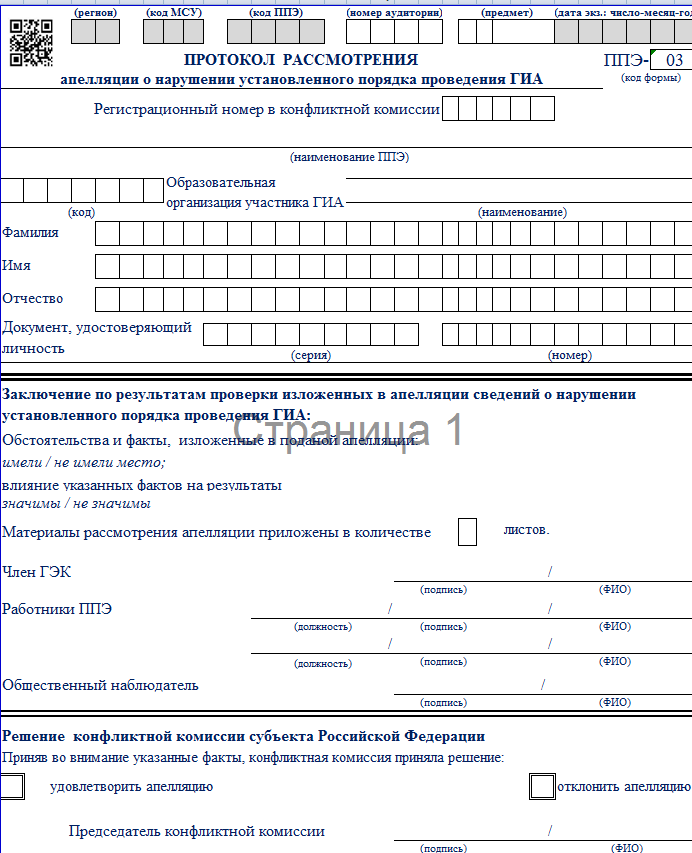 2
3
5
4
6
7
8
9
ФОРМА ППЭ-03 (образец заполнения)
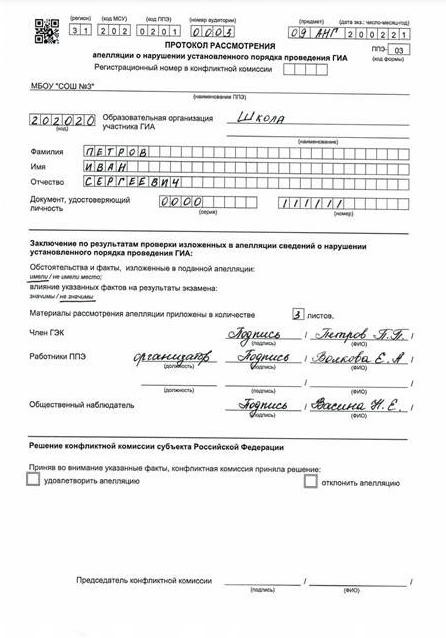 Технология  передачи ЭМ по сети «Интернет»
ПРОТОКОЛ ПРОВЕДЕНИЯ ЭКЗАМЕНА В АУДИТОРИИ (ППЭ-05-02)
Код региона, код МСУ, код ППЭ,  номер аудитории, код и название  предмета, дата проведения экзамена  заполняются автоматически.

Указывается время вскрытия сейф-пакетов с дисками (при штатном проведении экзамена указывается 10:00).

Ставится знак  «х», если печать ЭМ  в аудитории не осуществлялась.

Ставится время фактического начала экзамена (которое записано на доске  после объявления начала экзамена,  например 10:22, 10:28).

Указывается фактическое время  окончания экзамена: либо время, когда  ушел последний участник экзамена, либо  время окончания экзамена по истечении  его продолжительности, записанное
на доске.

Ставится знак «х» в случае специализированной рассадки в  аудитории

7, 8,9,10,11. Поля заполняются автоматически.

12. Подсчитывается и ставится  количество участников, не явившихся  в аудиторию по факту.
1
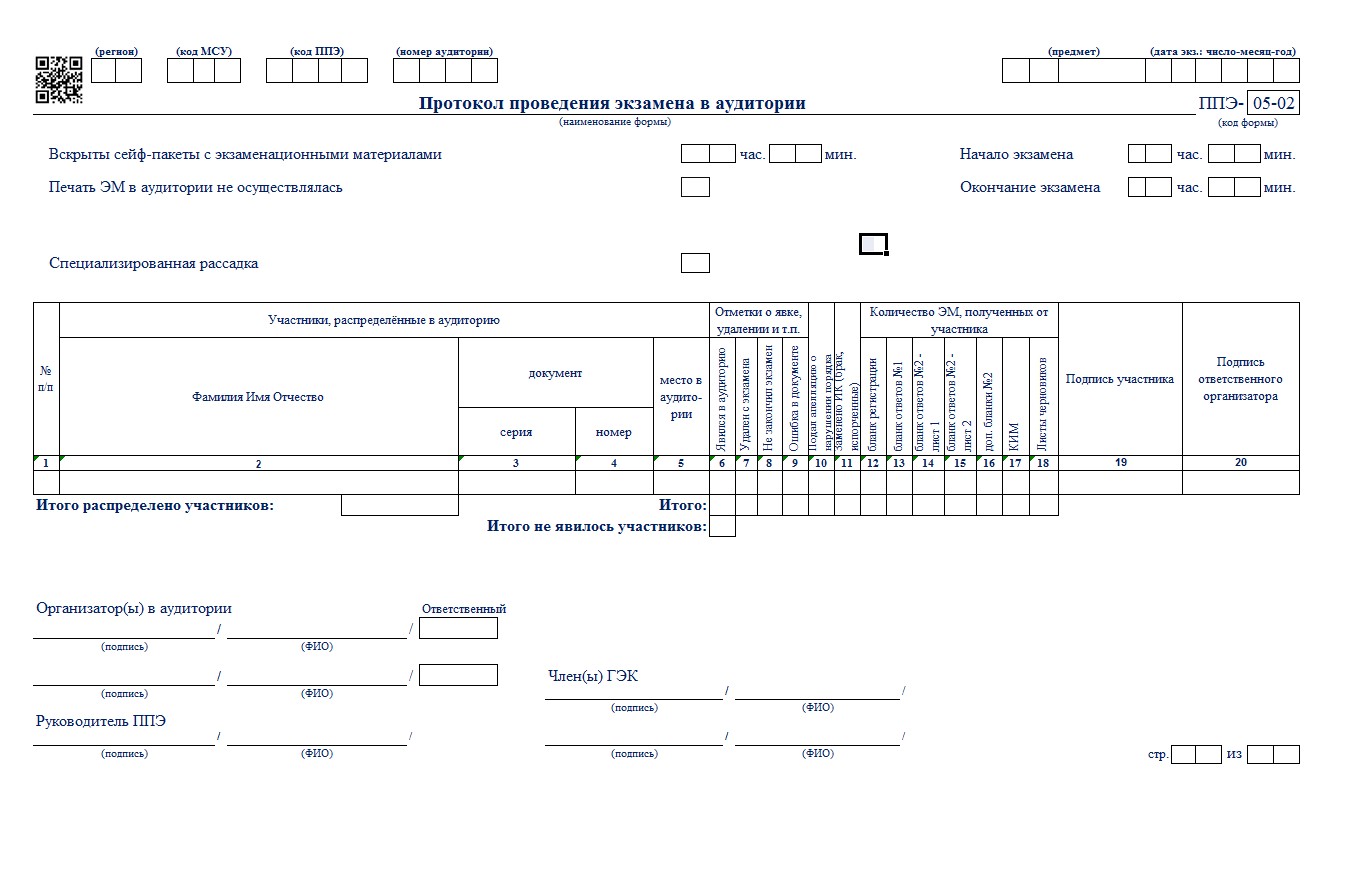 2
4
3
5
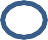 6
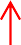 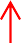 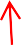 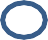 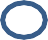 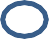 7
8
11
9
10
13
14
15
16
12
17	18	19
а) ставится отметка (например, «+», «х») о явке, удалении участников с экзамена, окончании досрочно по уважительной причине, об ошибке  в документе, удостоверяющем личность участника, отметка о подаче участником апелляции о нарушении Порядка проведения ГИА, о замене ИК;
б) подсчитывается количество случаев, указанных в п. 13а, и ставится их общее количество в соответствующей графе.
а) ставится количество полученных от участников материалов после окончания экзамена. При этом указывается один КИМ на одного участника,  независимо от количества листов в КИМ. Количество листов черновиков ставится по количеству, выданному участнику (не менее двух);
б) проставляется сумма всех принятых от участников материалов по категориям, например 15 бланков регистрации, 15 БО№1, 15 БО№2 лист 1
и т.д.
Ставится подпись участника, подтверждающая факт сдачи им материалов.
Ставится подпись ответственного организатора в аудитории, подтверждающая факт приема материалов от каждого участника. Подпись ставится  в присутствии участника экзамена (напротив отсутствующего участника подпись не ставится).
Ставится подпись руководителя ППЭ.
Ставится подпись, расшифровка подписи организаторов в аудитории, отметка (знак «х») об ответственном организаторе в аудитории.
Ставятся подписи членов ГЭК.
ФОРМА ППЭ-05-02 (образец заполнения)
Технология передачи ЭМ по сети «Интернет»
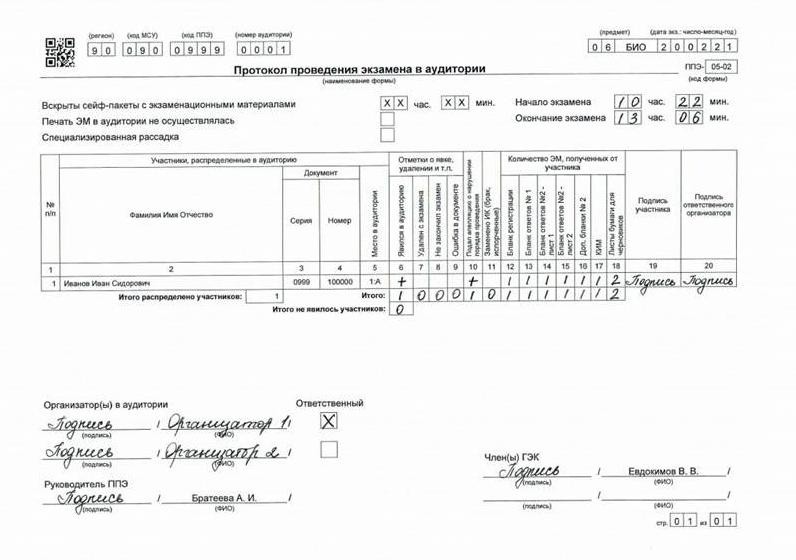 ФОРМА ППЭ-05-02 (образец заполнения)
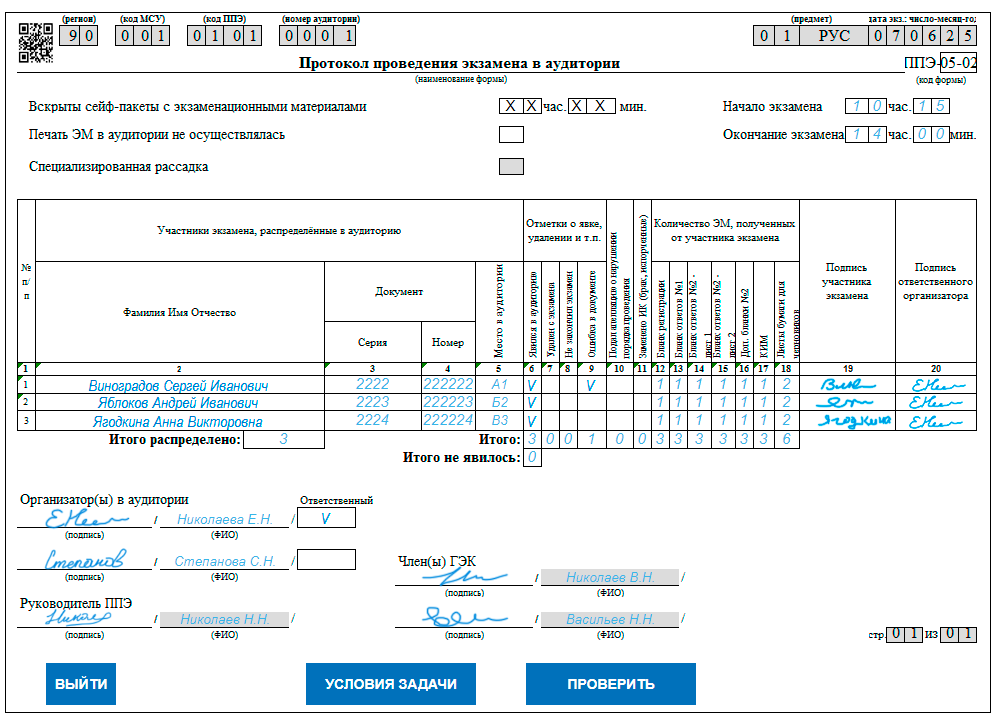 ОТЧЕТ ЧЛЕН(А)ОВ ГЭК О ПРОВЕДЕНИИ ЭКЗАМЕНА В ППЭ (ППЭ-10)
1
Код региона, код ППЭ, дата проведения экзамена заполняются автоматически.
Наименование ППЭ (название ОО, на базе которой организован ППЭ)  заполняется автоматически.
В первой колонке таблицы указывается наименование предмета, по  которому в этот день проводится экзамен (если в этот день проводится  экзамен по нескольким предметам, в таблице заполняются данные по  каждому предмету).
В графе «аудиторий ППЭ, задействованных по данному предмету»,  указывается фактическое количество аудиторий, в которых участники  сдавали экзамен.
В графе «зарегистрированных участников экзамена по данному  предмету» указывается количество участников экзамена,
распределенных на экзамен по соответствующему предмету согласно  автоматизированному распределению.
В графе «неявившихся участников экзамена по данному предмету»  указывается количество участников, которые не явились на экзамен.
В графе «участников экзамена, досрочно завершивших экзамен по  объективной причине по данному предмету» указывается количество  участников, завершивших экзамен досрочно по уважительной причине.
В графе «участников экзамена, удаленных с экзамена в связи с  нарушением порядка проведения ГИА» указывается количество  удаленных участников.
В графе «участников, подавших апелляцию о нарушении порядка  проведения ГИА» указывается количество участников, подавших
апелляцию о нарушении установленного Порядка проведения ГИА.
В клетках напротив утверждений ставится отметка (знак «х, v»)  подтверждающая или не подтверждающая соответствующее утверждение. В последней позиции указывается количество аудиторий, в которых экзамен начался после 10:40 по местному времени.
В случае выявления в ППЭ нарушения Порядка проведения ГИА указывается номер пункта Порядка проведения ГИА и делается краткое  описание нарушения.
Ставятся подписи членов ГЭК, распределенных в ППЭ.
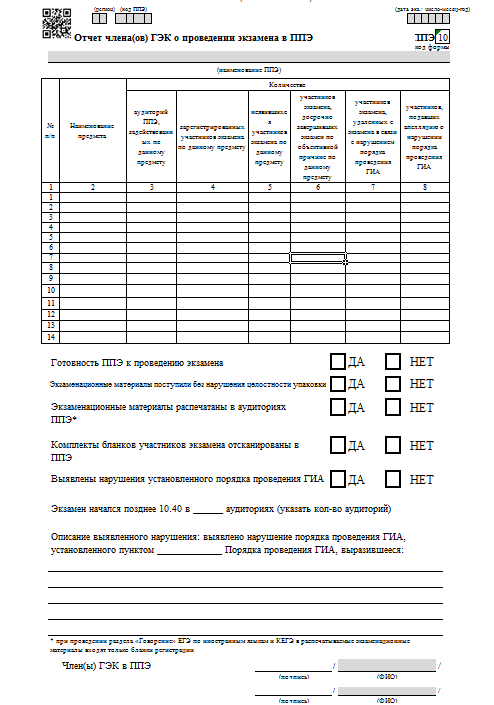 2
3
4
5
6
ФОРМА ППЭ- 10 (образец заполнения)
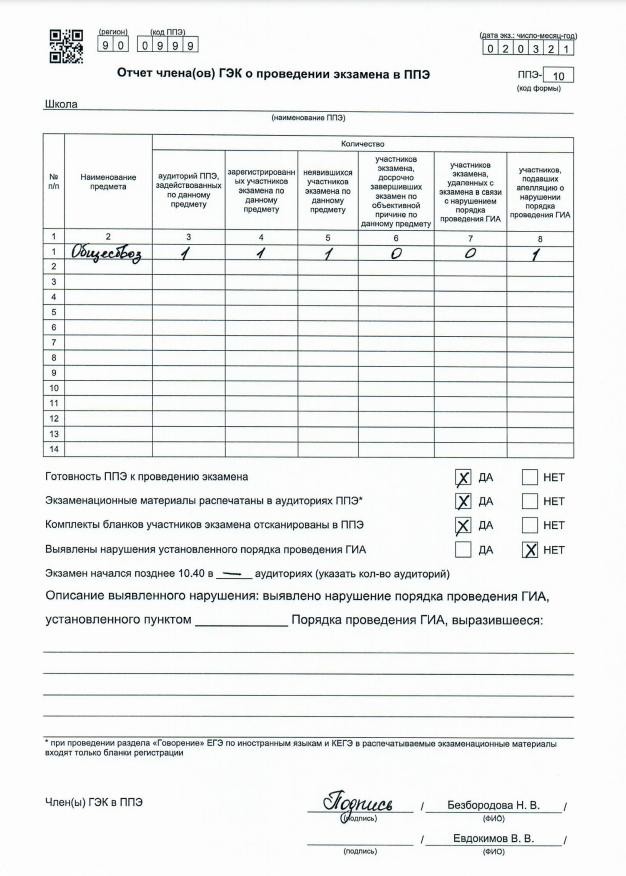 Технология  передачи ЭМ по сети «Интернет»
СОПРОВОДИТЕЛЬНЫЙ БЛАНК К МАТЕРИАЛАМ ЕГЭ (ППЭ-11)
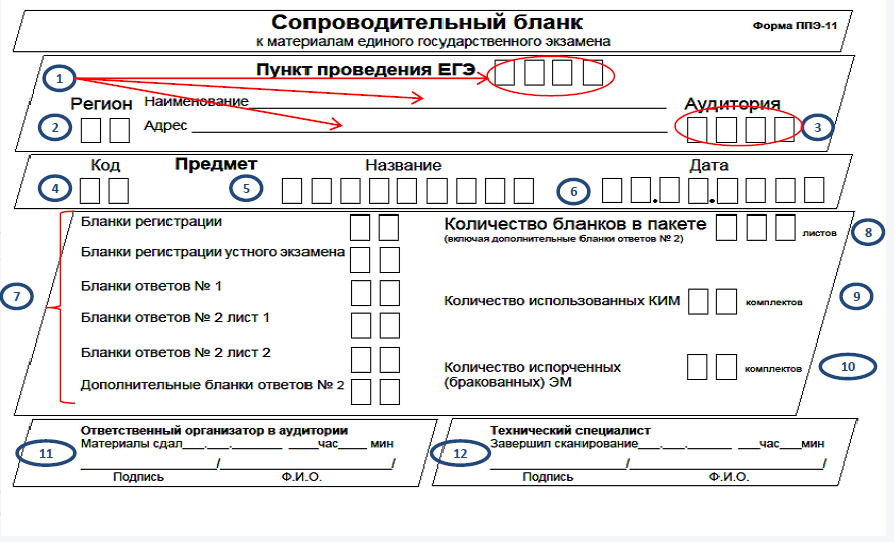 Указывается общее количество бланков в ВДП. (сумма всех позиций пункта 7).
Важно: указывается количество листов.
Указывается количество использованных участниками КИМ, упакованных в ВДП или в сейф-пакет.
Важно: указывается количество комплектов.
Указывается количество испорченных (бракованных) ЭМ.
Важно: указывается количество комплектов.
Ставится дата и время сдачи материалов ответственным организатором руководителю ППЭ в Штабе  ППЭ, подпись и расшифровка подписи ответственного организатора.
Заполняется техническим специалистом: ставится дата и время завершения сканирования  техническим специалистом бланков участников экзамена. Поле не заполняется для ВДП с  использованными КИМ и для ВДП с испорченными (бракованными) ЭМ.
Примечание:
 если в ВДП находятся бланки участников  экзамена, то заполняются позиции пунктов 7 и 8  (п. 9, 10 не заполняются);
 если в ВДП или сейф-пакете упакованы только  использованные КИМ, то заполняется только  позиция пункта 9 (п.7,8,10 не заполняются);
-если в ВДП упакованы испорченные, бракованные  (некомплектные) КИМ, то заполняется только п. 10  (п.7,8,9 не заполняются).
Форма ППЭ-11 (образец заполнения)
Технология  передачи ЭМ по сети «Интернет»
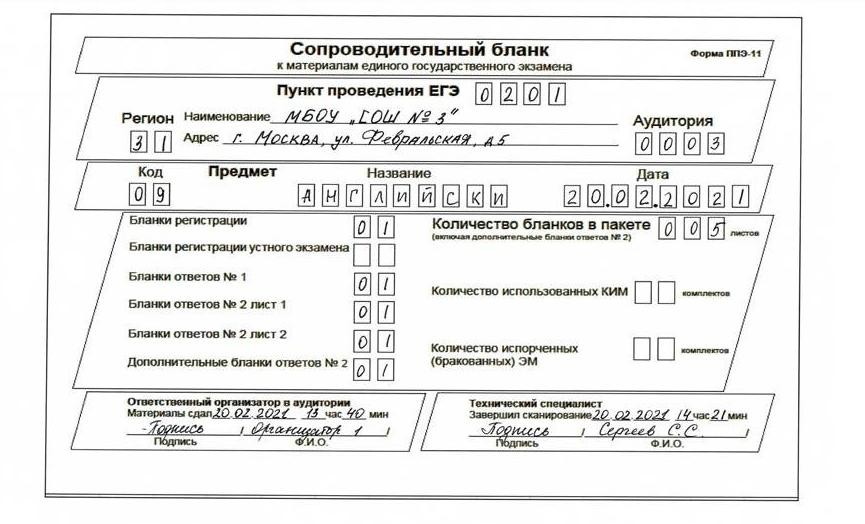 ВЕДОМОСТЬ КОРРЕКЦИИ ПЕРСОНАЛЬНЫХ ДАННЫХ УЧАСТНИКОВ ЭКЗАМЕНА В АУДИТОРИФОРМА (ППЭ-12-02)
1
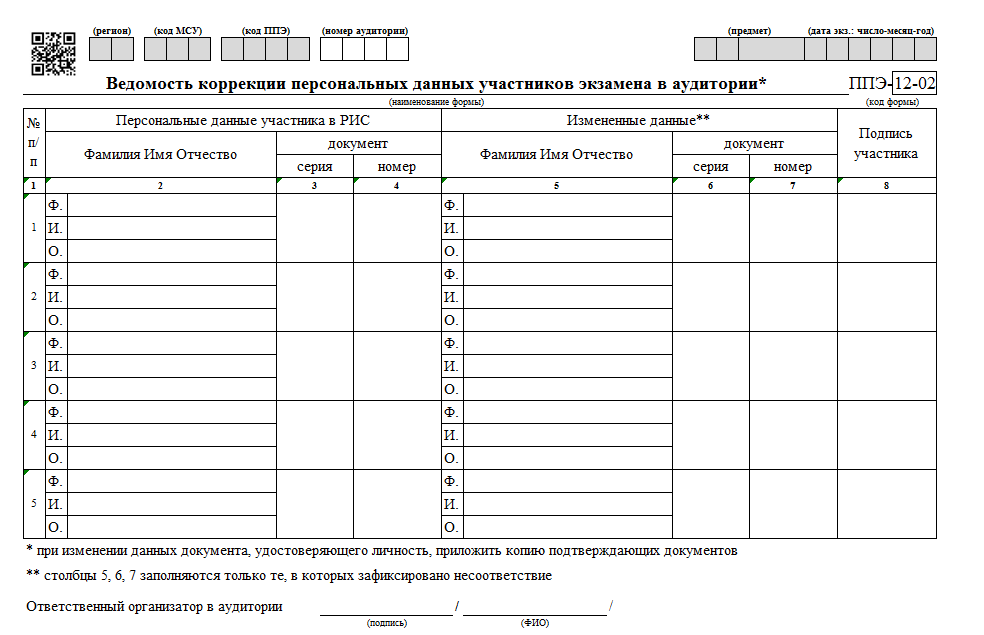 3
4
2
5
Код региона, код МСУ, код ППЭ, код, наименование предмета и дата экзамена заполняются автоматически, организатором  заполняется номер аудитории.
Вносятся данные участника экзамена из формы ППЭ-05-02.
Вносятся только те данные, которые необходимо откорректировать. Например, если выявлено неправильное написание только  имени участника экзамена, то в позиции 2 указываются все данные из формы ППЭ-05-02 (ФИО, серия и номер документа,
удостоверяющего личность), а в позиции 3 отражается только правильное написание имени, остальные данные (фамилия,
отчество, серия и номер паспорта) остаются не заполненными.
Ставится подпись участника.
Ставится подпись и расшифровка подписи ответственного организатора в аудитории.
ФОРМА ППЭ-12-02 (образец заполнения)
Технология  передачи ЭМ по сети «Интернет»
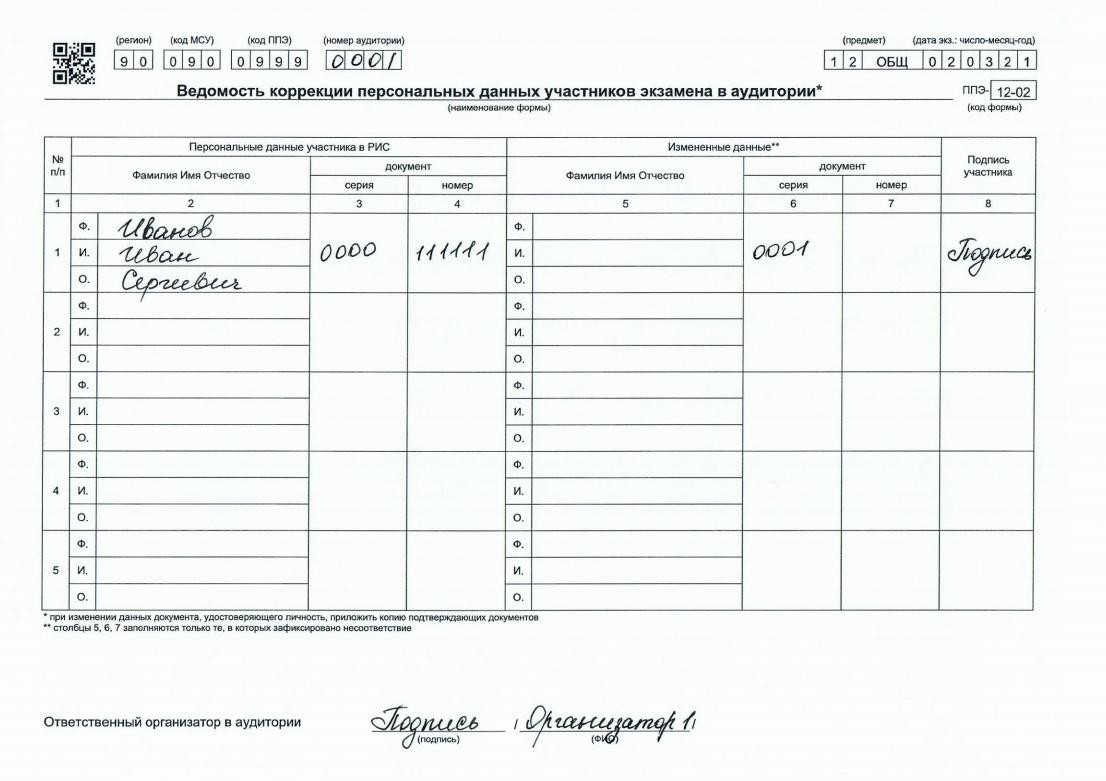 ФОРМА ППЭ-12-02 (образец заполнения)
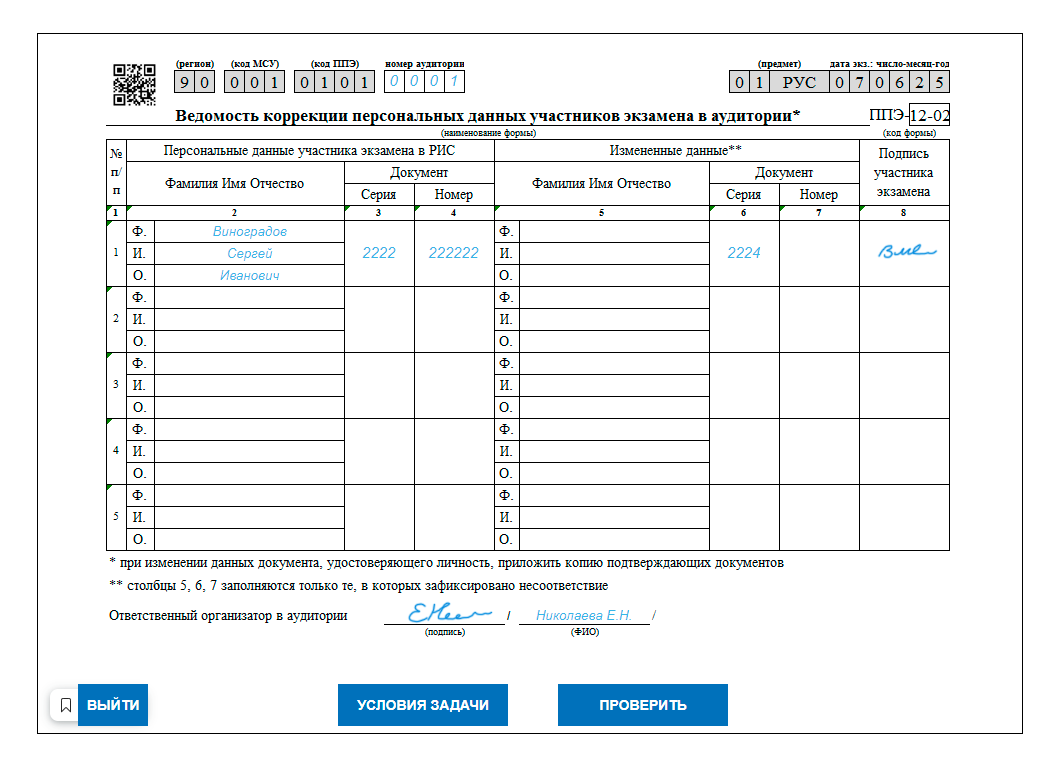 ВЕДОМОСТЬ ИСПОЛЬЗОВАНИЯ ДОПОЛНИТЕЛЬНЫХ БЛАНКОВ ОТВЕТОВ № 2 (ППЭ-12-03)
1
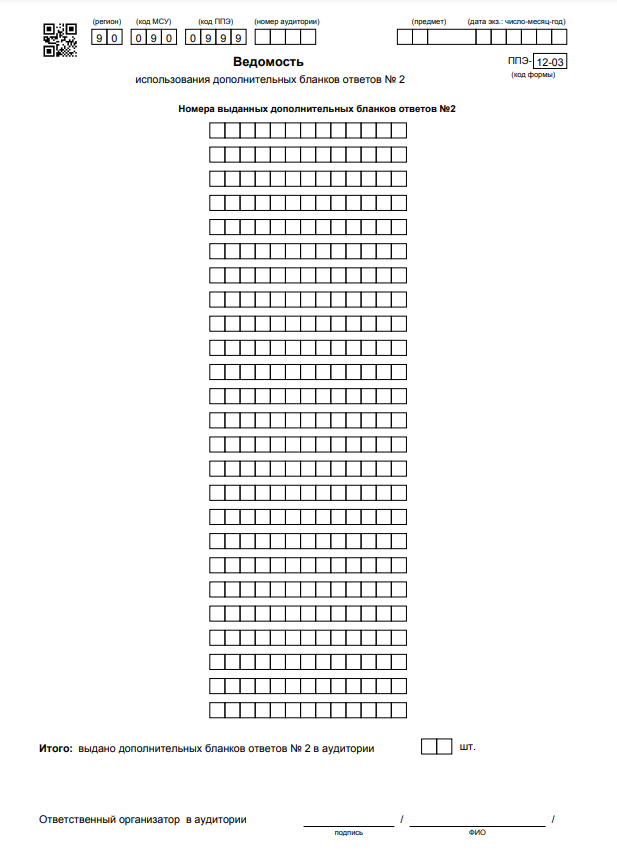 2
Код региона, код МСУ, код ППЭ заполняются  автоматически, организатором в аудитории  заполняются номер аудитории, код,
наименование предмета и дата экзамена.
Вносятся номера дополнительных бланков  ответов № 2 (номер указан под штрихкодом),  которые были выданы участникам экзамена  в аудитории.
Подсчитывается и указывается количество  выданных участникам дополнительных  бланков ответов № 2.
Ставится подпись и расшифровка подписи  ответственного организатора в аудитории.
3
4
Форма ППЭ-12-03 (образец заполнения)
Технология  передачи ЭМ по сети «Интернет»
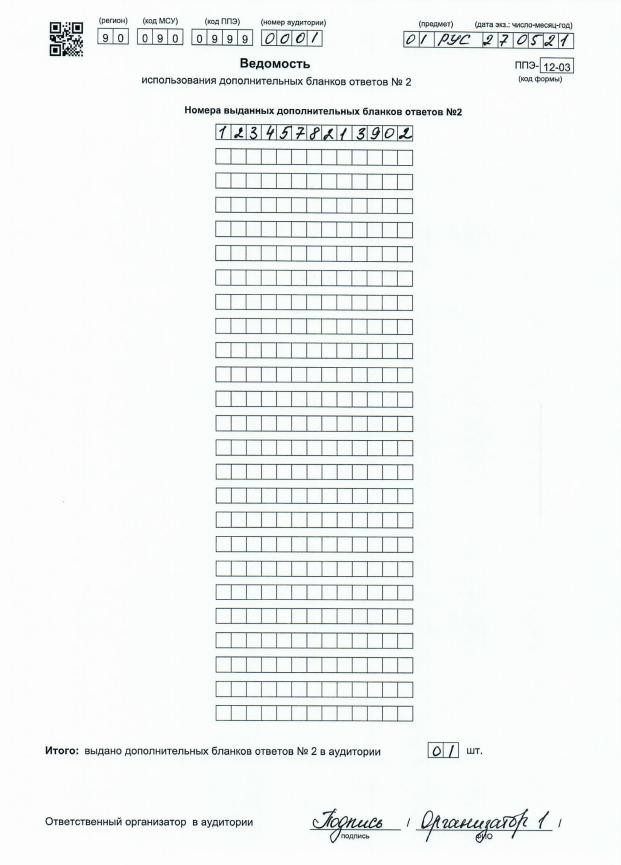 ФОРМА ППЭ-12-04-МАШ
1
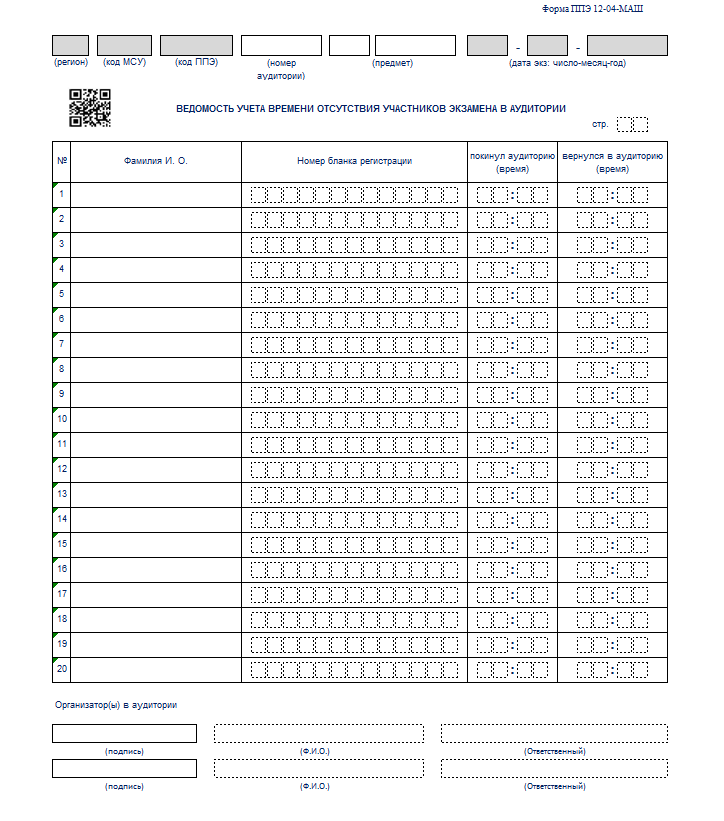 Код региона, код МСУ, код ППЭ и дата  экзамена заполняются автоматически, организатором в аудитории заполняются номер
аудитории, код и наименование предмета.
Указывается фамилия и инициалы участника  экзамена, который выходит из аудитории.
Указывается номер бланка регистрации  участника, выходящего из аудитории.
Фиксируется время выхода участника  из аудитории.
Фиксируется время возвращения участника  в аудиторию.

Важно: каждый выход участника из аудитории  (включая выход в медицинский кабинет) фиксируется в новой строке ведомости, таким  образом, один и тот же участник может фигурировать в ведомости несколько раз  в зависимости от количества выходов.
Ставятся подписи и расшифровки подписи двух организаторов, фиксируется, кто из них ответственный.
2
3
4
5
Форма является машиночитаемой
и сканируется вместе с другими формами ППЭ.
При заполнении необходимо соблюдать  аккуратность, для исправлений запрещено  использовать корректор и другие средства.
6
ФОРМА ППЭ-12-04-МАШ (образец заполнения)
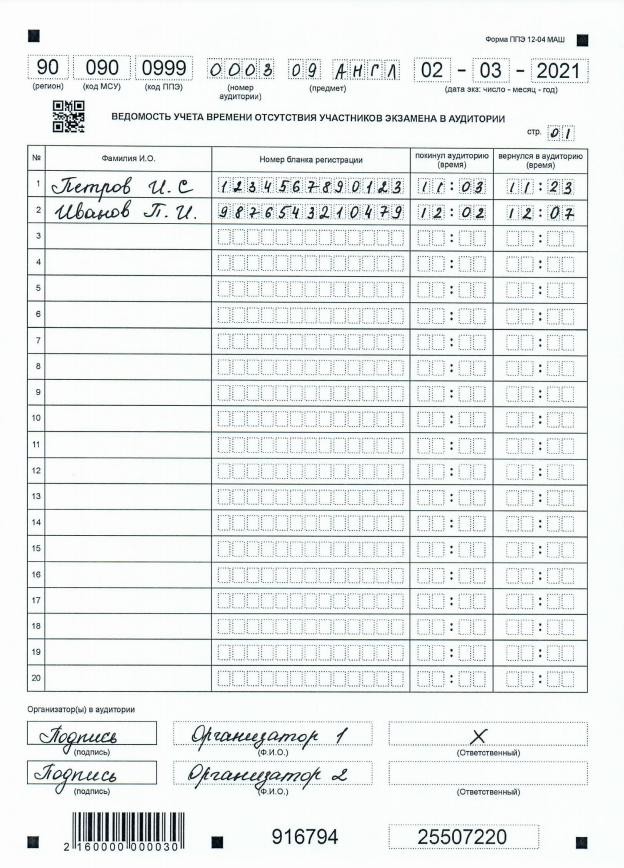 Технология  передачи ЭМ по сети «Интернет»
ВНИМАНИЕ!!!

НЕКОРРЕКТНОЕ ЗАПОЛНЕНИЕ
не зафиксировано время возвращения последнего участника по завершении экзамена в аудитории

ФИО одного участника, номер бланка регистрации другого участника

У одного участника указаны разные номера бланков регистрации
ФОРМА ППЭ-12-04-МАШ 
(образец заполнения)
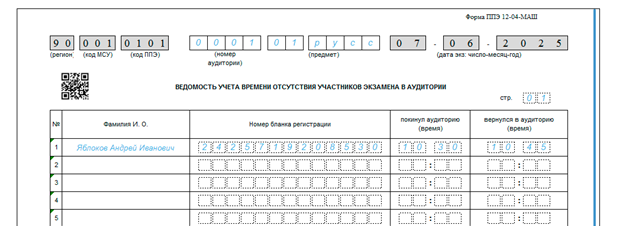 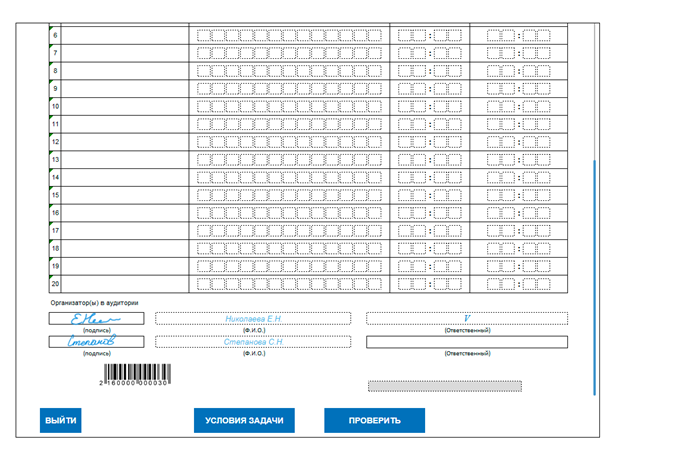 Форма ППЭ-13-01
1
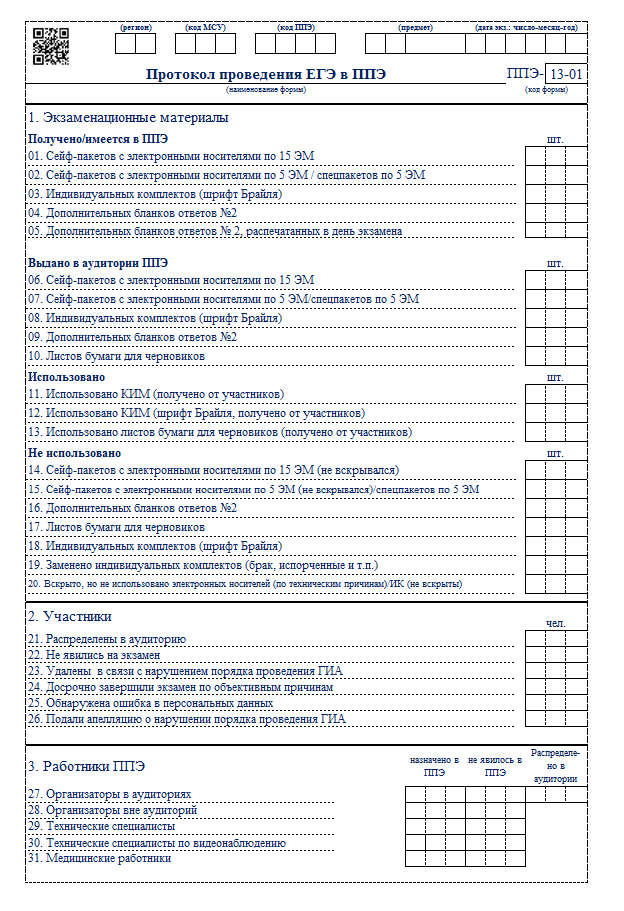 Код региона, код МСУ, код ППЭ, код, наименование  предмета и дата экзамена заполняются автоматически.

Указывается количество ЭМ, полученных в ППЭ от члена  ГЭК. П. 03 заполняется в случае наличия ИК (шрифт  Брайля). В п. 04 указывается количество ДБО№2, подготовленных в ППЭ до дня экзамена. В п. 05 указывается количество ДБО№2, распечатанных в ППЭ в день экзамена в случае нехватки ранее подготовленных.

Отмечается количество материалов, выданных в аудитории ППЭ в день экзамена.

Указывается количество материалов, полученных от участников экзамена по окончании его проведения.  В п. 13 отмечается количество листов черновиков,  использованных участниками. 

Указывается количество материалов, которые остались  неиспользованными в день проведения экзамена, в том  числе количество материалов, выданных в аудитории и возвращенных организаторами неиспользованными.

Указываются сведения об участниках экзамена в ППЭ.  П. 21 заполняется автоматически.

Отражаются количественные показатели по работникам  ППЭ. Столбцы «назначено в ППЭ» и «распределено в аудитории» заполняются автоматически. Столбец «не явилось в ППЭ» заполняется руководителем ППЭ.

Заполняется аналогично п. 7. 

Ставятся подписи руководителя ППЭ, членов ГЭК.  Расшифровка подписи осуществляется автоматически.
2
3
4
5
6
7
8
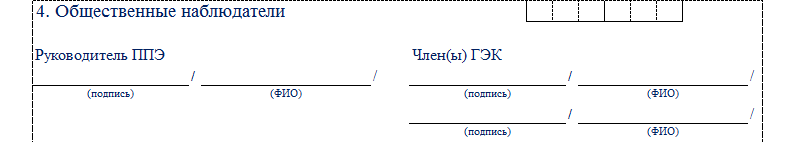 9
Форма ППЭ-13-01 (образец заполнения)
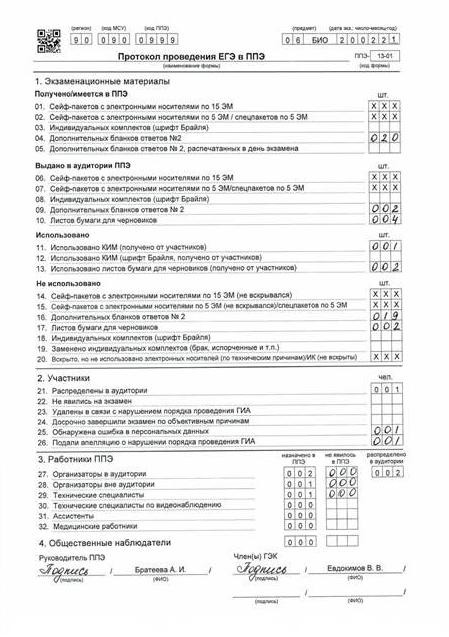 Технология  передачи ЭМ по сети «Интернет»
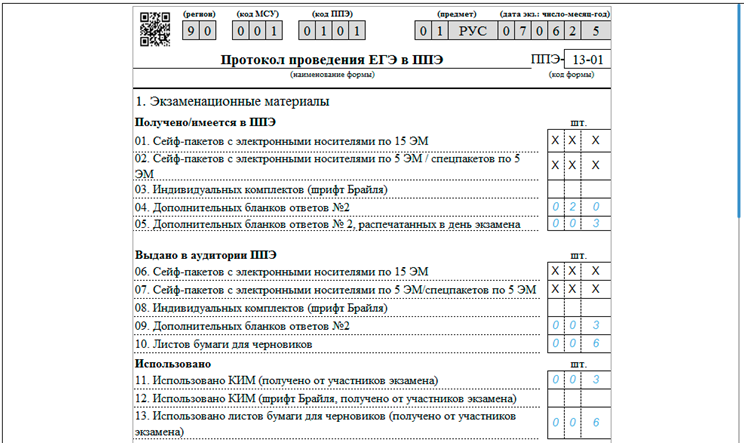 Форма ППЭ-13-01 (образец заполнения)
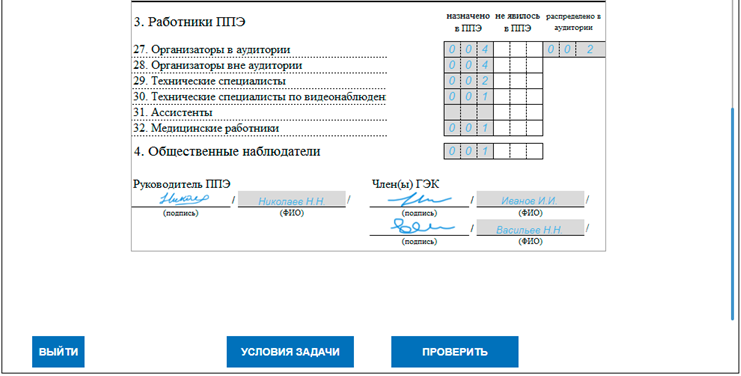 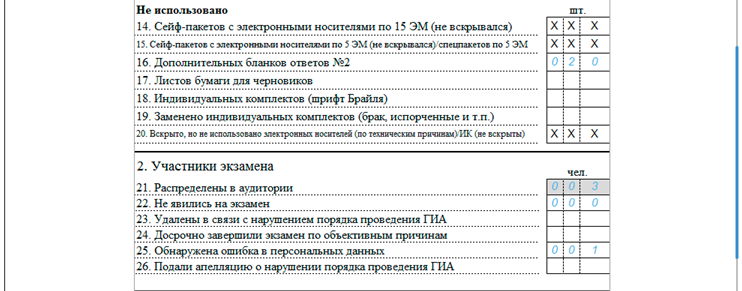 ФОРМА ППЭ-13-02-МАШ
(заполняется руководителем ППЭ)
1
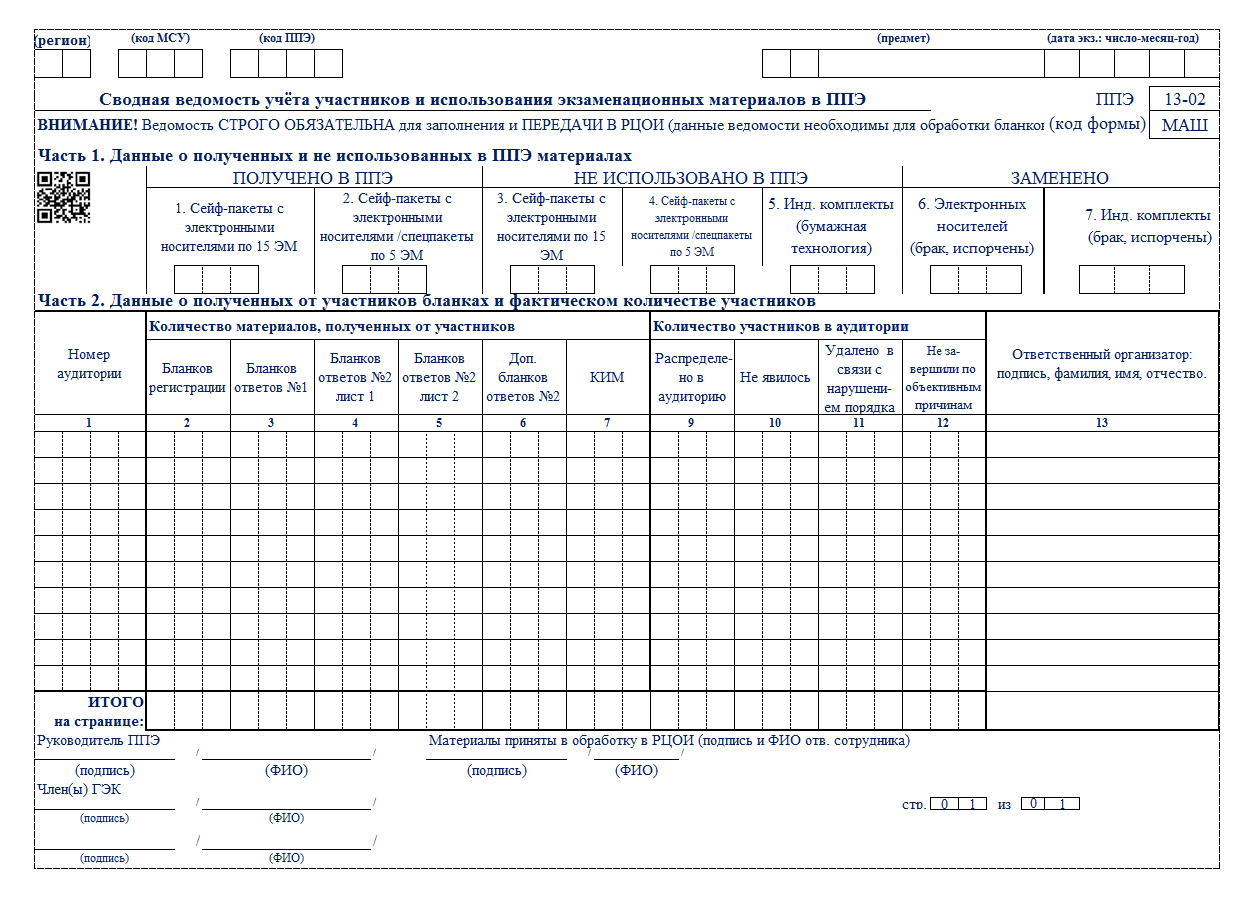 Код региона, код МСУ, код ППЭ, код,  наименование предмета и дата экзамена  заполняются автоматически.

Указывается количество материалов, которые  руководитель получил от члена ГЭК в ППЭ в день проведения экзамена: отдельно количество сейф-  пакетов с дисками, содержащими 15 ЭМ (п.1),  отдельно – 5 ЭМ (п.2). Если в ППЭ используются  ЭМ на бумажных носителях, то в п.2 указывается  количество спецпакетов по 5 ИК, п.1 не заполняется.

Указывается количество материалов,  оставшихся  неиспользованными после проведения экзамена в ППЭ: сейф-пакеты с 15 ЭМ, сейф-  пакеты с 5 ЭМ. Пункт 5 заполняется в случае использования ЭМ на бумажных носителях. При  использовании ЭМ на электронных носителях данное поле не заполняется.

Указывается количество материалов, которые  были заменены в процессе проведения экзамена в  связи с браком или по причине порчи: в п. 6 указывается количество дисков, в п. 7 –  количество  напечатанных в аудитории индивидуальных  комплектов.

Номер аудитории заполняется автоматически.
2
3
4
5
6
7
8
9
11
10
Указывается количество ЭМ, принятых руководителем ППЭ от организатора в аудитории отдельно по типам: бланк регистрации, БО№1, БО№2 лист 1, БО№2  лист 2, ДБО№2, КИМ (указывается количество комплектов КИМ). Причем количество бланков регистрации, БО№1, БО№2 лист 1, БО№2 лист 2 и количество  КИМ в одной аудитории должно совпадать.
Проставляется количество участников в аудиториях: количество распределенных в аудиторию участников заполняется автоматически, количество не явившихся участников, удаленных за нарушение Порядка, не завершивших экзамен по объективным причинам проставляется руководителем ППЭ.
Ставится подпись ответственного организатора в аудитории и расшифровка подписи.
Указывается общее количество материалов, полученных от участников экзамена (сумма строк на странице), а также общее количество участников (по каждой  категории отдельно): не явившиеся на экзамен, удаленные в связи с нарушением Порядка, не завершившие экзамен по объективным причинам. Общее
количество распределенных в аудитории заполняется автоматически.
Важно: если форма состоит из двух и более листов, то просчитывается и указывается общее количество материалов (участников) на каждом листе отдельно.
Ставятся подписи руководителя ППЭ и членов ГЭК.
Ставится подпись и расшифровка подписи ответственного работника РЦОИ, принявшего в обработку материалы.
ФОРМА ППЭ-13-02-МАШ (образец заполнения)
Технология передачи ЭМ по сети «Интернет»
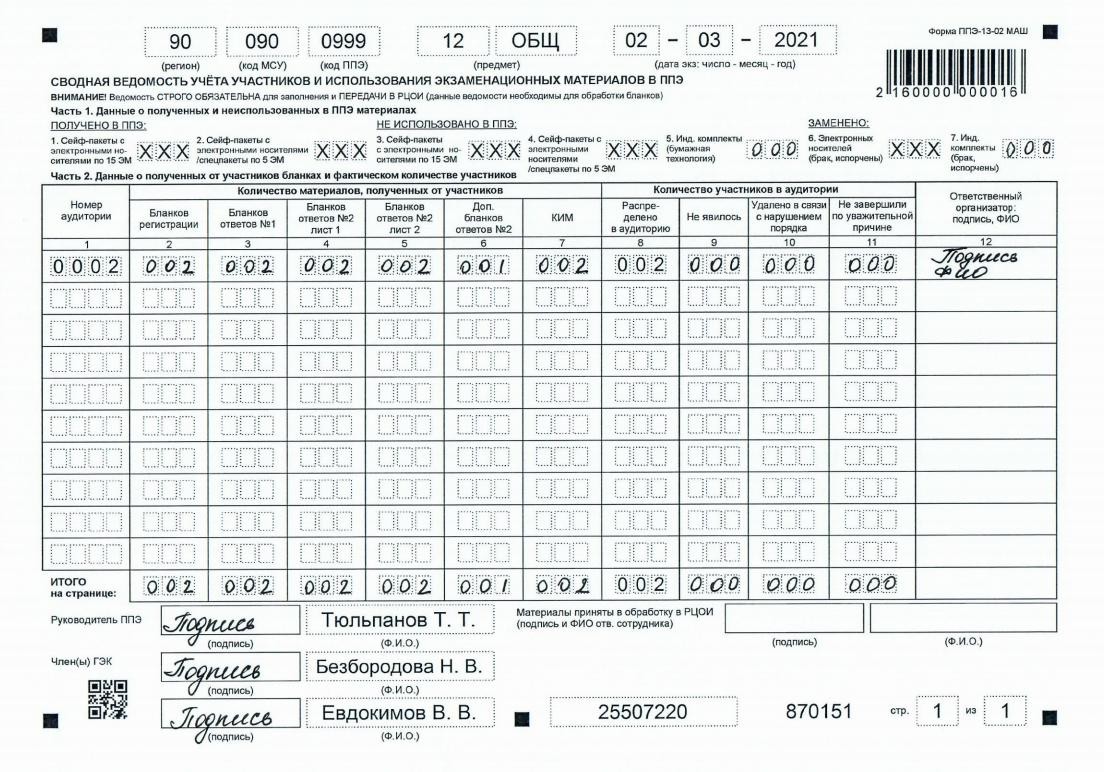 ФОРМА ППЭ-13-02-МАШ (образец заполнения)
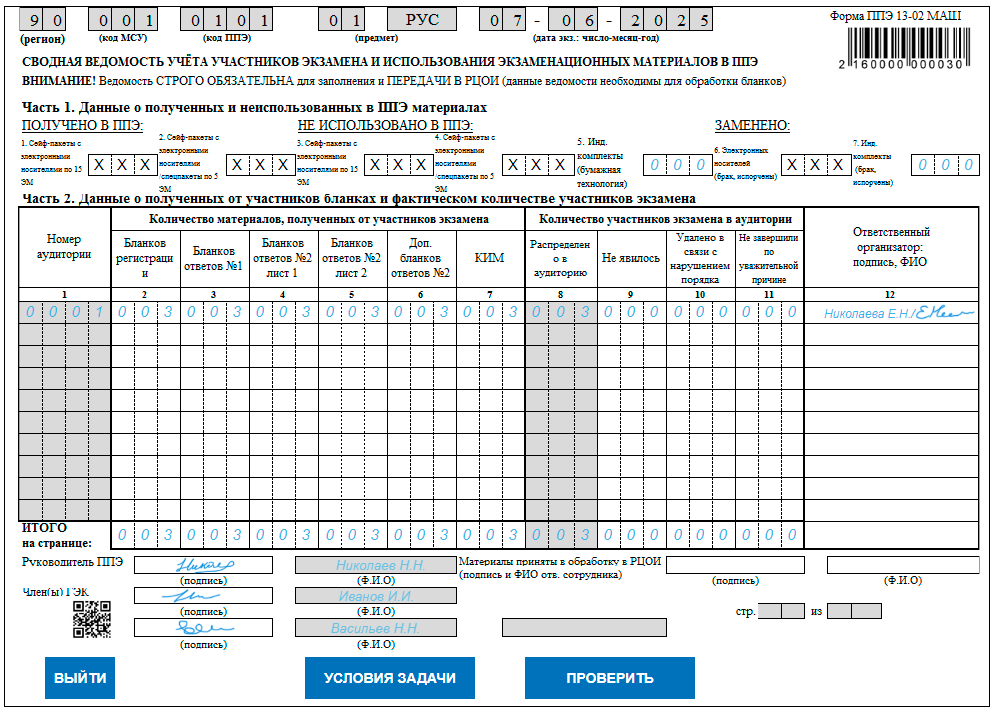 ФОРМА ППЭ-14-01
Код региона, код МСУ, код ППЭ, код,
наименование предмета и дата экзамена заполняются  автоматически.
Указывается количество материалов, которые член  ГЭК передает руководителю ППЭ в день проведения  экзамена: отдельно количество сейф-пакетов с дисками, содержащими по 5 ЭМ, отдельно – по 15  ЭМ . В случае использования ЭМ на бумажных  носителях указывается количество полученных сейф-  пакетов. Указывается количество ДБО№2, напечатанных на станции авторизации в день накануне экзамена и/или  оставшиеся с предыдущих экзаменов. 
В пп. 1.5. – 1.6. указывается количество упаковочных
материалов, переданных в ППЭ.
Пп. 1.3. заполняется при наличии участников,  сдающих экзамен с использованием ИК,
выполненных шрифтом Брайля.
В п. 2.1. указывается количество ВДП
с упакованными в них бланками, полученными от  участников экзамена: бланк регистрации, БО№1,  БО№2 лист 1 и БО№ 2 лист 2, использованные  ДБО№2. Пункт 2.2. заполняется только при наличии  ЭМ, выполненных шрифтом Брайля.
Указывается количество иных материалов,  использованных при проведении экзамена (п. 2.4  заполняется только при наличии таковых).
В п. 2.3., 2.6. указывается количество комплектов,  в п. 2.5. указывается количество листов бумаги для  черновиков.
В п. 2.7. указывается количество использованных  на экзамене электронных носителей.
Отражается количество неиспользованных  на экзамене материалов. П. 2.12. заполняется  при наличии таковых материалов.
1
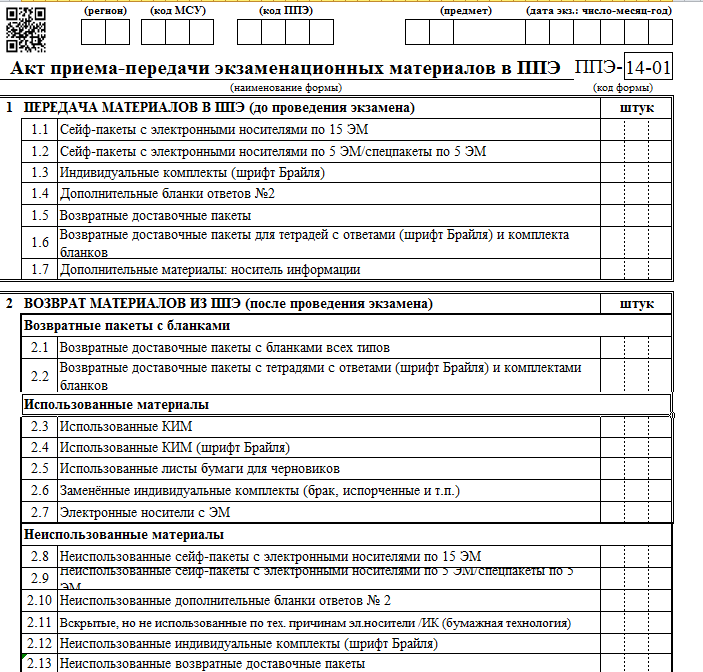 2
3
4
5
ФОРМА ППЭ-14-01 (продолжение)
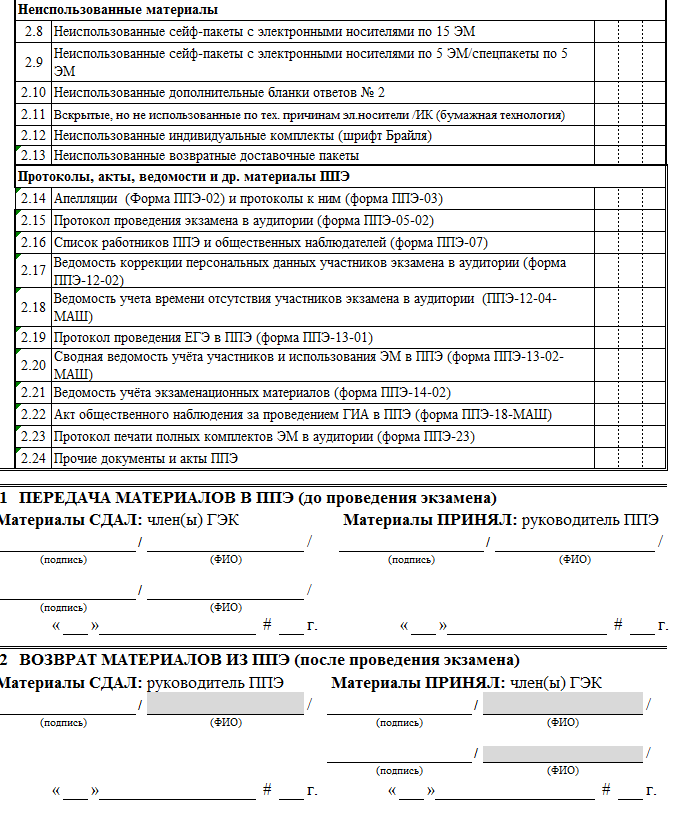 6. Указывается количество  неиспользованных материалов, кроме  экзаменационных, подлежащих возврату  из ППЭ в день проведения экзаменов.  Поля заполняются только в тех пунктах,  где есть в наличии материалы. Если  таковых нет – поля не заполняются.

7. Указывается количество протоколов,  актов, ведомостей и иных материалов,  использованных на экзамене.

8. Фиксируется подписями членов ГЭК  и руководителя ППЭ факт передачи  материалов по прибытии в ППЭ и после  завершения экзамена. При этом указывается конкретная дата передачи.
6
7
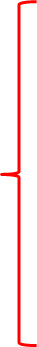 8
ФОРМА ППЭ-14-01 (образец заполнения)
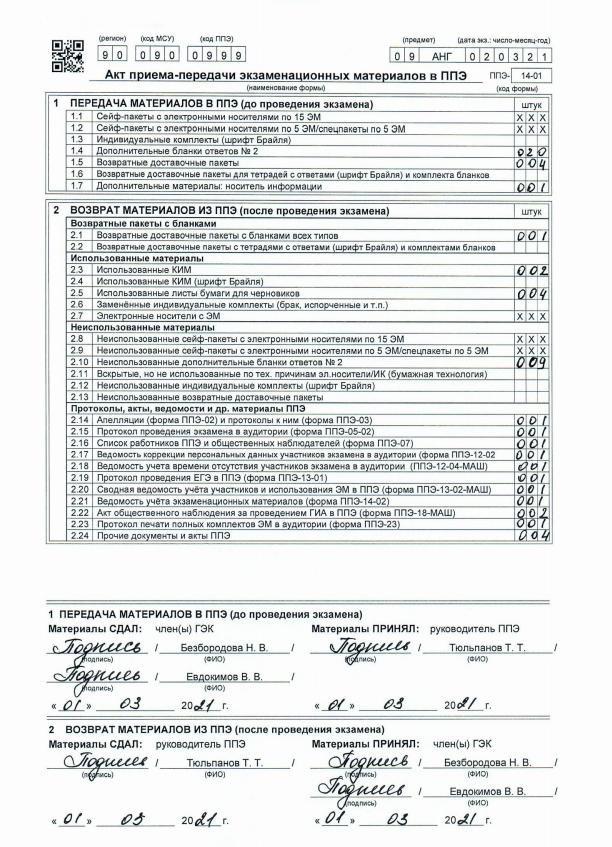 Технология передачи ЭМ 
по сети «Интернет»
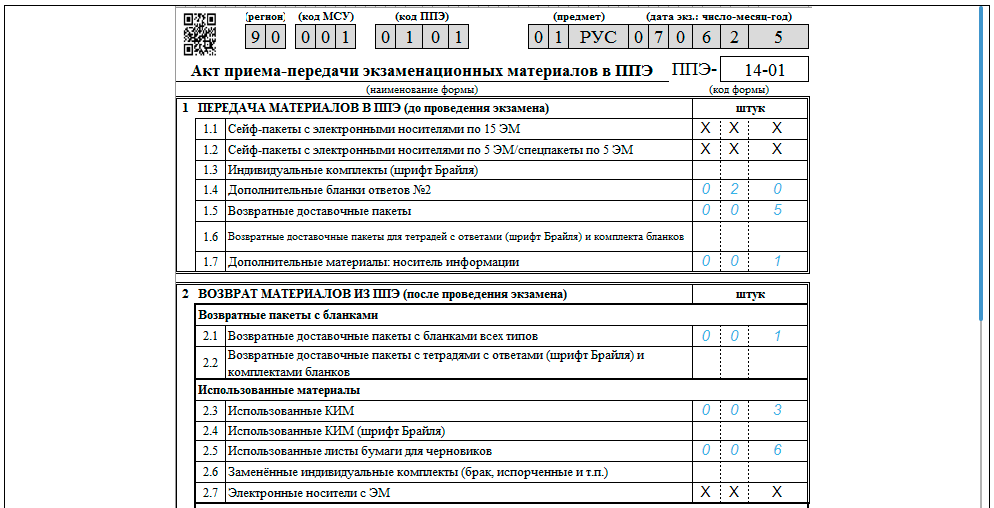 ФОРМА ППЭ-14-01 (образец заполнения)
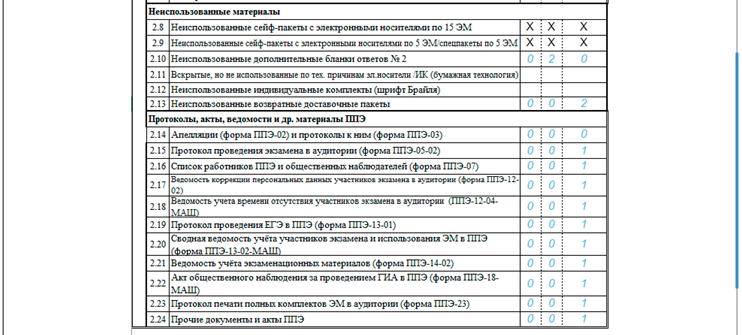 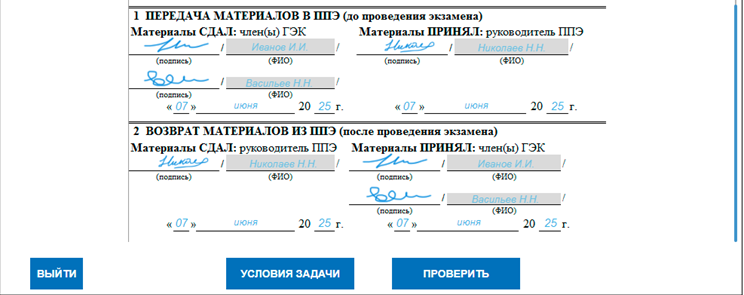 ФОРМА ППЭ-14-02
1
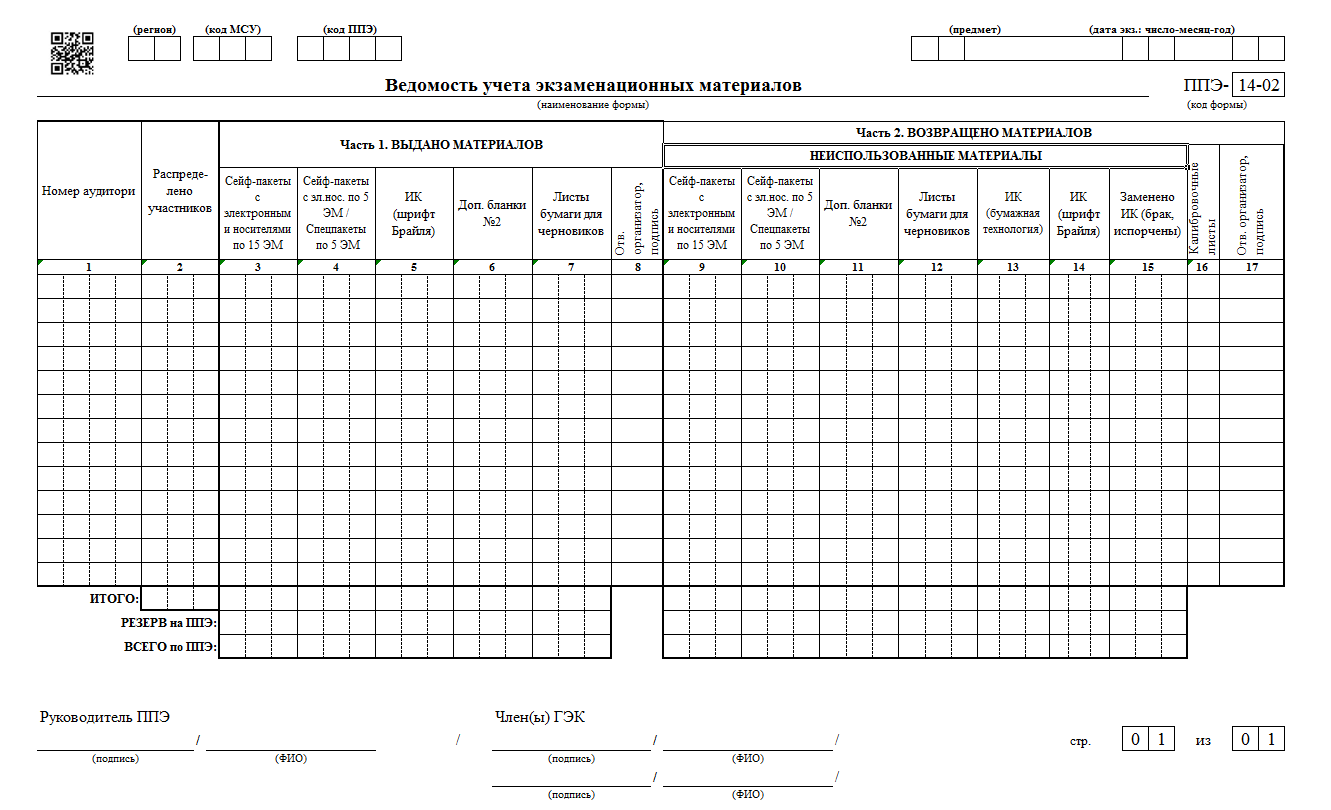 4
3
2
5
6
7
8
9
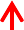 10
11
12
13

1. Код региона, код МСУ, код ППЭ, код и наименование предмета, дата экзамена заполняются автоматически.  2,3,9. Поля заполняются автоматически.
4. Указывается количество материалов, выданных ответственным организаторам в аудитории в день проведения экзамена.  5,8. Ставится подпись ответственного   организатора.
Указывается количество неиспользованных материалов, возвращенных ответственными организаторами из аудитории после проведения экзамена.
Указывается количество калибровочных листов, напечатанных в аудитории по окончании экзамена и переданных руководителю ППЭ.  В штатной ситуации должно быть указано число 1.
Отражается количество материалов на ППЭ, оставшихся в резерве.
Указывается количество материалов в ППЭ, включая резервные.
Ставится подпись руководителя ППЭ.
Ставится подпись членов ГЭК. Расшифровка подписей заполняется автоматически.
ФОРМА ППЭ-14-02 (образец заполнения)
Технология передачи ЭМ по сети «Интернет»
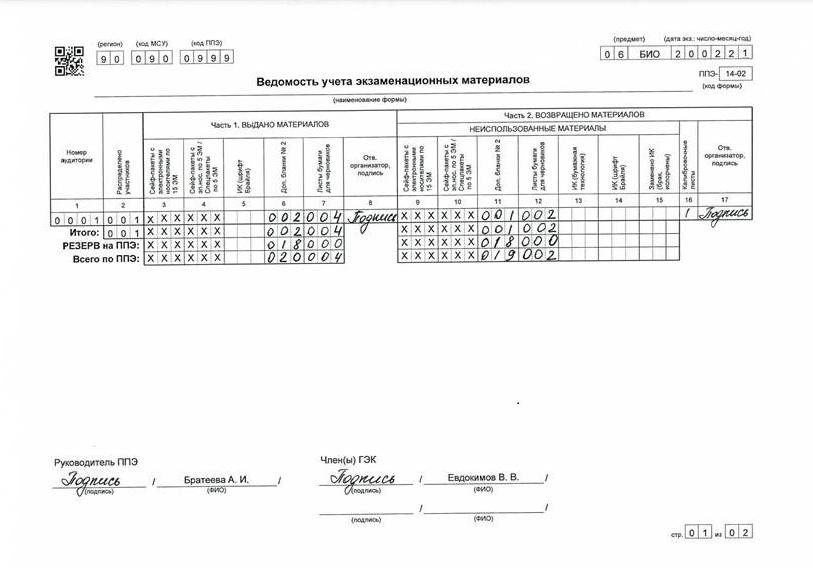 ФОРМА ППЭ-19
Код региона, код МСУ, код  ППЭ, код и наименование  предмета, дата экзамена  заполняются автоматически.

Заполняется должность,
ФИО, серия и номер документа,
удостоверяющего личность  работника, распределенного,  но не явившегося  в ППЭ в день проведения экзамена.

Указывается данные  работника ППЭ,  заменяющего отсутствующего работника:
ФИО, серия и номер
документа, удостоверяющего  личность.

 Важно: замена  производится из числа
работников, распределенных  в ППЭ (т.е. при условии  наличия их в форме ППЭ-07),  но не задействованных в  проведении экзамена.

Ставится подпись
работника, замещающего  отсутствующего работника  ППЭ.

Ставятся подписи  руководителя ППЭ и членов  ГЭК.
1
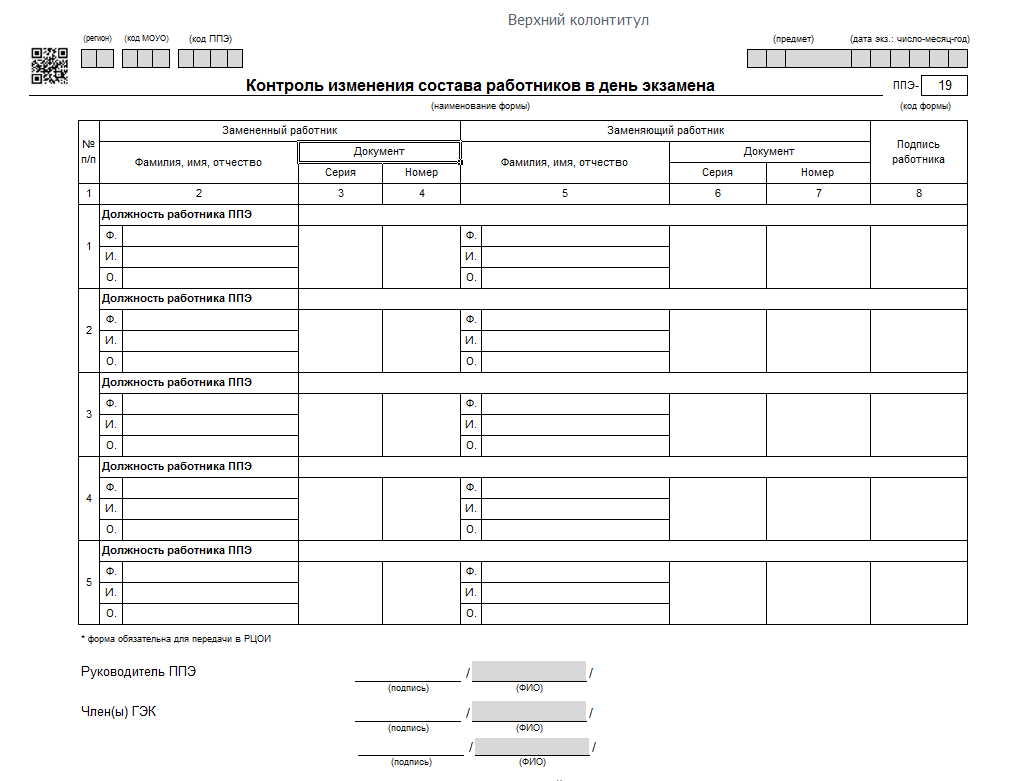 2
3
4
5
ФОРМА ППЭ-19 (образец заполнения)
Технология передачи ЭМ по сети «Интернет»
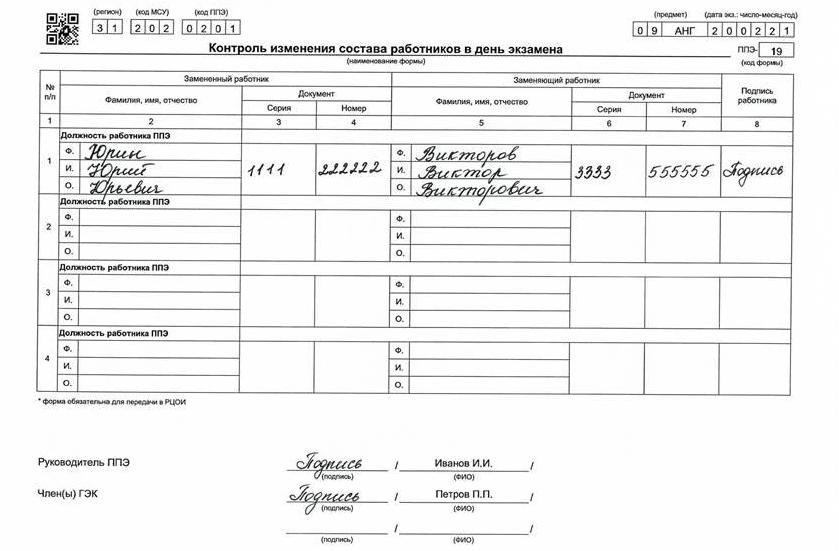 ФОРМА ППЭ-20
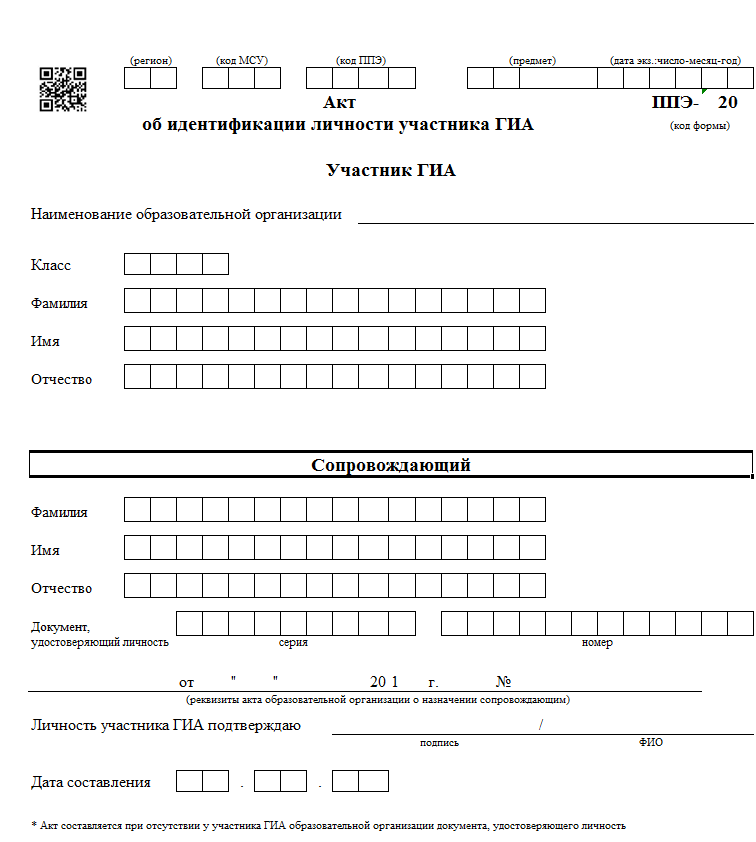 1
Код региона, код МСУ, код ППЭ, дата  экзамена заполняются автоматически.  Код и наименование предмета  заполняются вручную.
Указываются данные об участнике ГИА,  пришедшем в ППЭ в день экзамена без  документа, удостоверяющего личность:  наименование образовательной
организации, где обучается участник
ГИА, класс, ФИО.
Указываются данные сопровождающего  из образовательной организации,  который подтверждает личность участника: ФИО, реквизиты документа,
удостоверяющего личность.
Указываются реквизиты документа  образовательной организации (приказ,  распоряжение и др.) о назначении сопровождающего участников ГИА.
Ставится подпись сопровождающего
от образовательной организации в том,  что он подтверждает личность участника  ГИА, и расшифровка подписи.
Указывается дата составления акта
об идентификации личности участника  ГИА.
2
3
4
5
6
ФОРМА ППЭ-20 (образец заполнения)
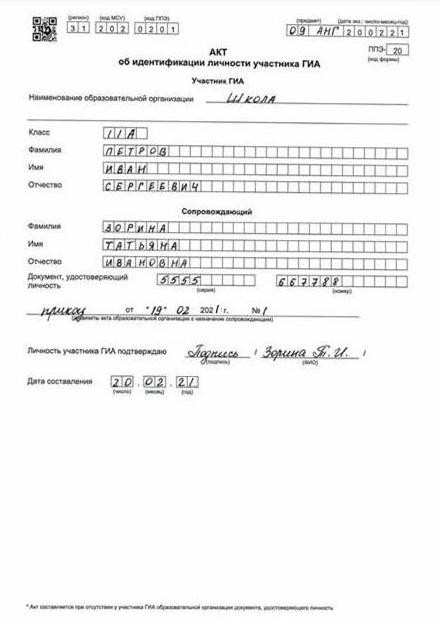 Технология передачи ЭМ  
по сети «Интернет»
ФОРМА ППЭ-21
1
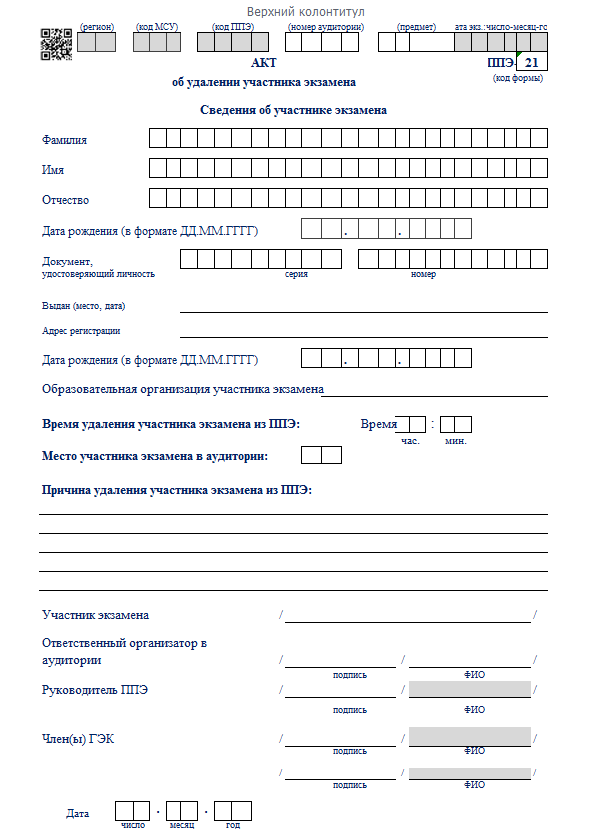 Код региона, код МСУ, код ППЭ и дата
экзамена заполняются автоматически.
Вручную членом ГЭК заполняется номер  аудитории, код и наименование предмета.
Заполняются данные об участнике экзамена,  удаляемом из ППЭ: ФИО, дата рождения,  реквизиты документа, удостоверяющего  личность, адрес места регистрации,
образовательная организация участника  экзамена.
Указывается время удаления экзамена
(по местному времени).
Указывается место участника в аудитории  (согласно автоматизированному
распределению).
Дается краткое описание причин удаления  участника экзамена из ППЭ.
Ставится подпись участника экзамена.
Ставится подпись и расшифровка подписи  ответственного организатора в аудитории,  подписи руководителя ППЭ и членов ГЭК.
Указывается дата составления акта  об удалении участника экзамена.
2
3
4
5
6
7
8
ФОРМА ППЭ-21 (образец заполнения)
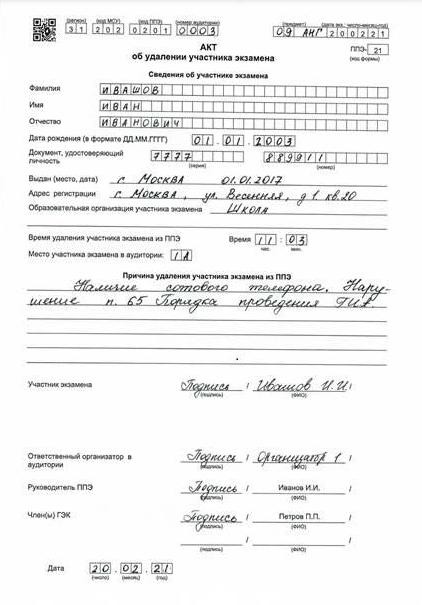 Технология передачи ЭМ  
по сети «Интернет»
ФОРМА ППЭ-22
1
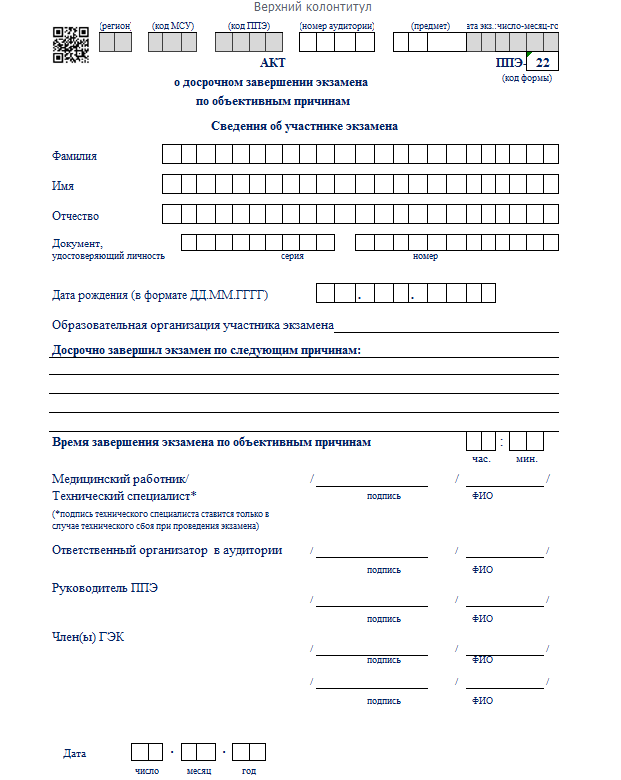 Код региона, код МСУ, код ППЭ и дата  экзамена заполняются автоматически. Членом  ГЭК заполняются номер аудитории, код и
наименование предмета.
Заполняются данные об участнике экзамена,  досрочно завершающем экзамен по
объективным причинам: ФИО, реквизиты  документа, удостоверяющего личность, дата  рождения и образовательная организация
участника экзамена.
Дается краткое описание причин досрочного  завершения экзамена участником экзамена.
Указывается время досрочного завершения  участником экзамена.
Ставится подпись медицинского работника  (подпись технического специалиста ставится  в случае технического сбоя при проведении  экзамена), расшифровка подписи.
Ставится подпись и расшифровка подписи
ответственного организатора в аудитории.
Ставятся подписи руководителя ППЭ и членов  ГЭК.
Указывается дата составления акта  о досрочном завершении экзамена.
2
3
4
5
6
7
8
ФОРМА ППЭ-22 (образец заполнения)
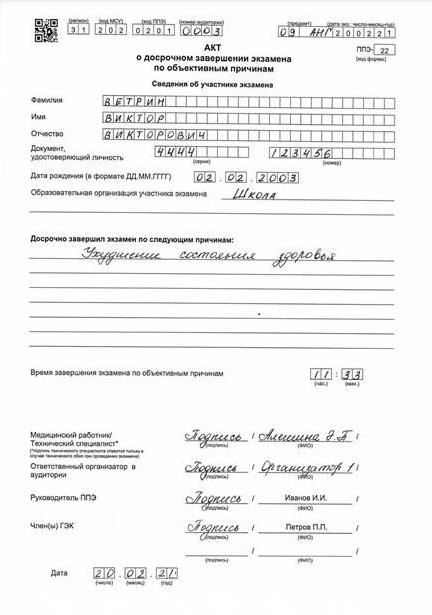 Технология  передачи ЭМ  по сети «Интернет»
КОНТАКТЫ
Государственное учреждение Ярославской области
 «Центр оценки и контроля качества образования»

Адрес электронной почты: 
smirnova@coikko.ru


Телефоны: 8(4852) 28-36-76, 28-08-83